Land Snails of Sonora
Robert Wayne Van Devender
Department of Biology
Appalachian State University
Bulimulidae – Rabdotus nigromontanus
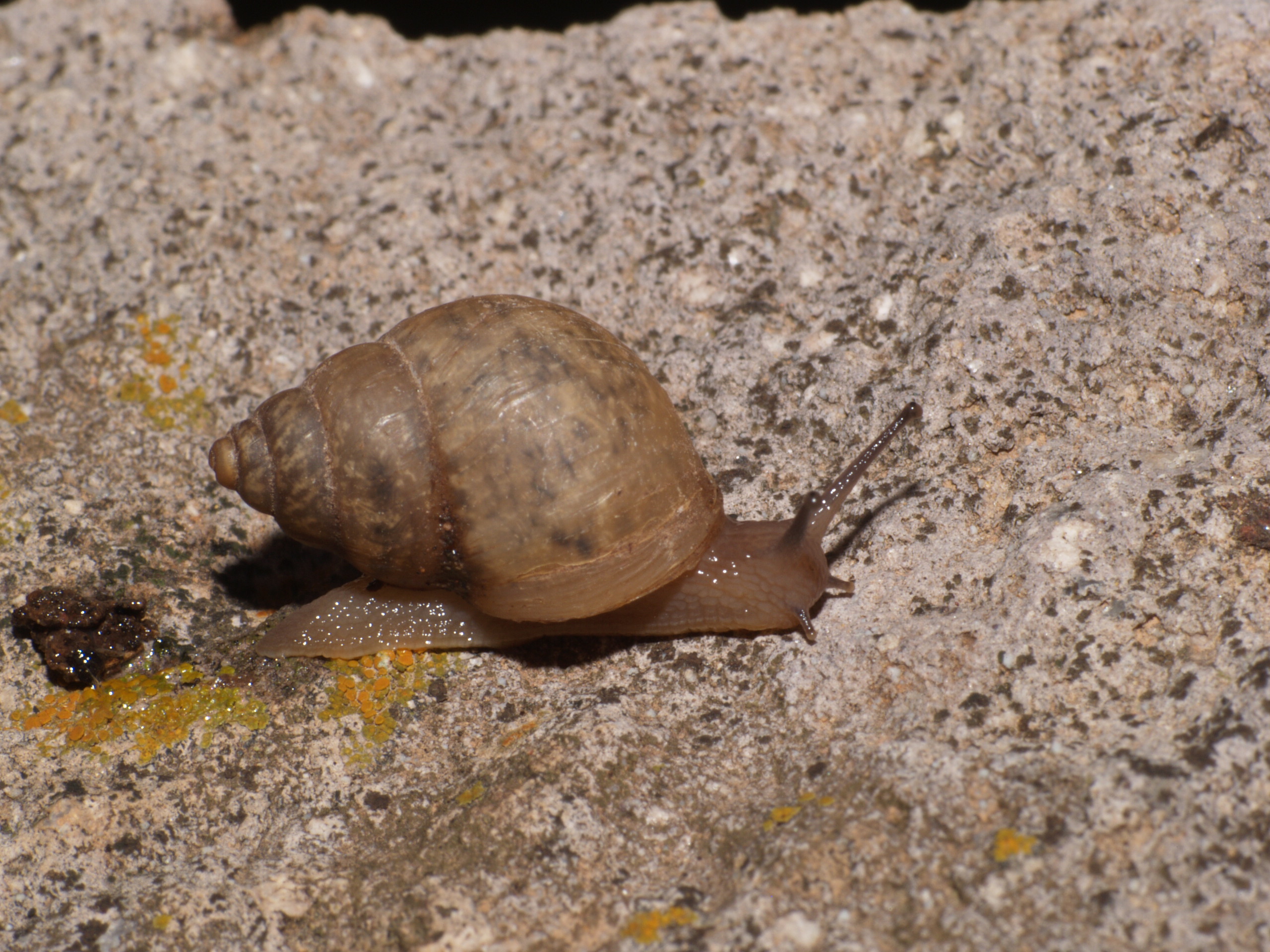 Helicarionidae - Habroconus species
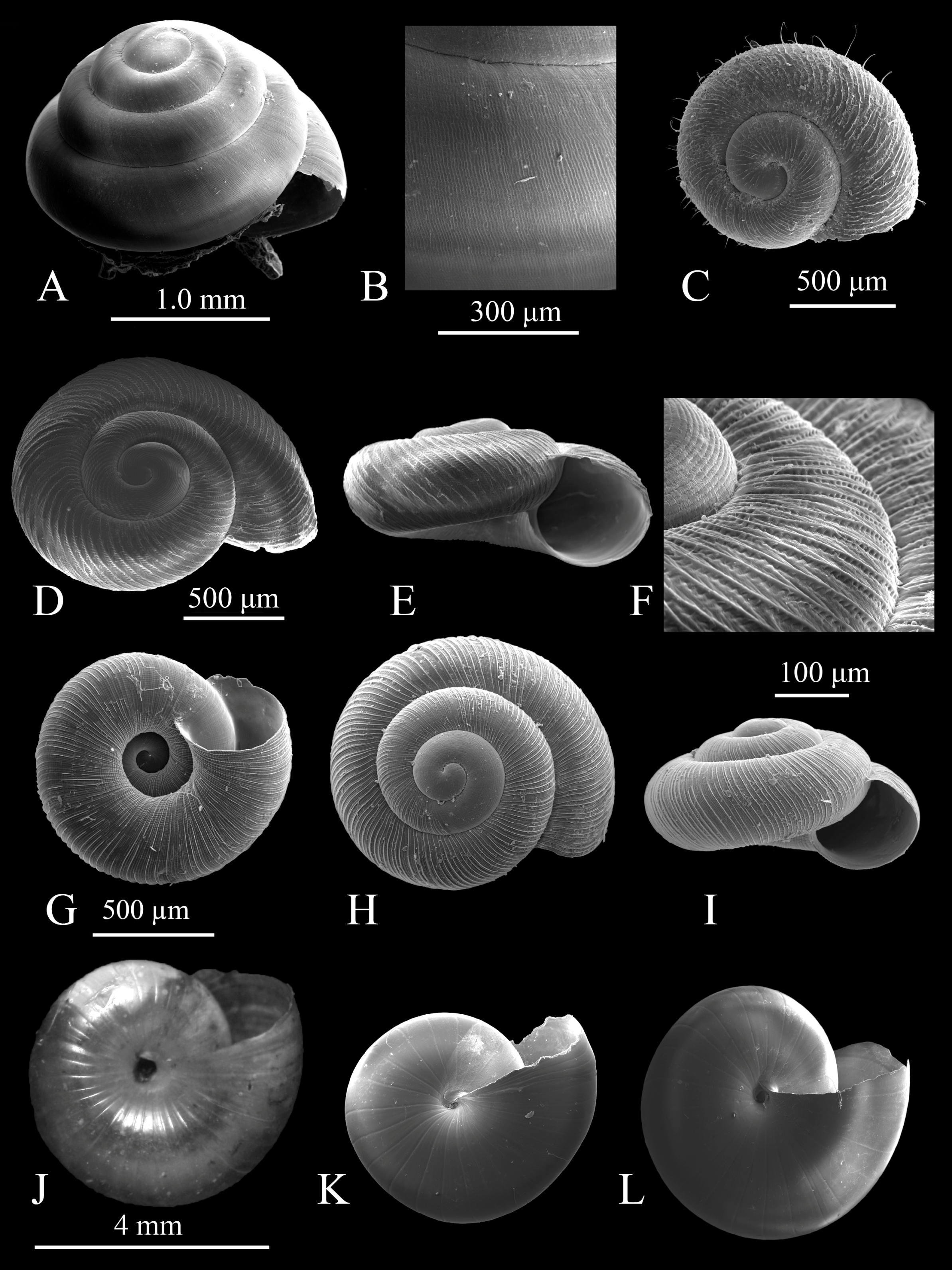 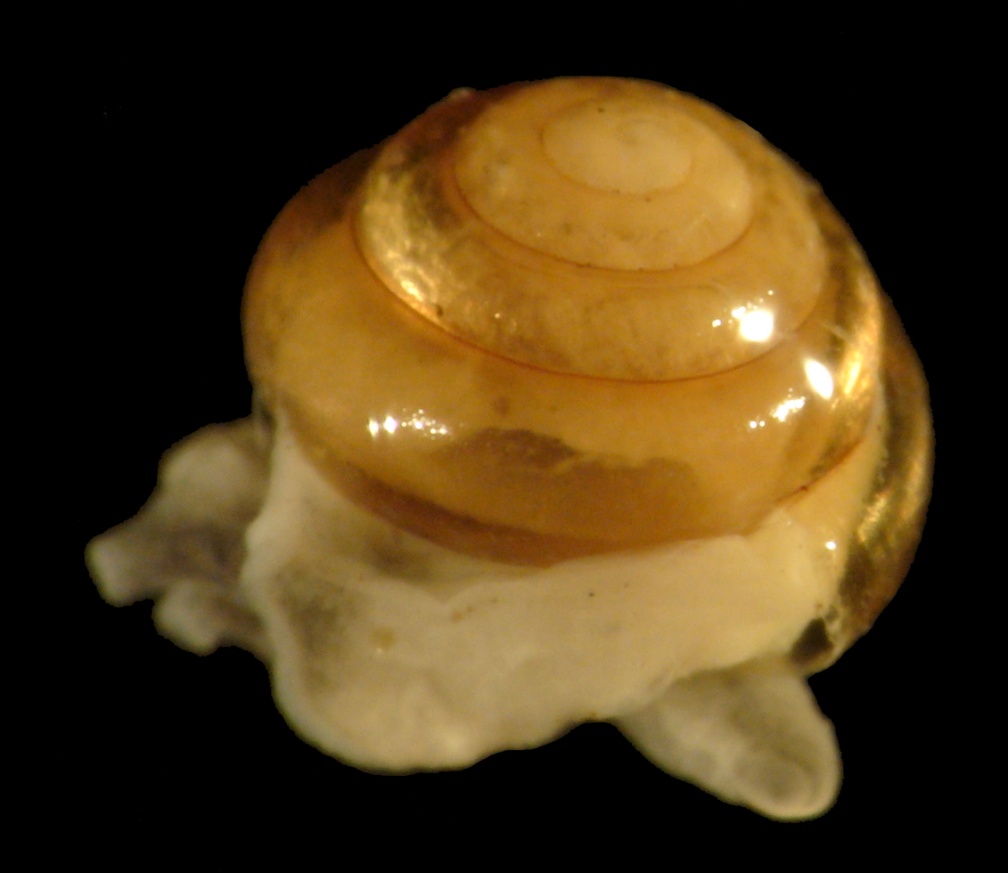 Helicodiscidae – Helicodiscus singleyana
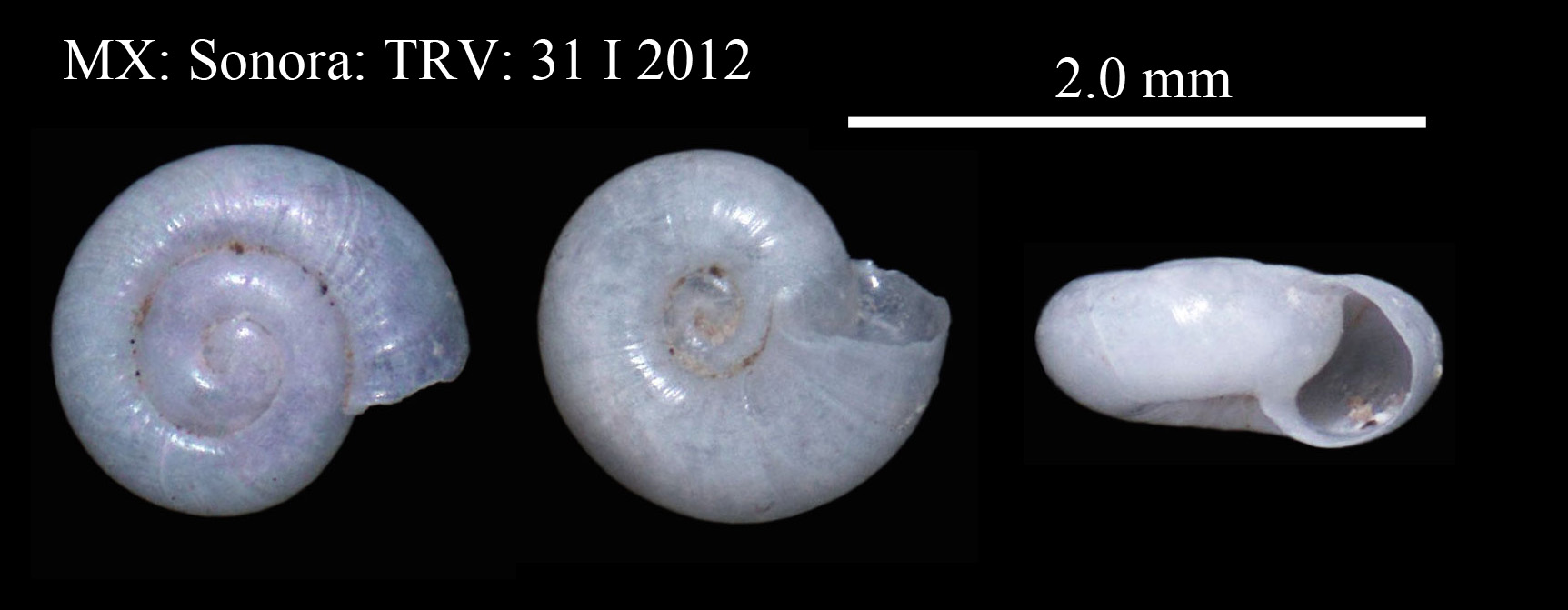 Xanthonychidae - Sonorella cf. hachitana
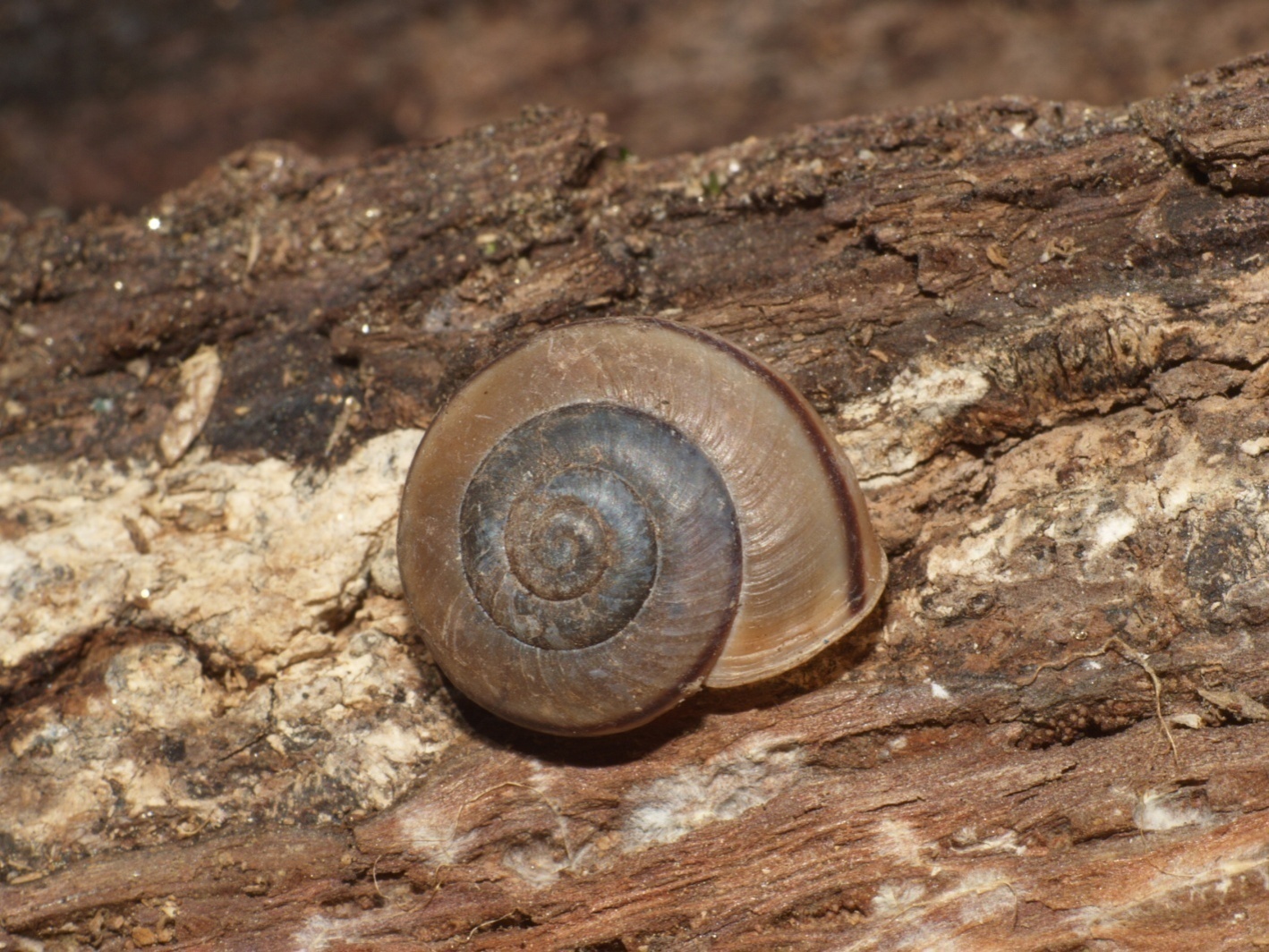 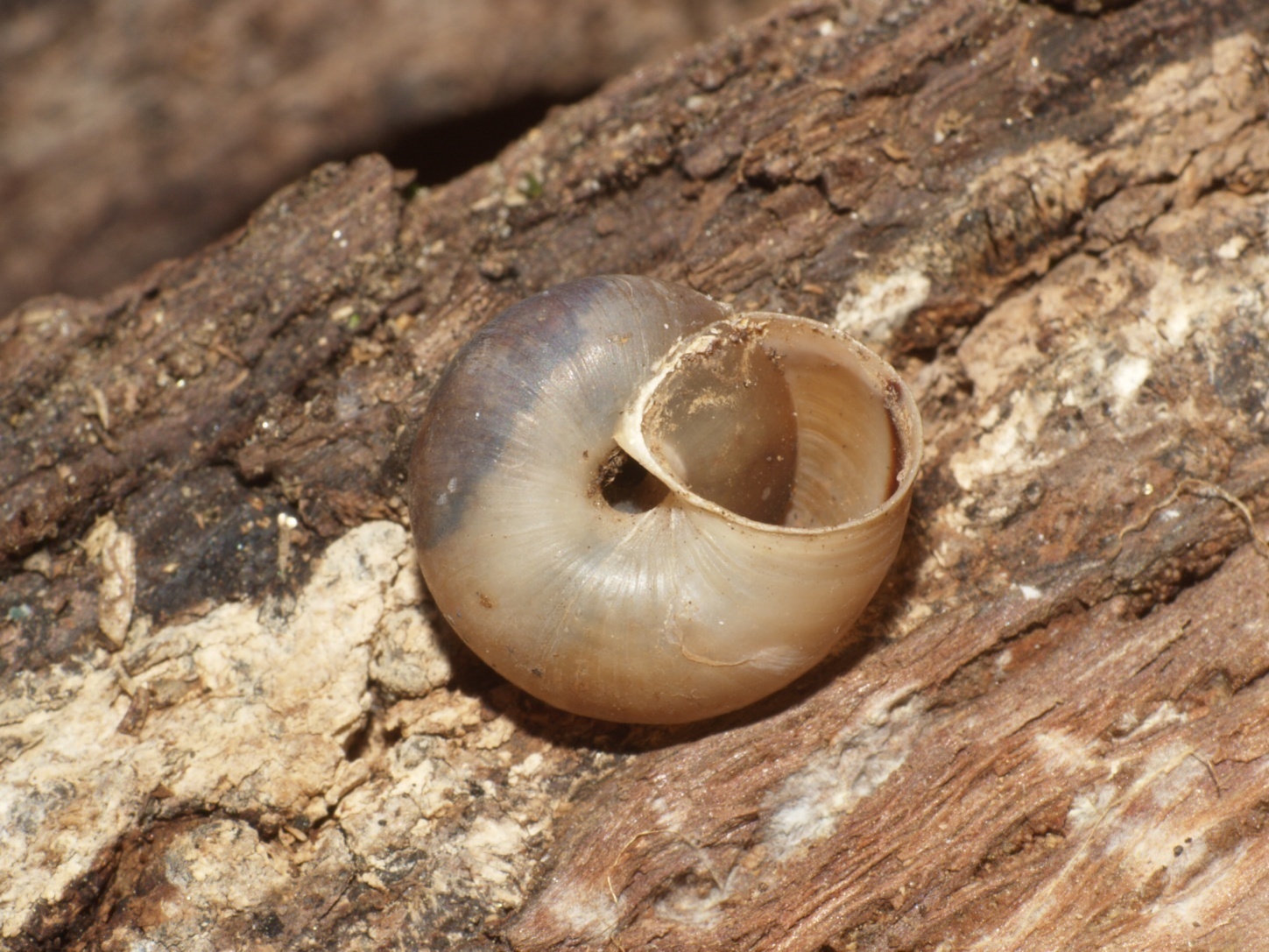 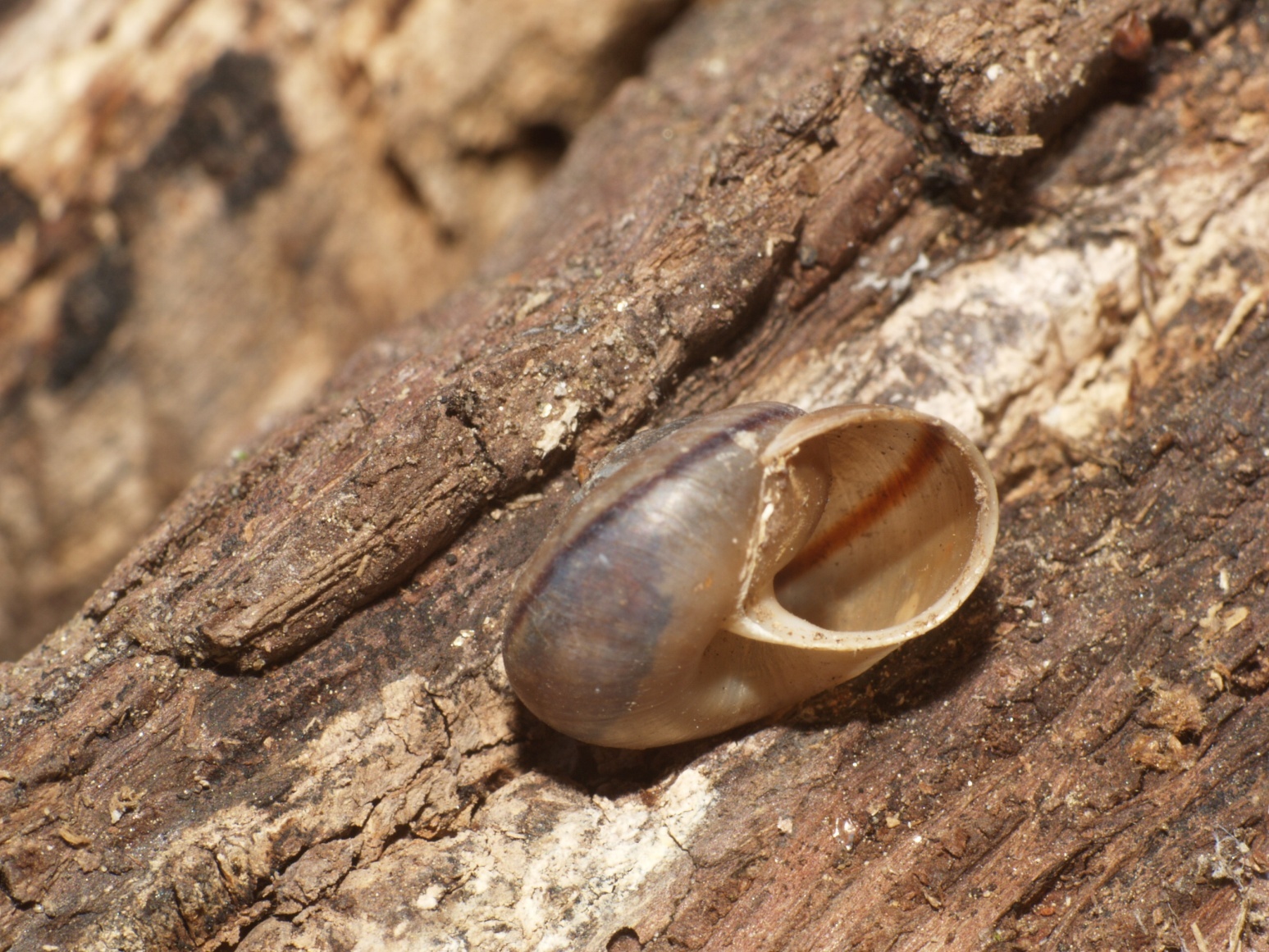 Philomycidae - Pallifera arizonensis
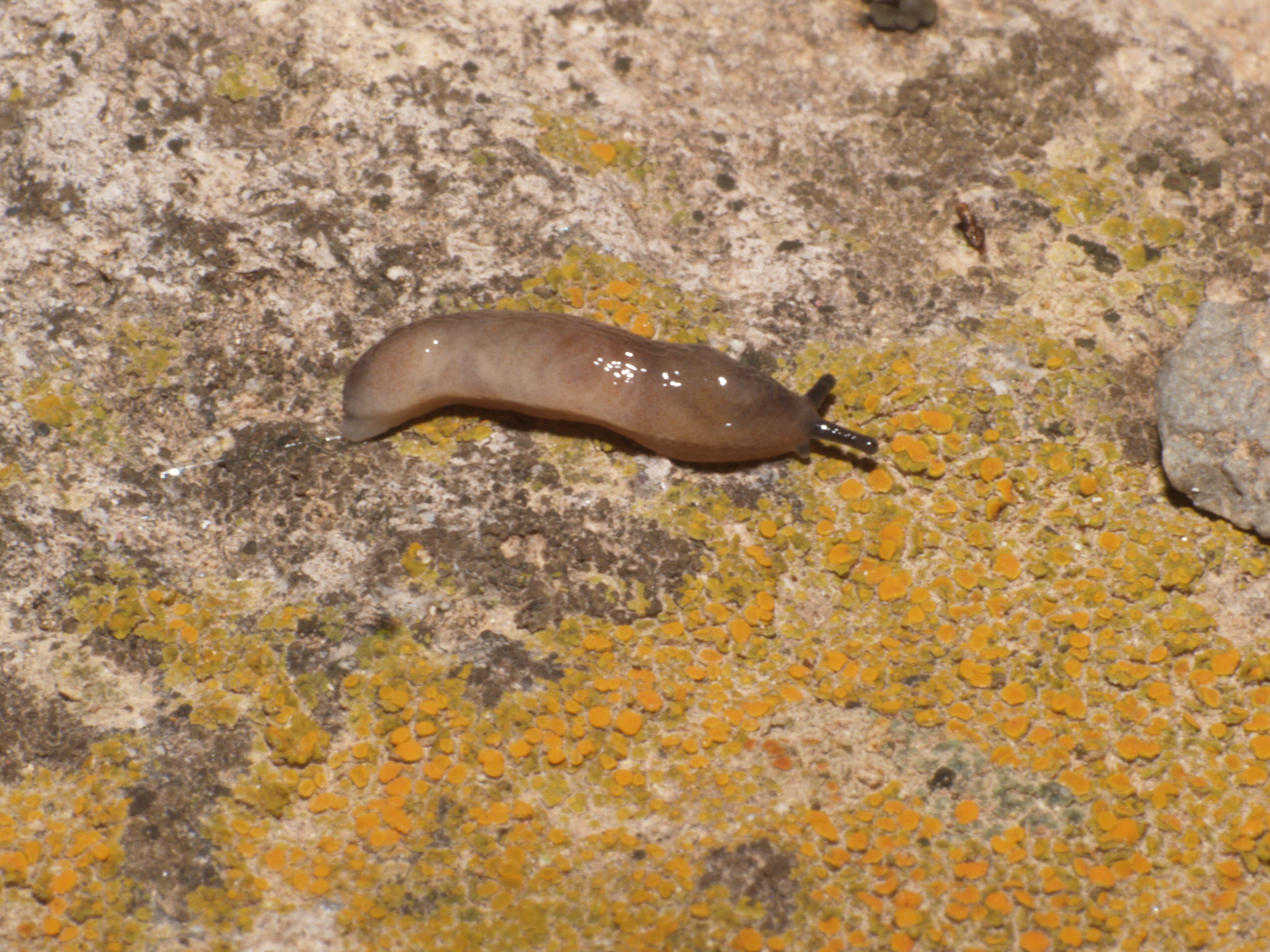 Snail from Rio Saracachi, Sonora
Small flat snail
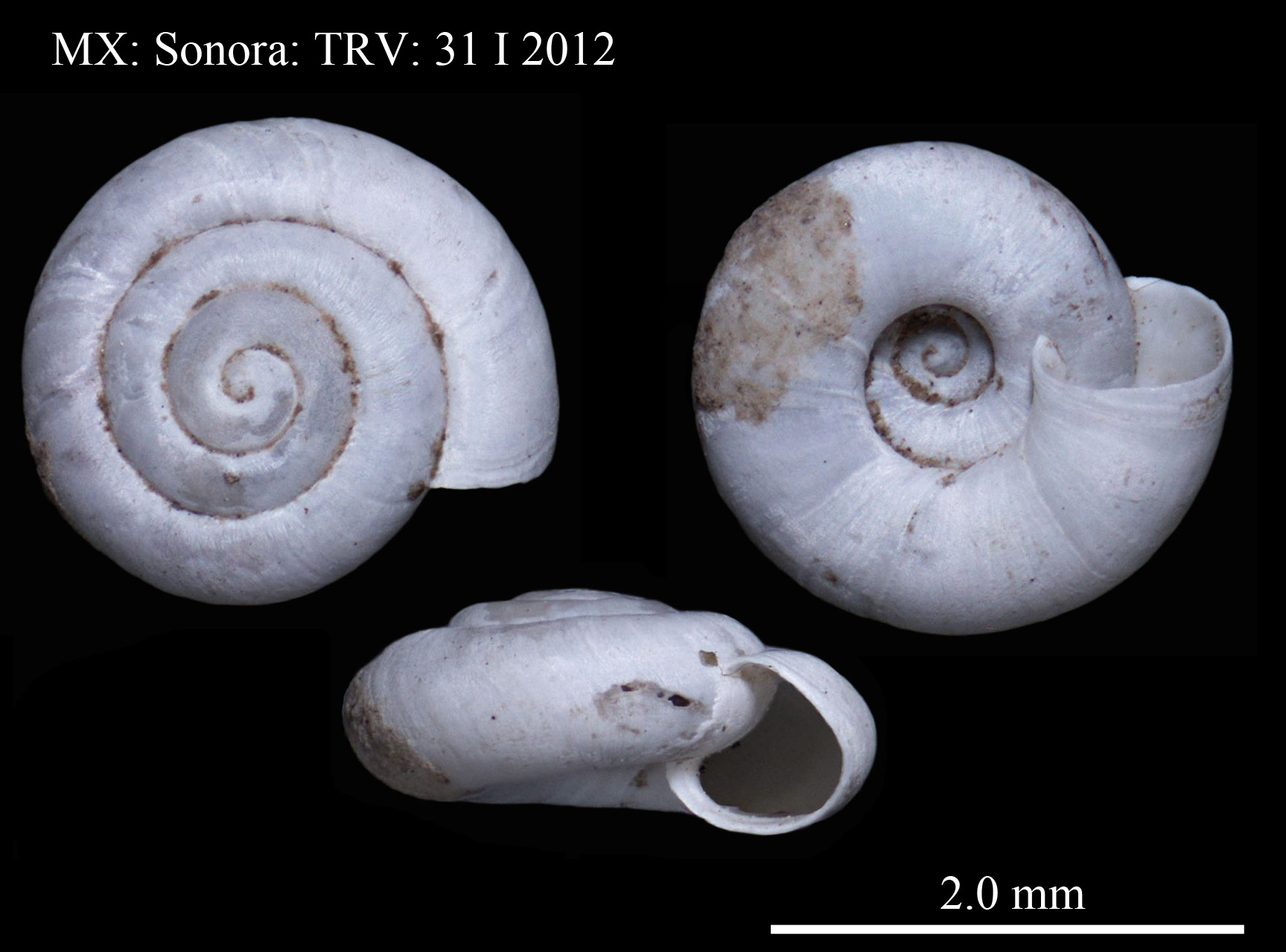 Family PunctidaePunctum californicum cf.
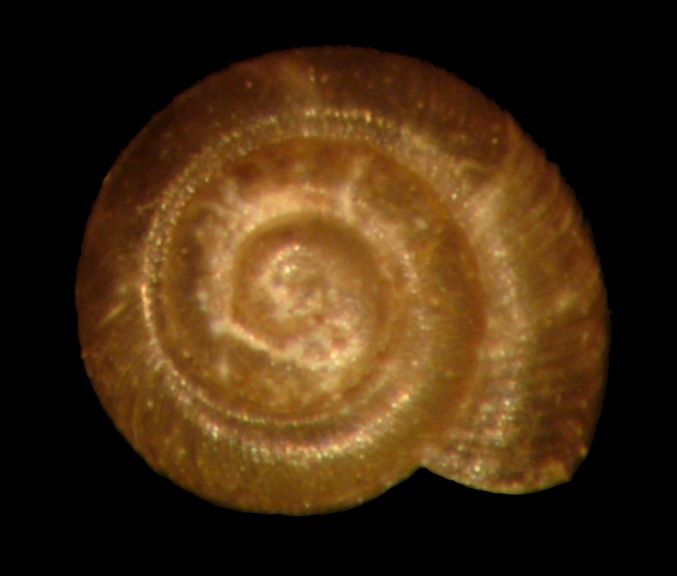 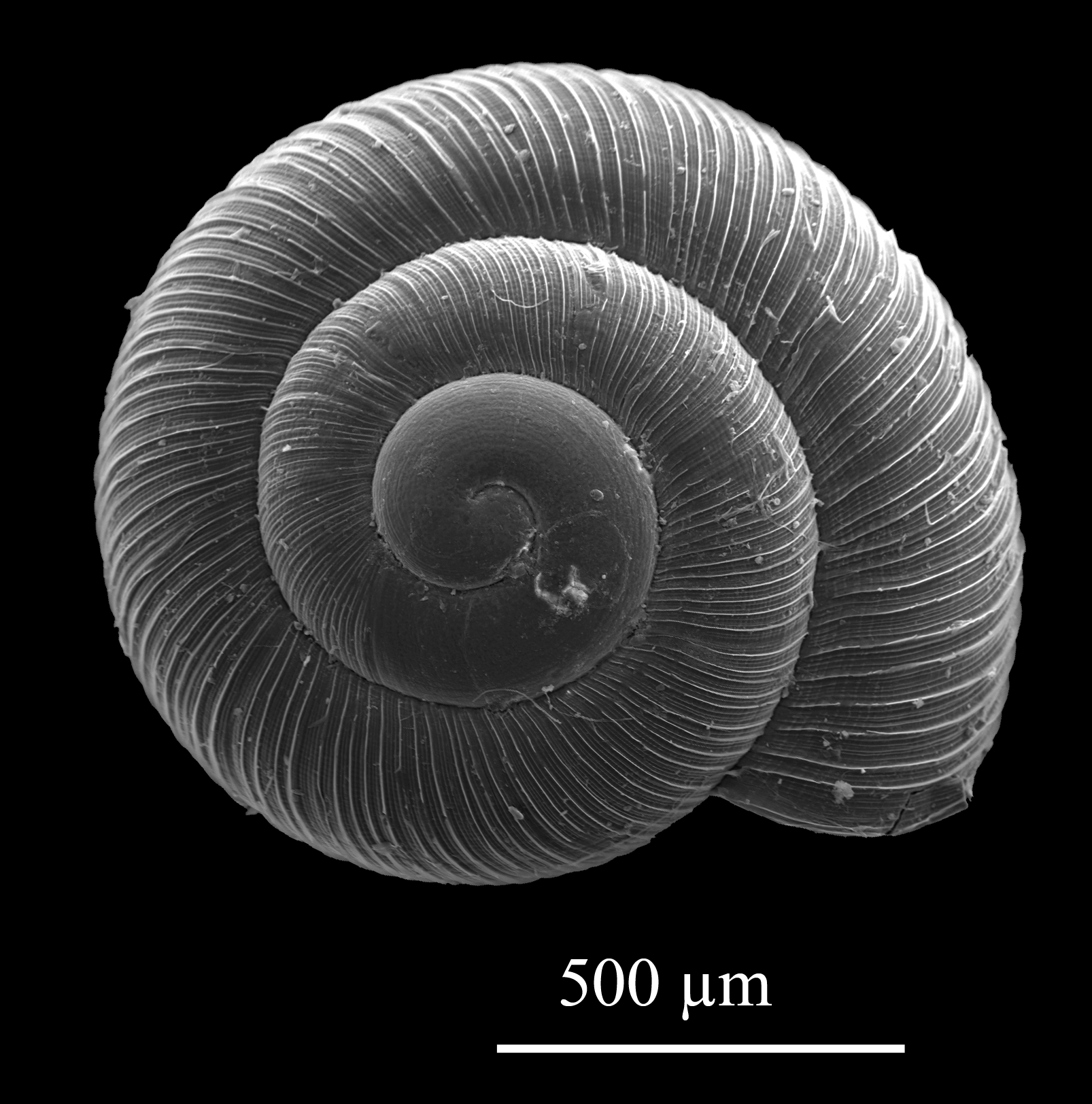 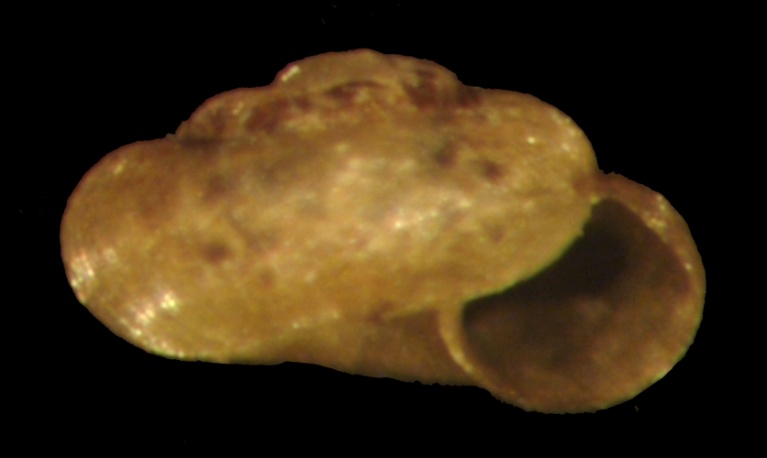 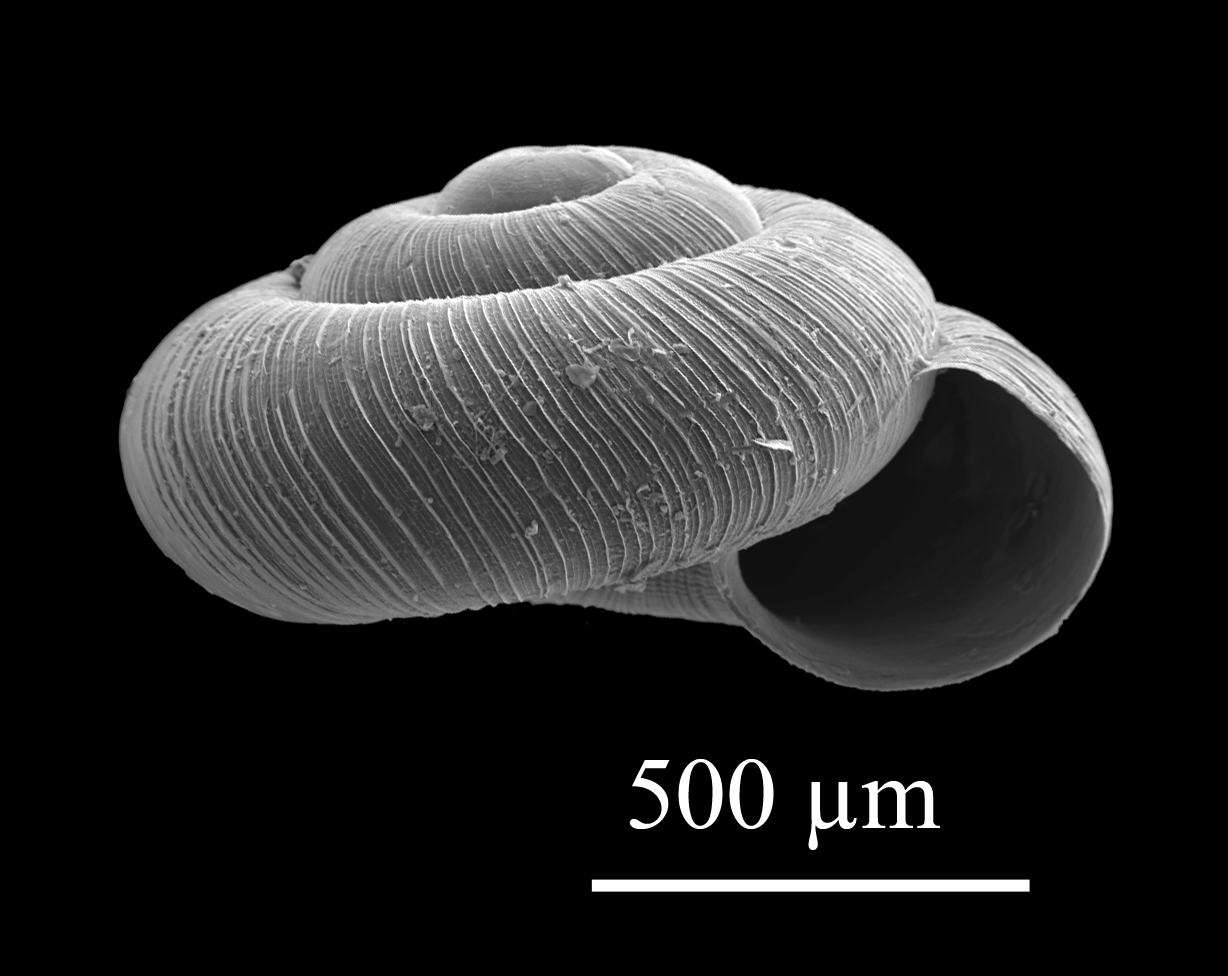 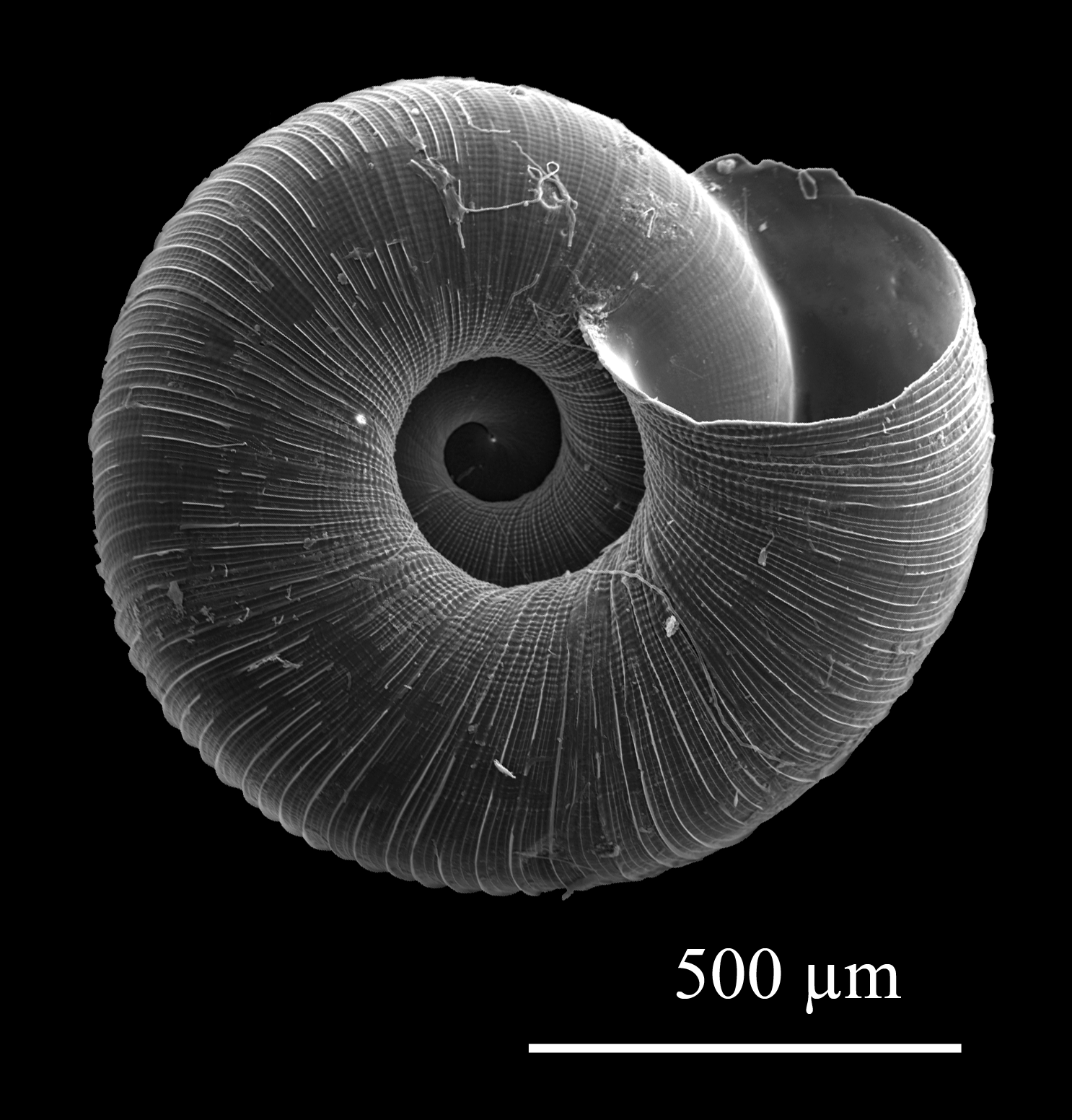 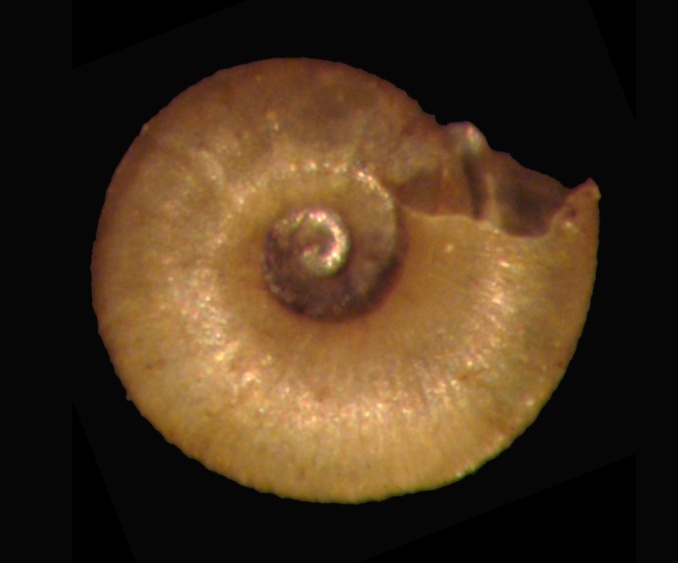 [Speaker Notes: Similar to figure 355 on p. 648 of Pilsbry 2, part 2 Pilsbry, 1948 from Dragoon Mts. of Cochise Co, AZ.
Arizona specimens smaller than California specimens.
Characters of AZ specimens and P. minutissimum overlap.
P. minutissimum not known from closer than Puebla, MX or Otero Co., NM.
Last whorl “flatter” than illustrated for P. minutissimum in Pilsbry.]
Punctidae – Punctum species
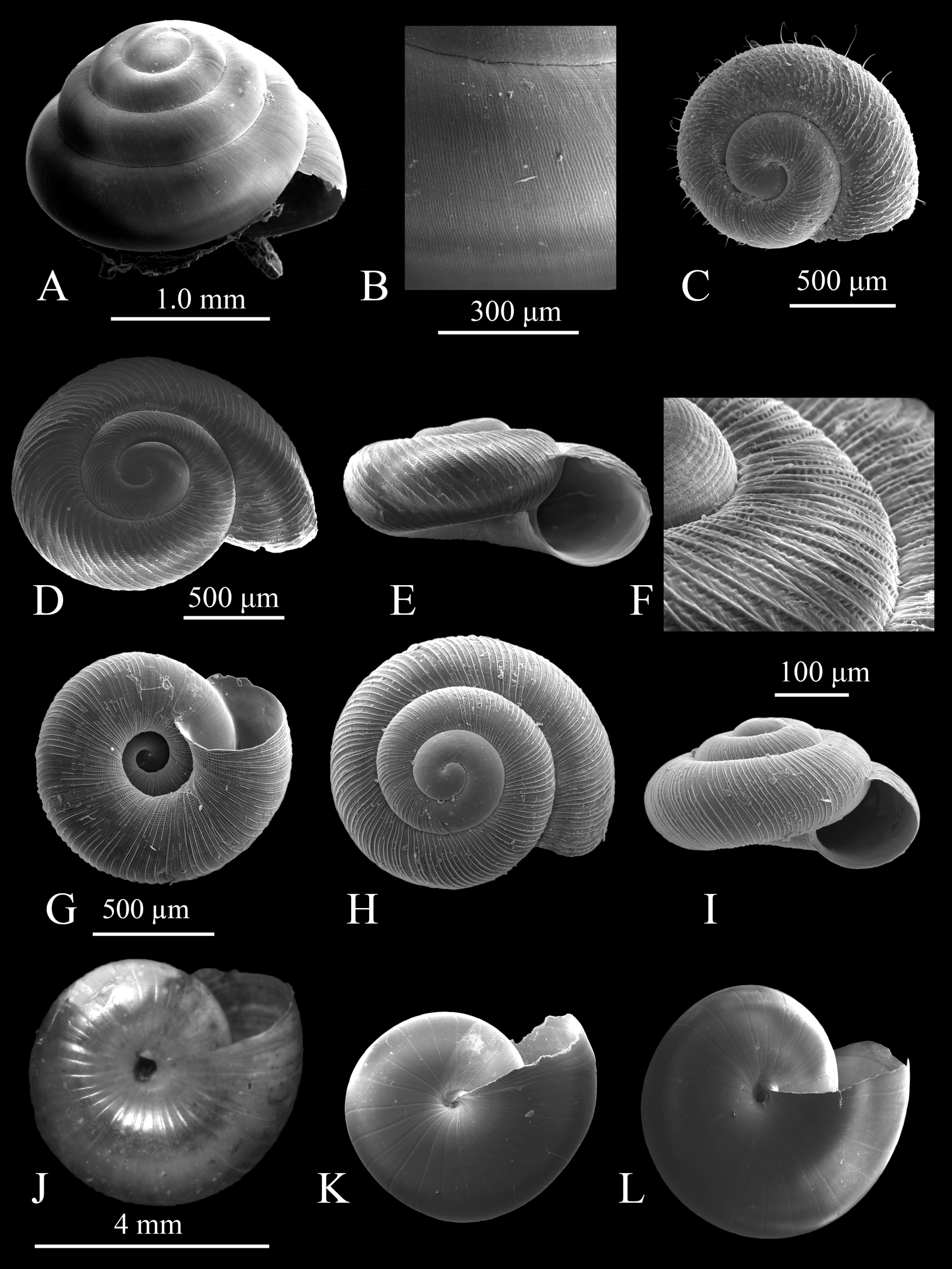 Pupillidae - Chaenaxis tuba
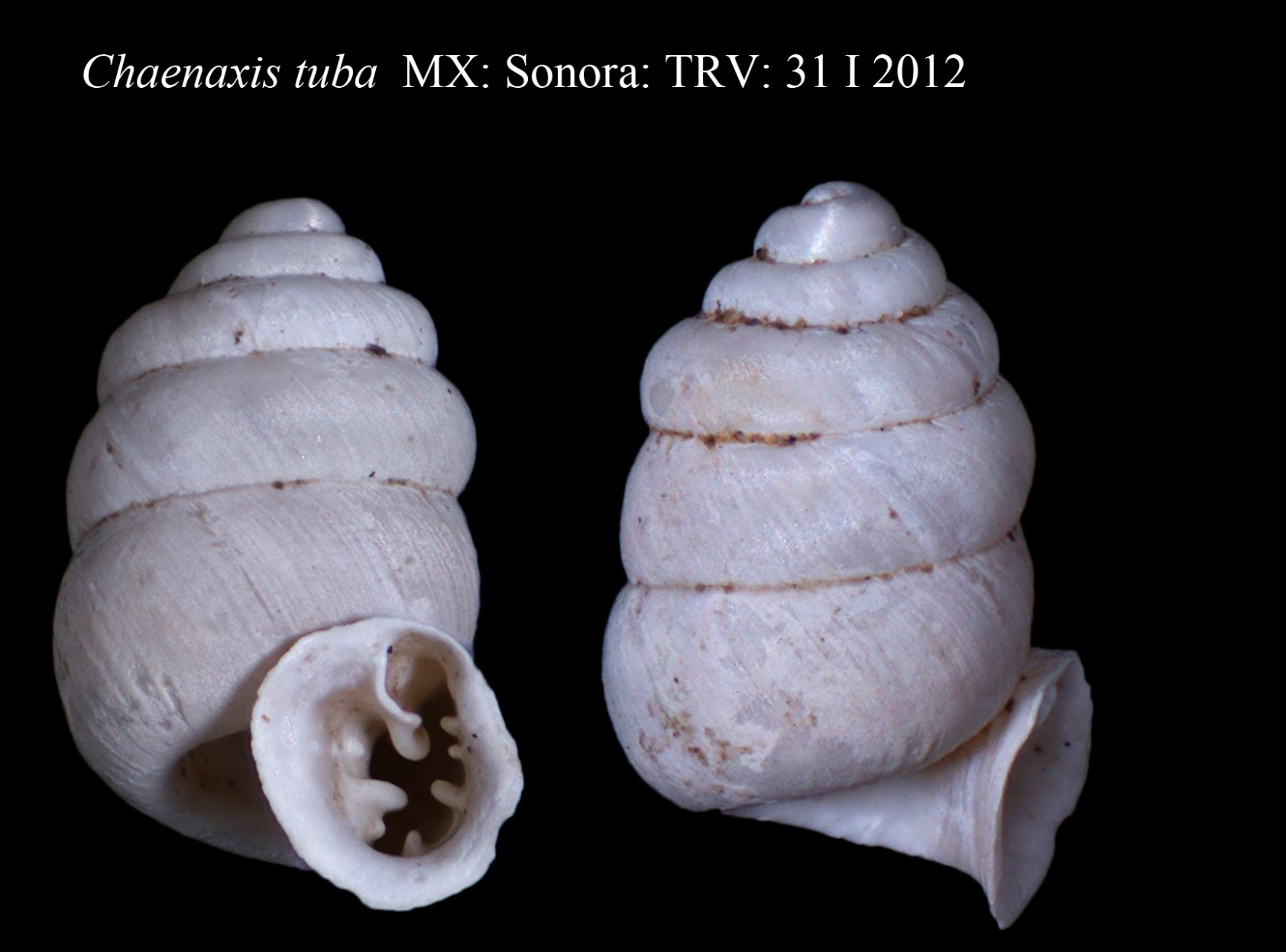 Pupillidae – Gastrocopta cristata
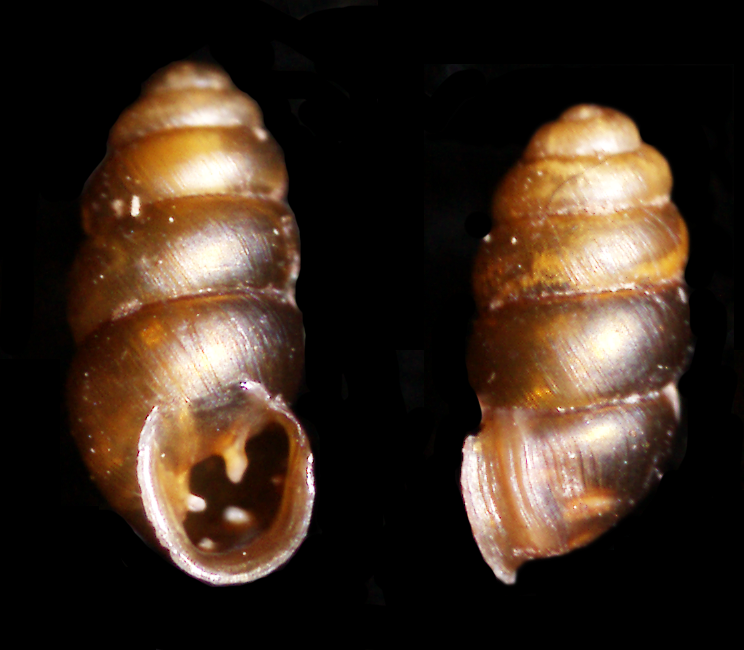 Rio Saracachi
Pupillidae – Gastrocopta dalliana
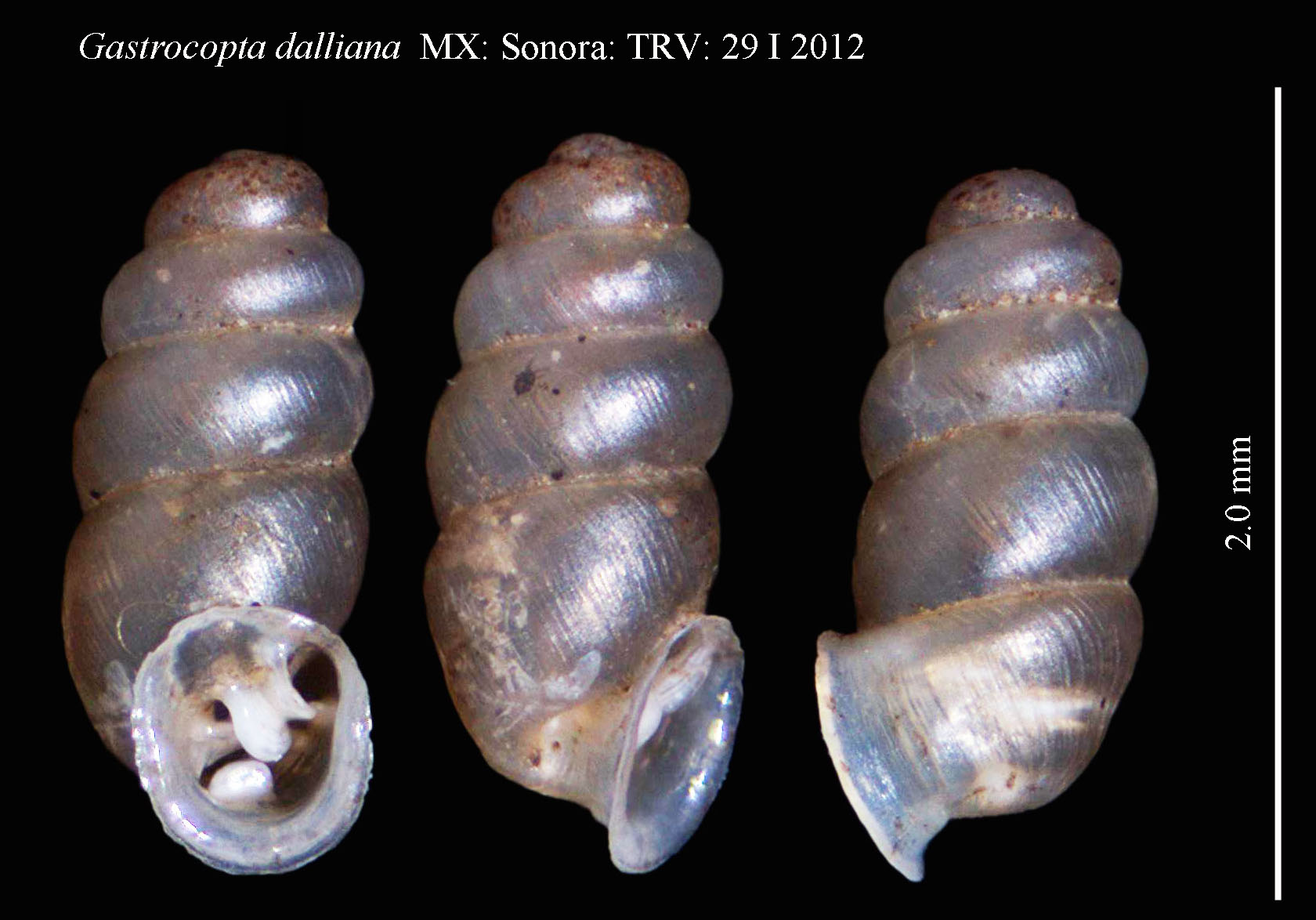 Pupillidae – Gastrocopta pellucida
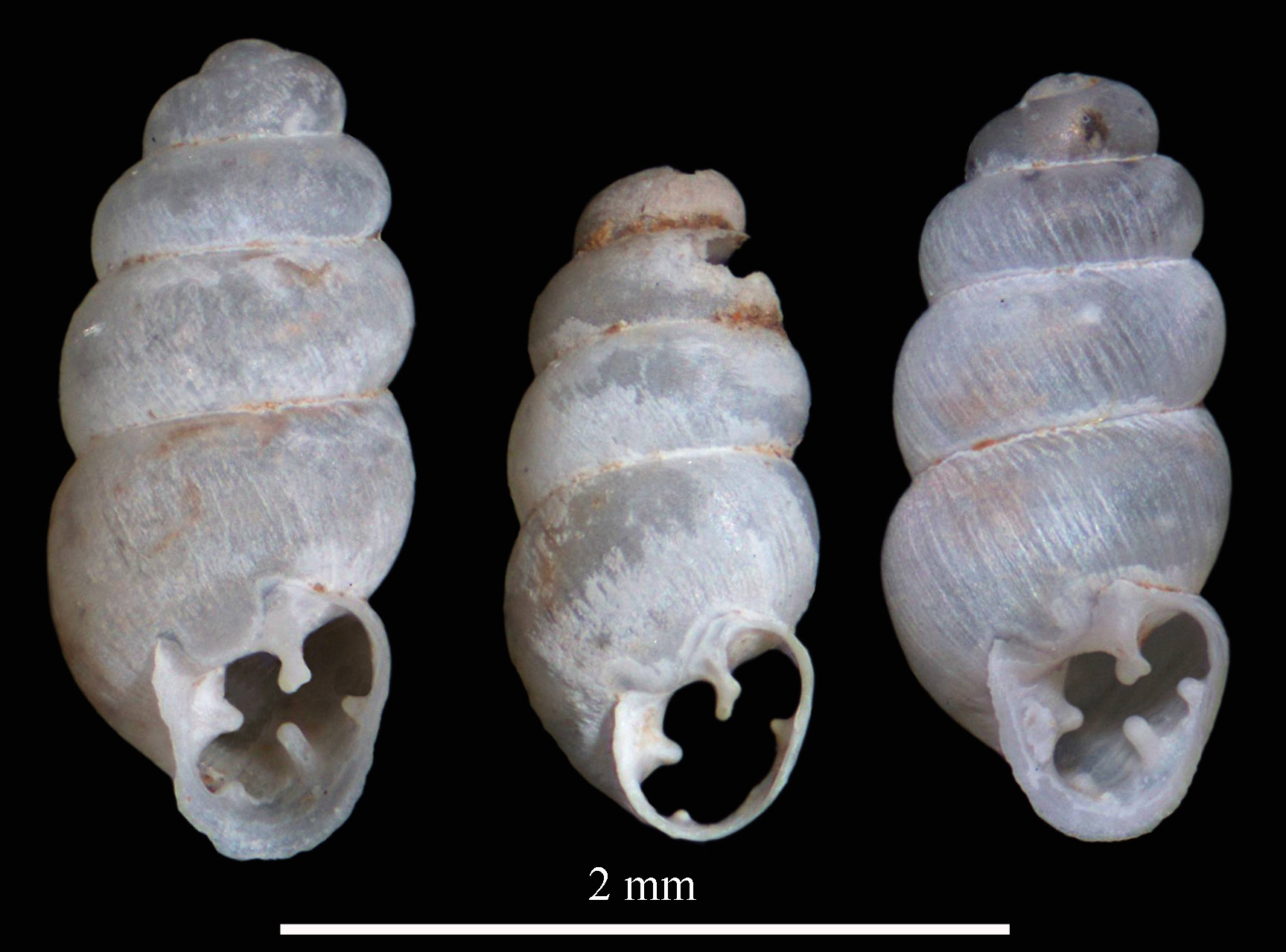 Pupillidae – Gastrocopta ashmuni
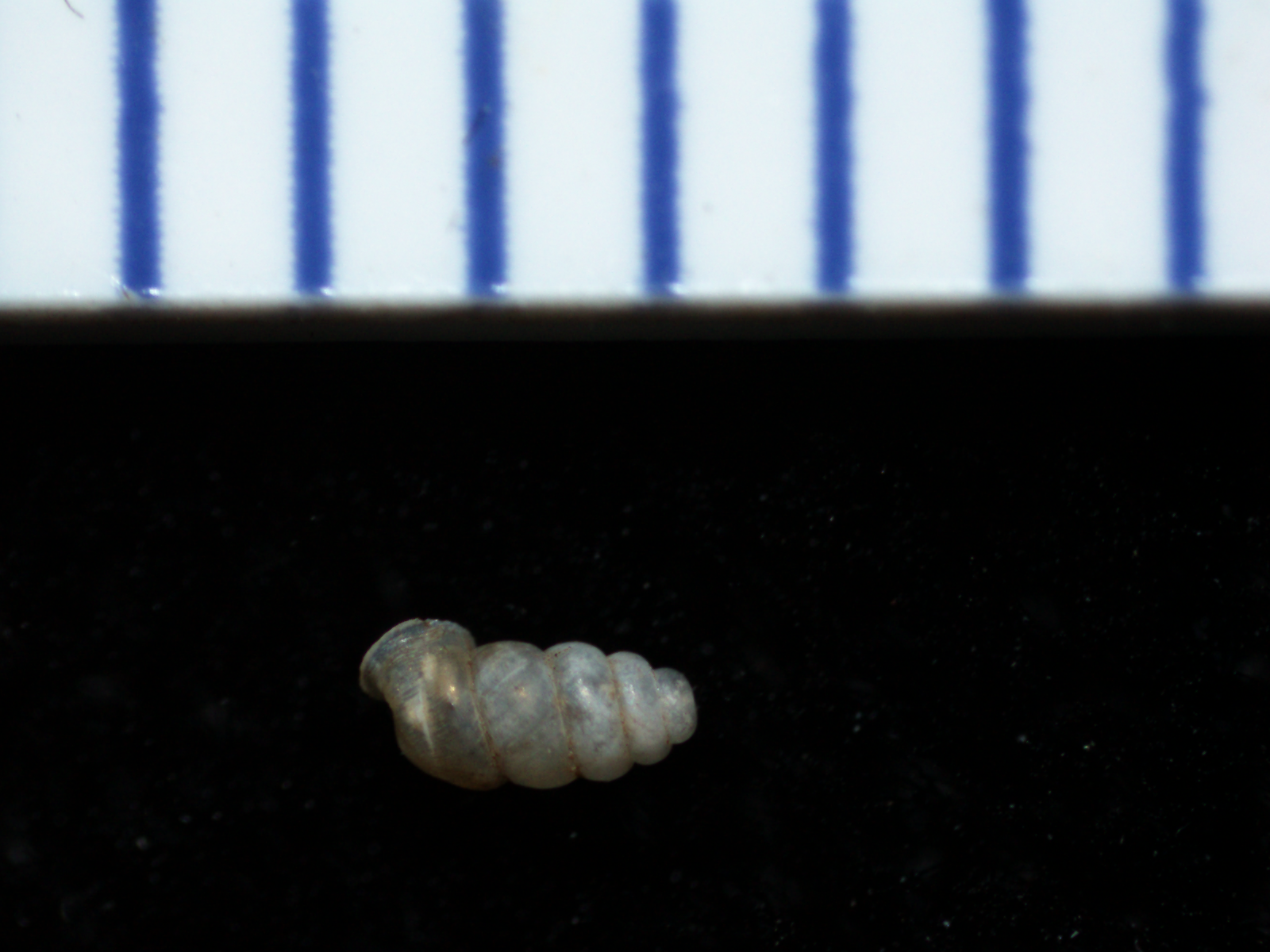 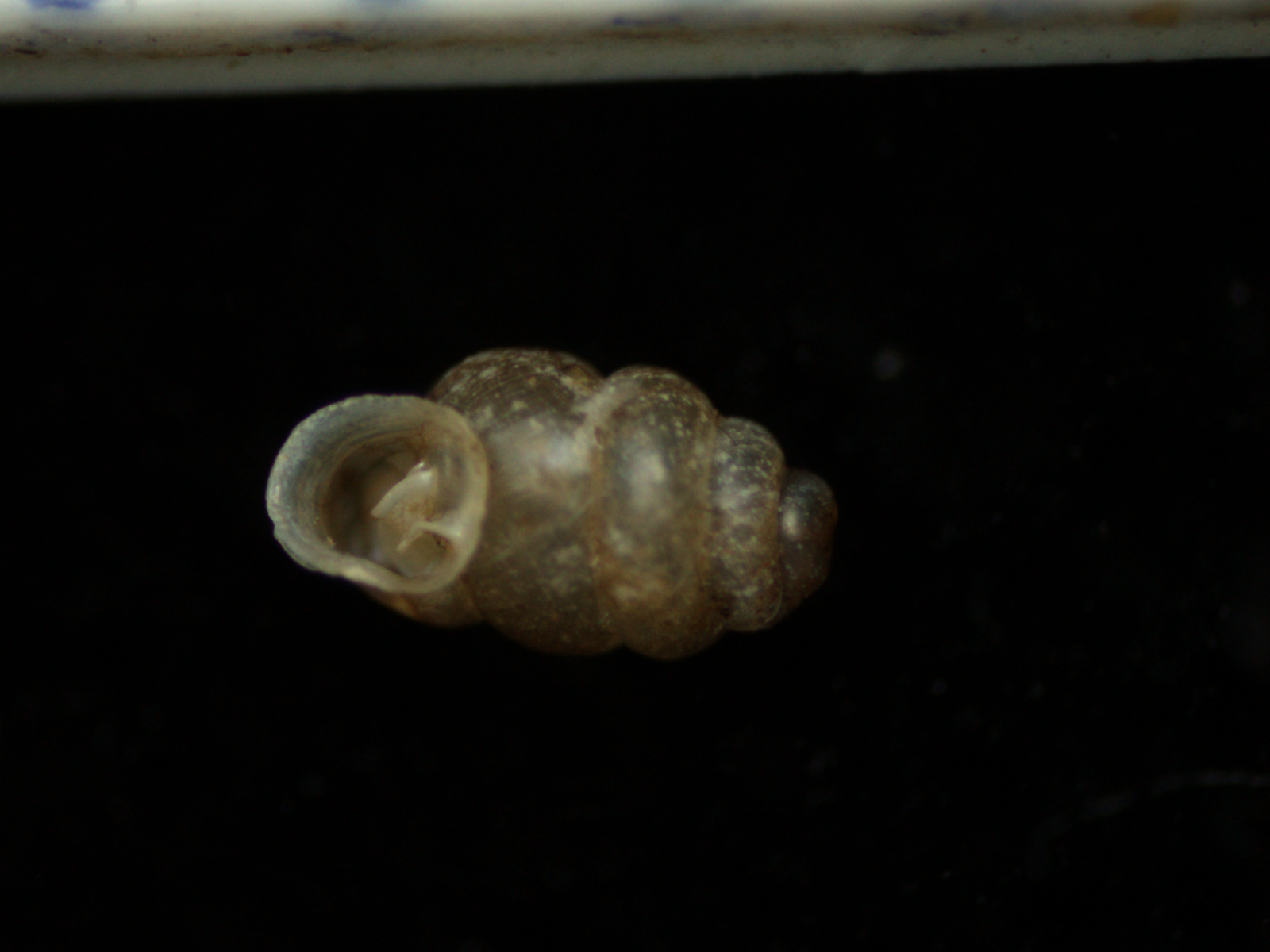 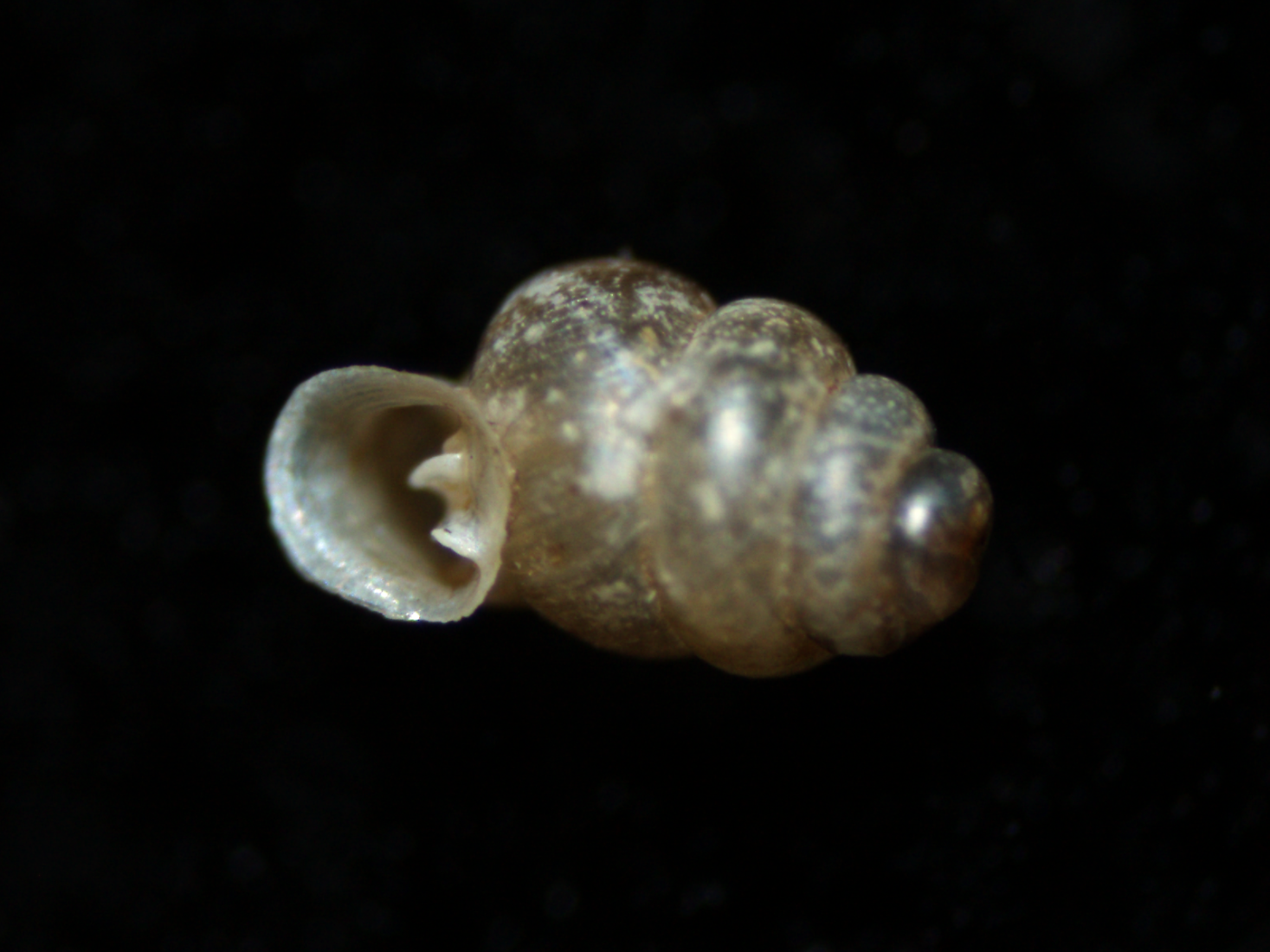 Pupillidae - Gastrocopta ashmuni
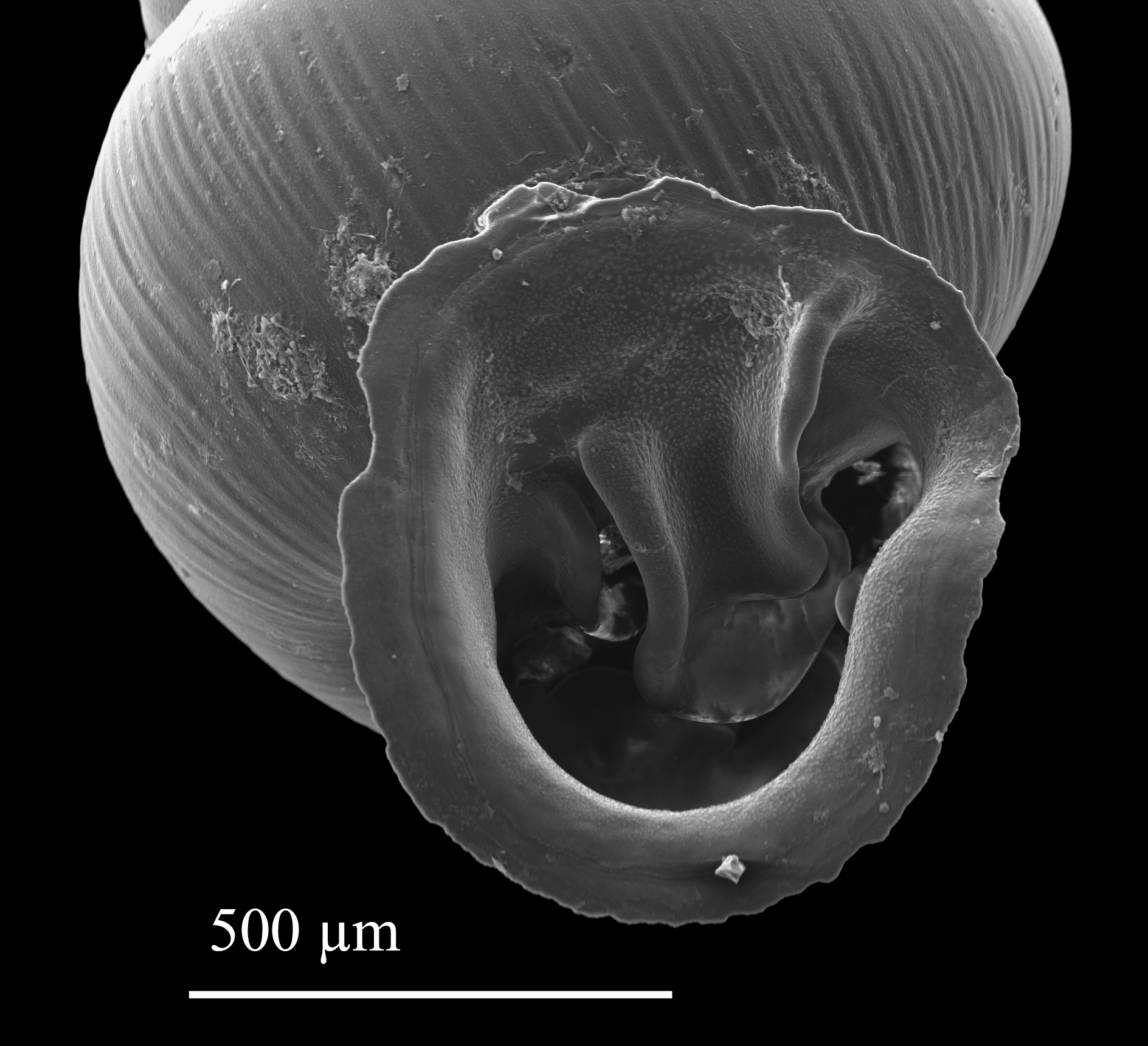 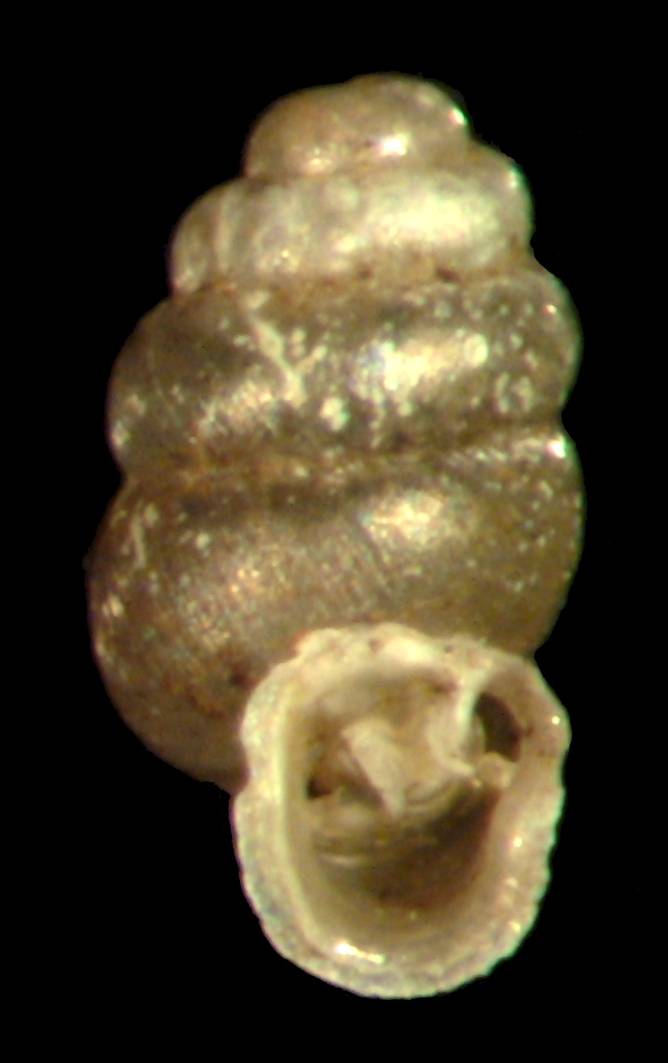 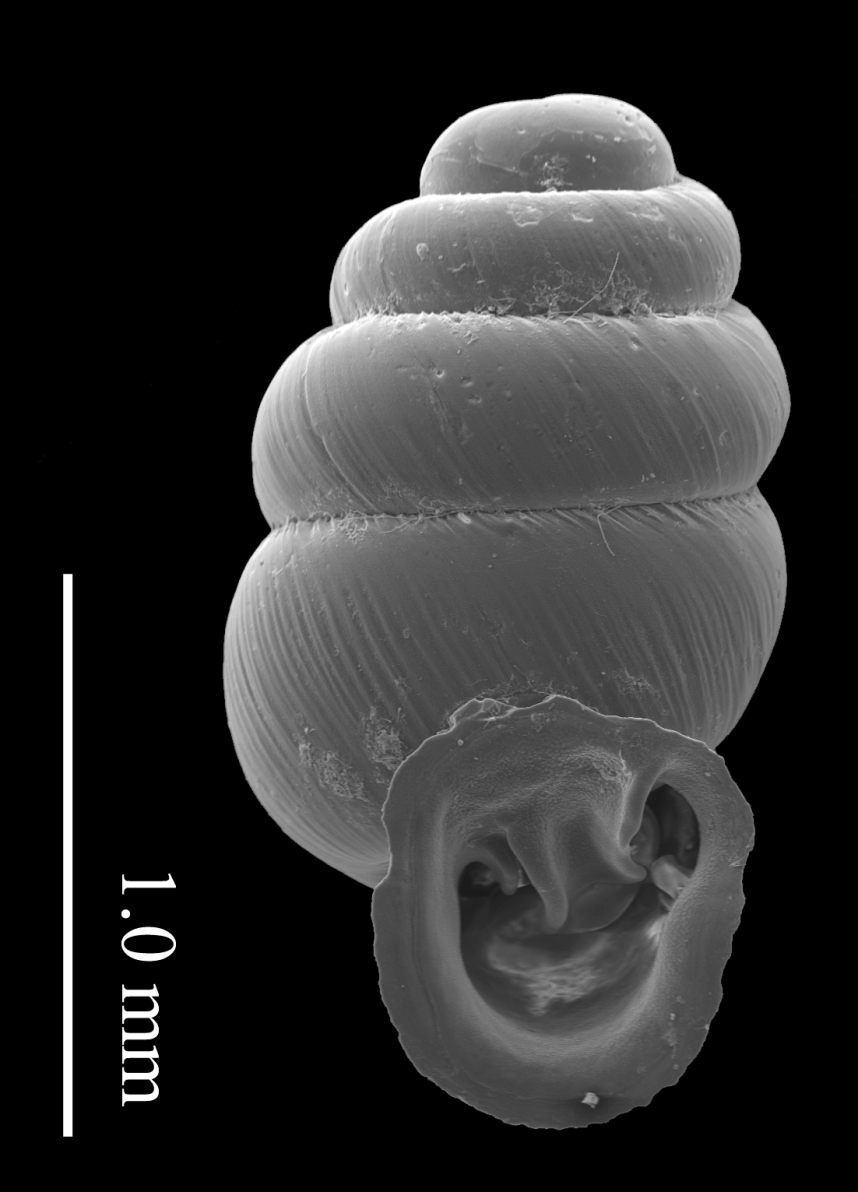 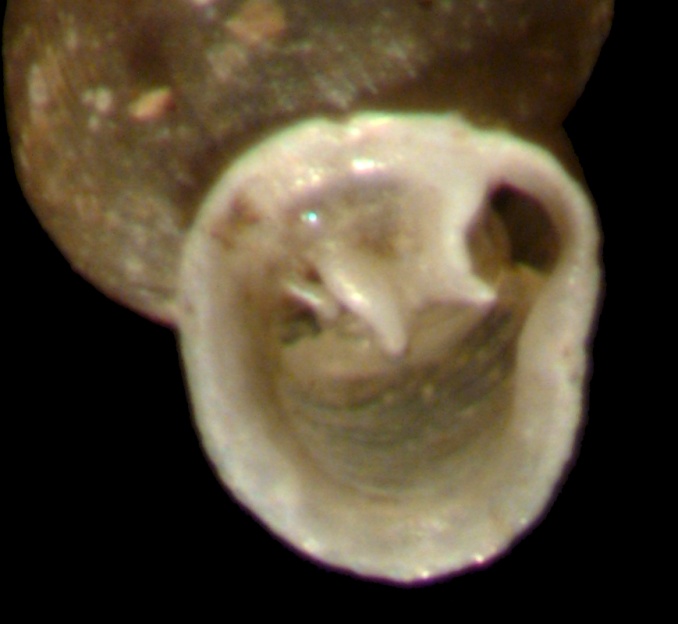 [Speaker Notes: Angular and parietal united to form a lambda figure.
Inner end of parietal turns strongly right towards the periphery.
Columella sinuous and emerges onto the parietal wall to appear like an infraparietal fold.
Basal and both palatals horizontal and deeply placed in aperture.]
Pupillidae - Gastrocopta ashmuni (goose-neck form)
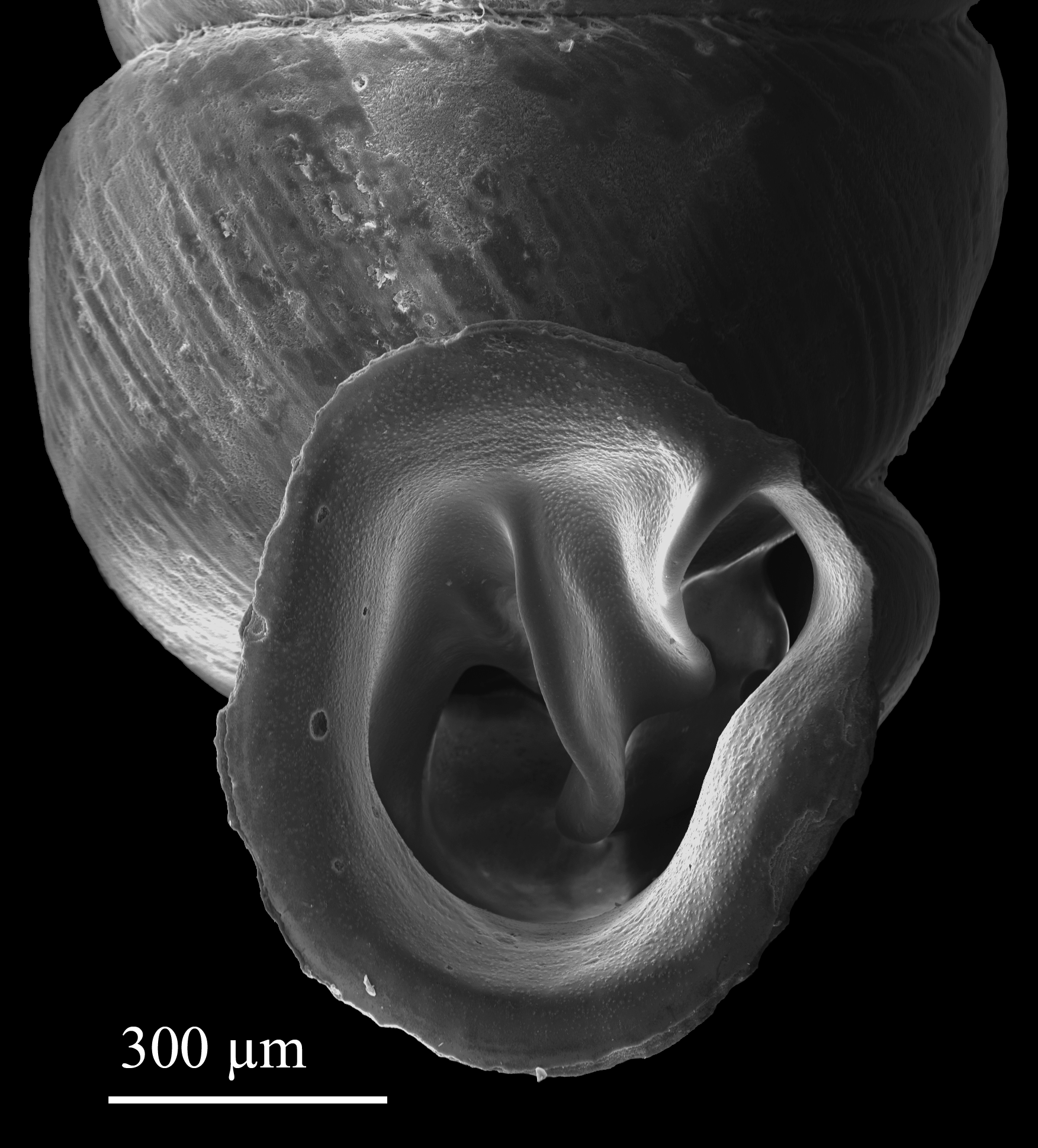 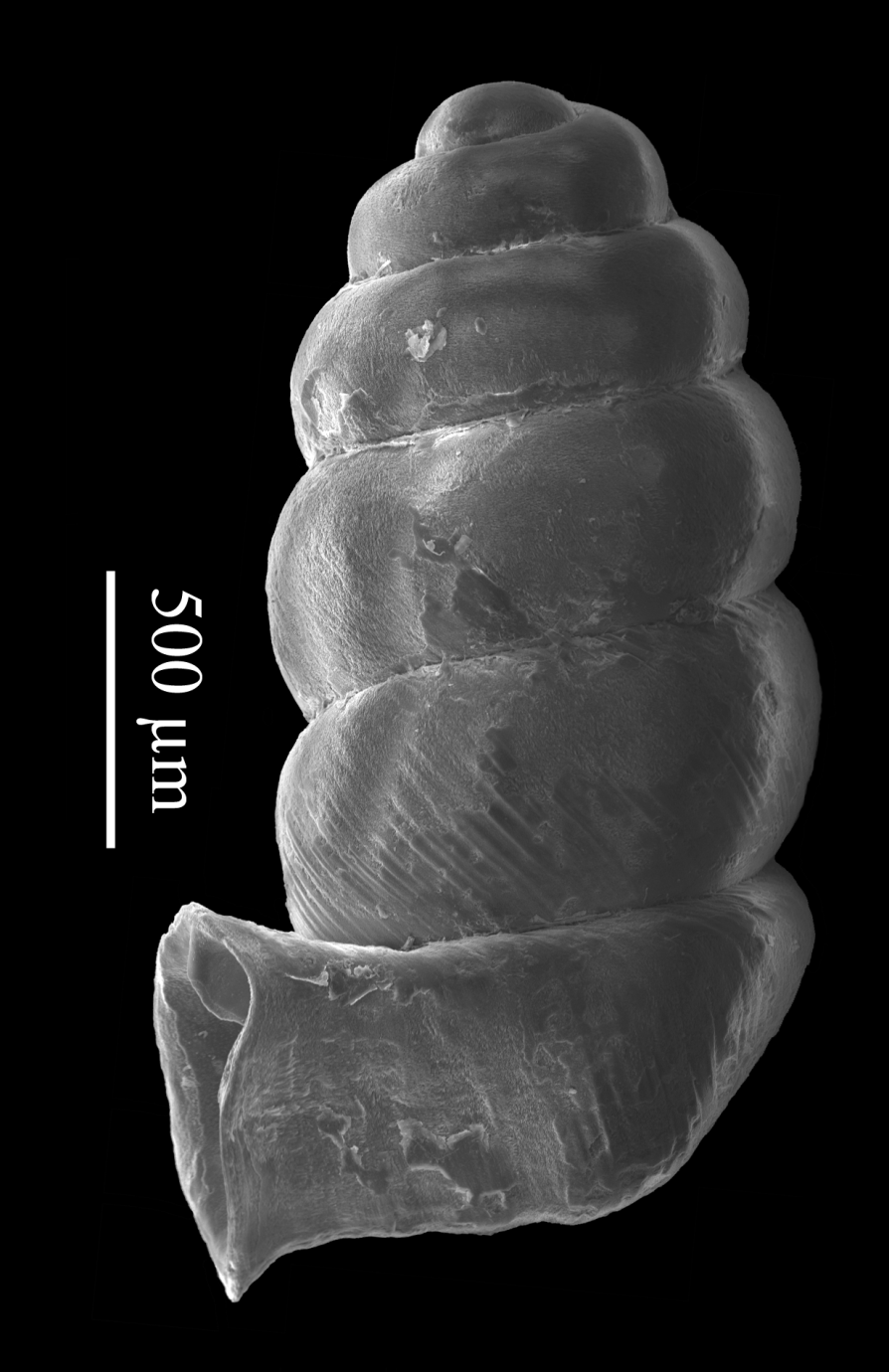 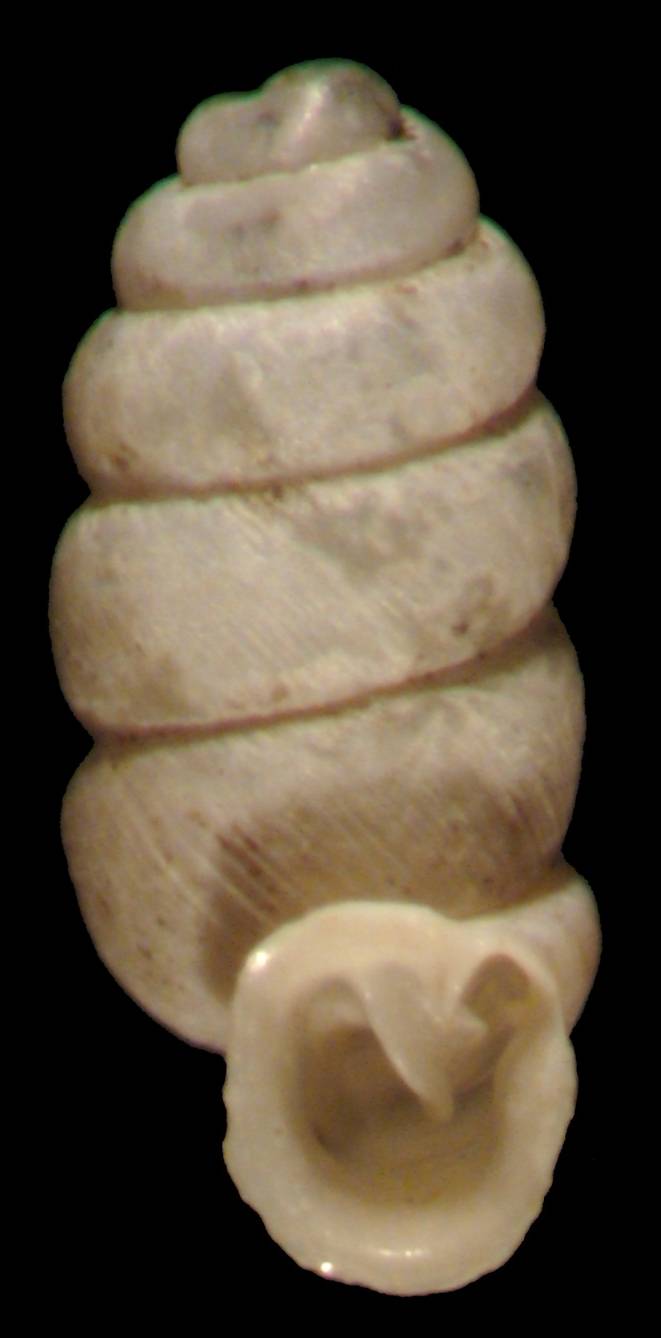 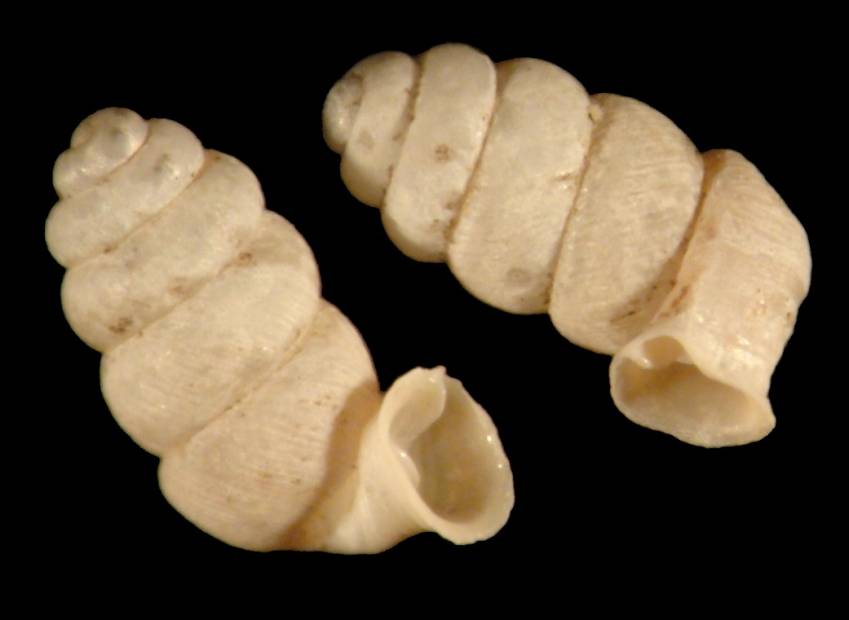 [Speaker Notes: Angular and parietal united to form a lambda figure.
Inner end of parietal turns strongly right towards the periphery.
Columella sinuous and emerges onto the parietal wall to appear like an infraparietal fold.
Basal and both palatals horizontal and deeply placed in aperture.
Tubular aperture extends well beyond shell margin]
Pupillidae - Gastrocopta cochisensis
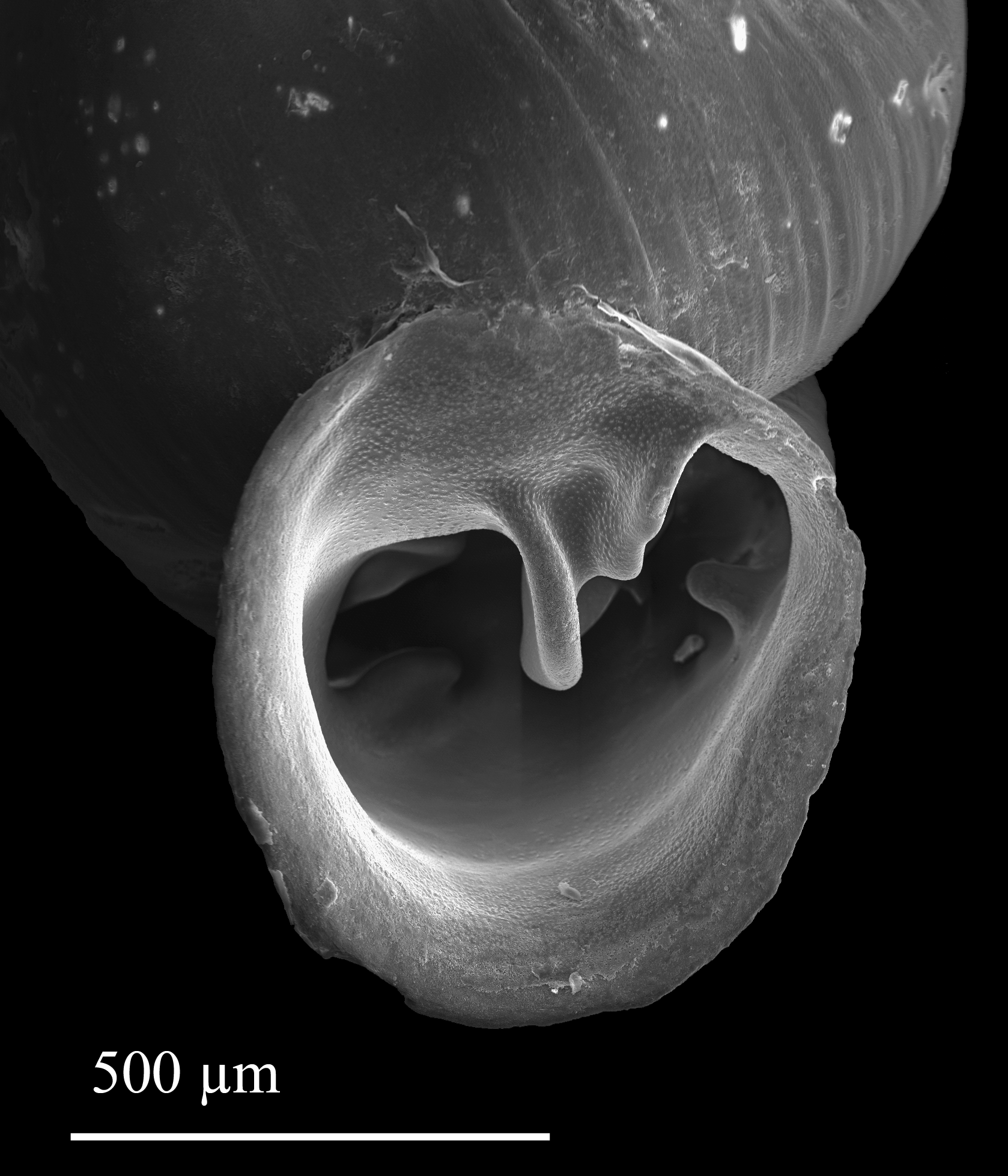 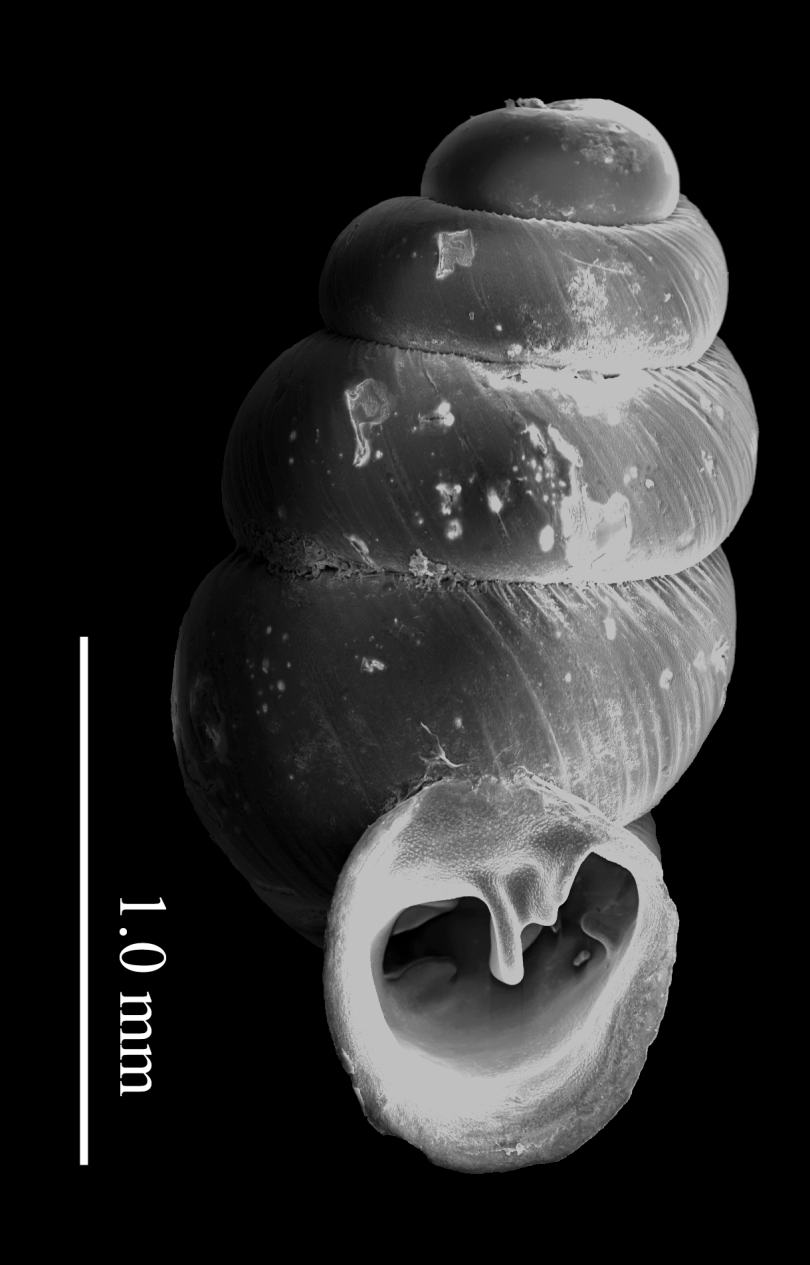 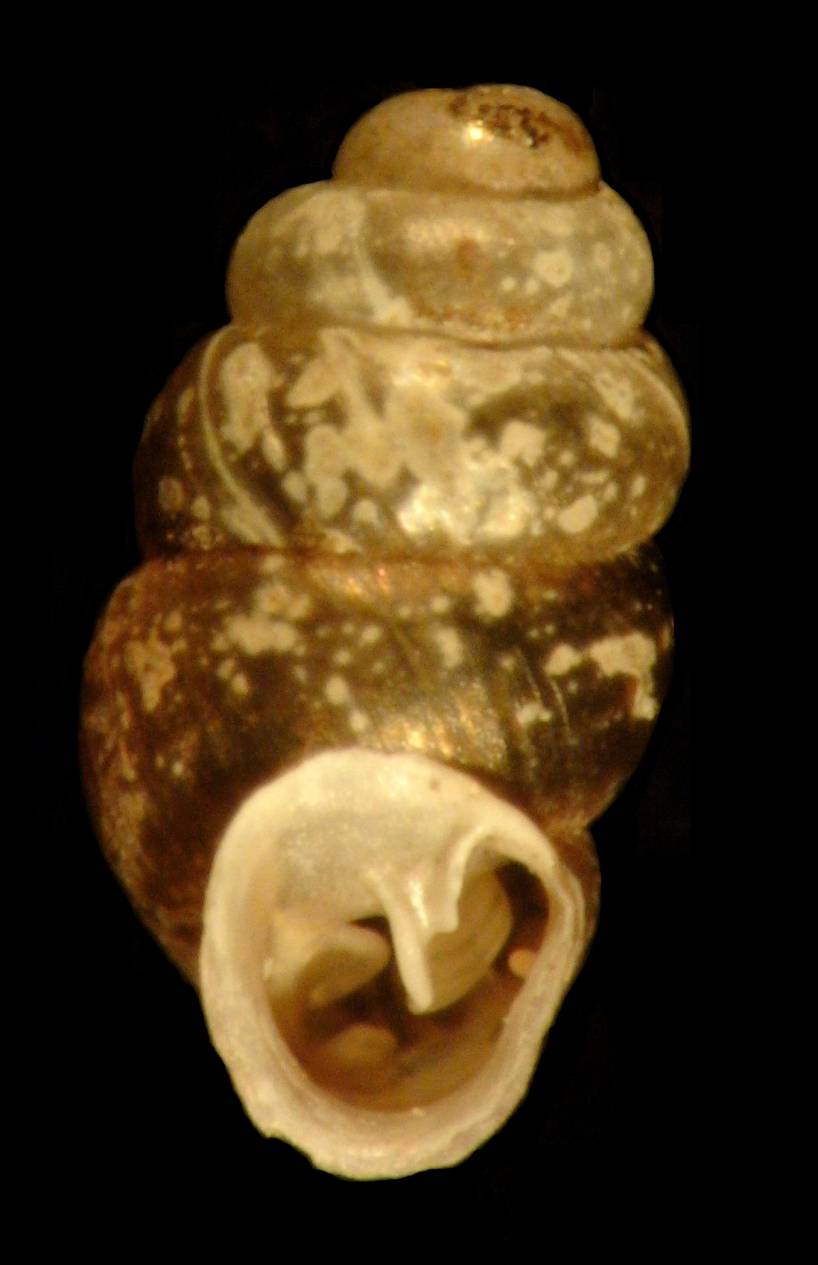 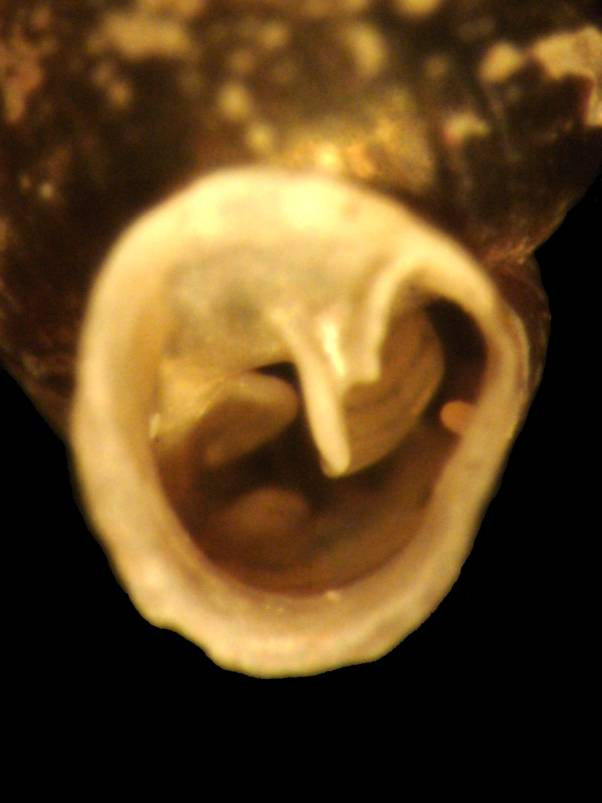 [Speaker Notes: Similar to G. ashmuni but without columella emerging onto the parietal wall.
Angular and parietal smaller than in G. ashmuni.
Parietal curves to right towards periphery deep inside of aperture.
Columella emerges horizontally.
Reflected lips of aperture scarcely separated from body whorl.]
Pupillidae - Gastrocopta species
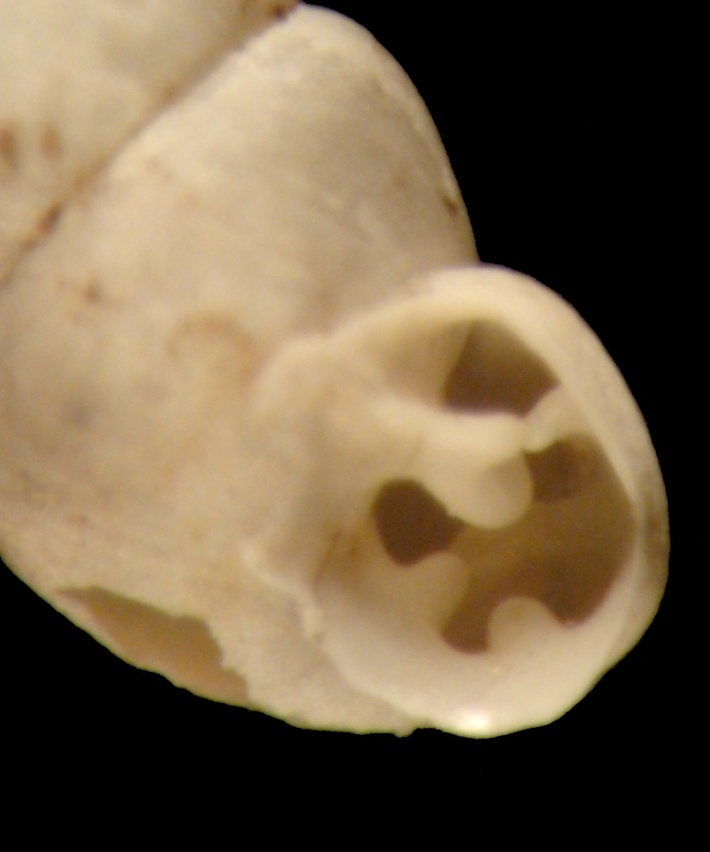 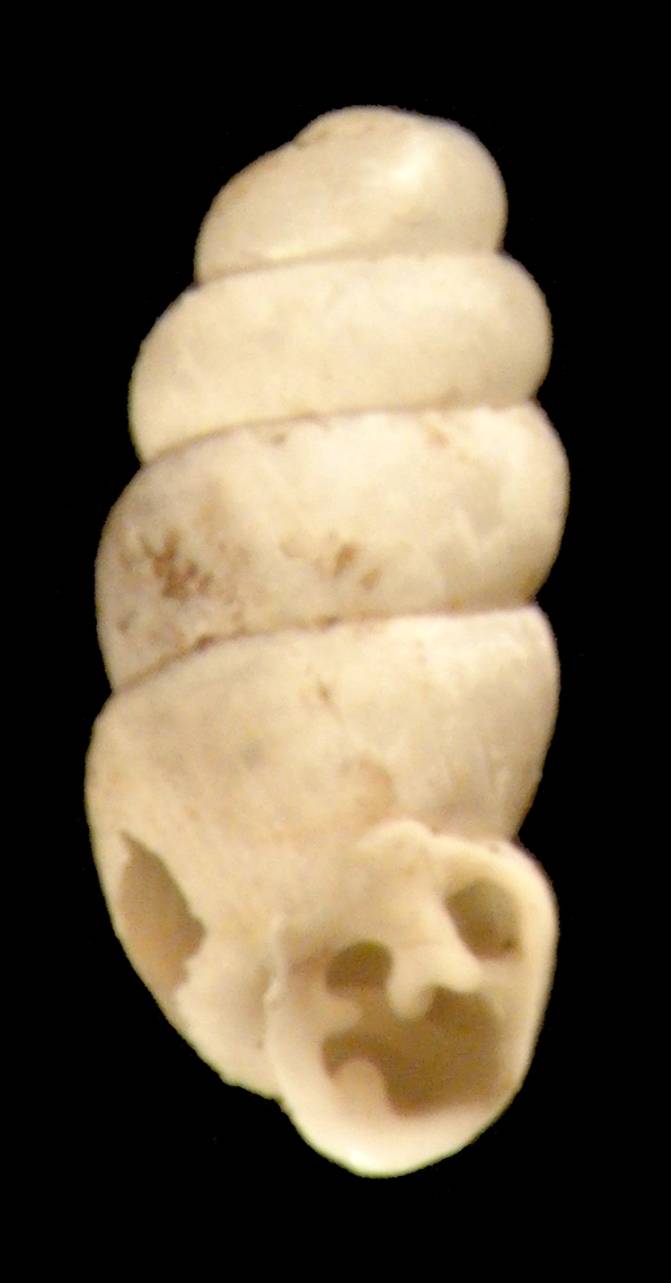 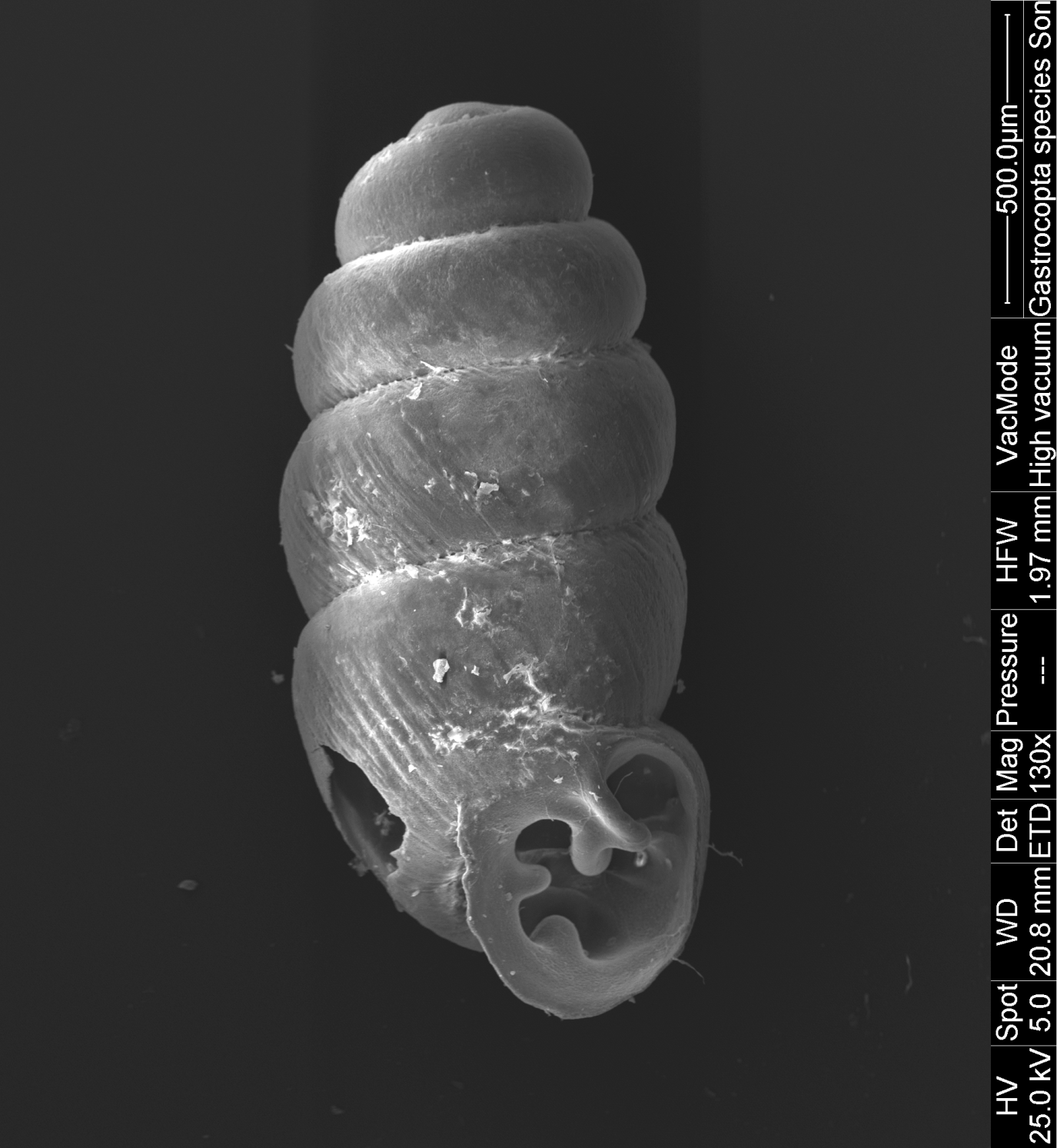 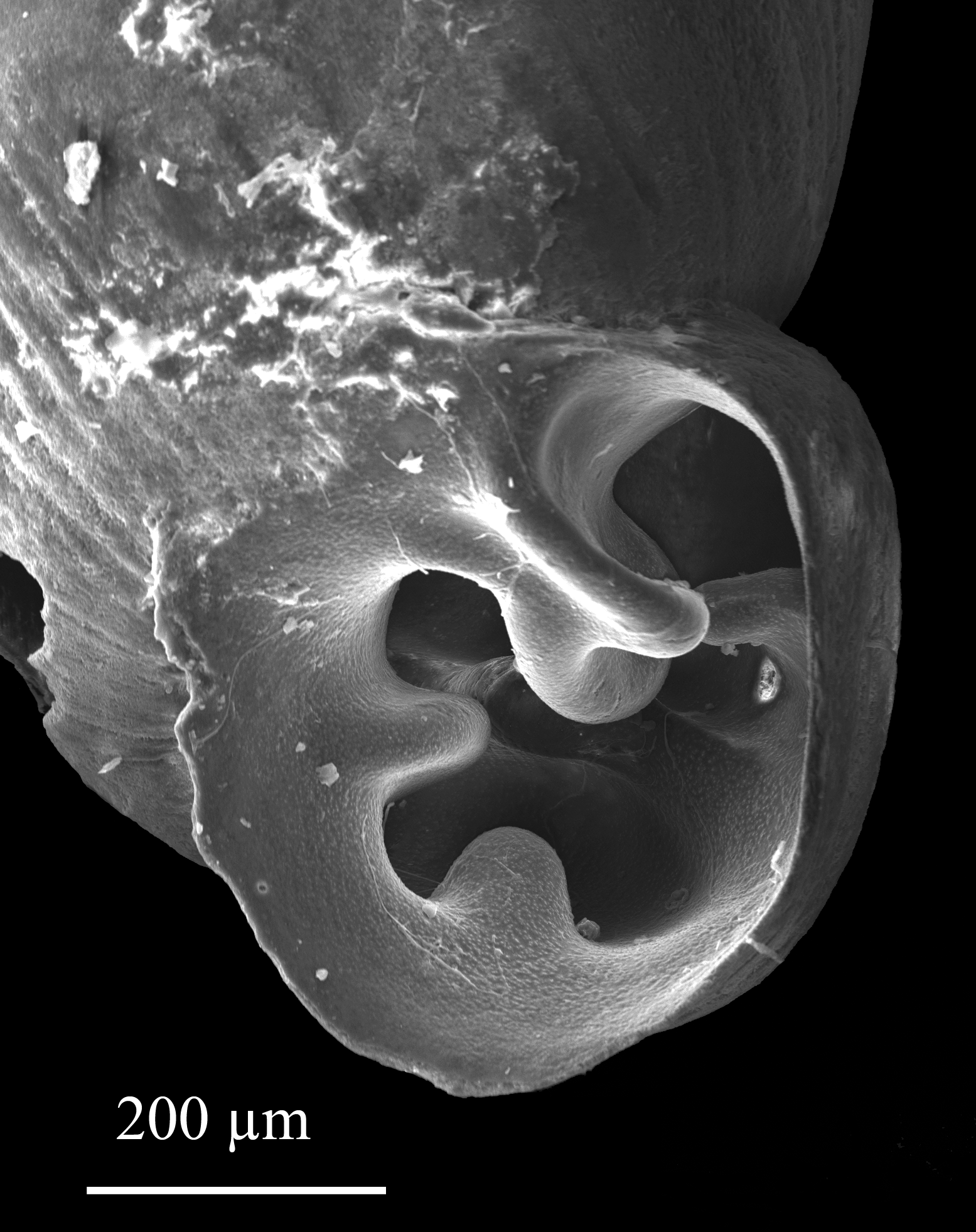 [Speaker Notes: Teeth smaller than G. cochisensis so all are easily visible in frontal view.
Columella horizontal.
Angular extends from lip but parietal ends well back from the lip where the two lamellae meet.
Parietal wall not covered with callus.
Size rather small.]
Pupillidae - Gastrocopta cf. bilamellata
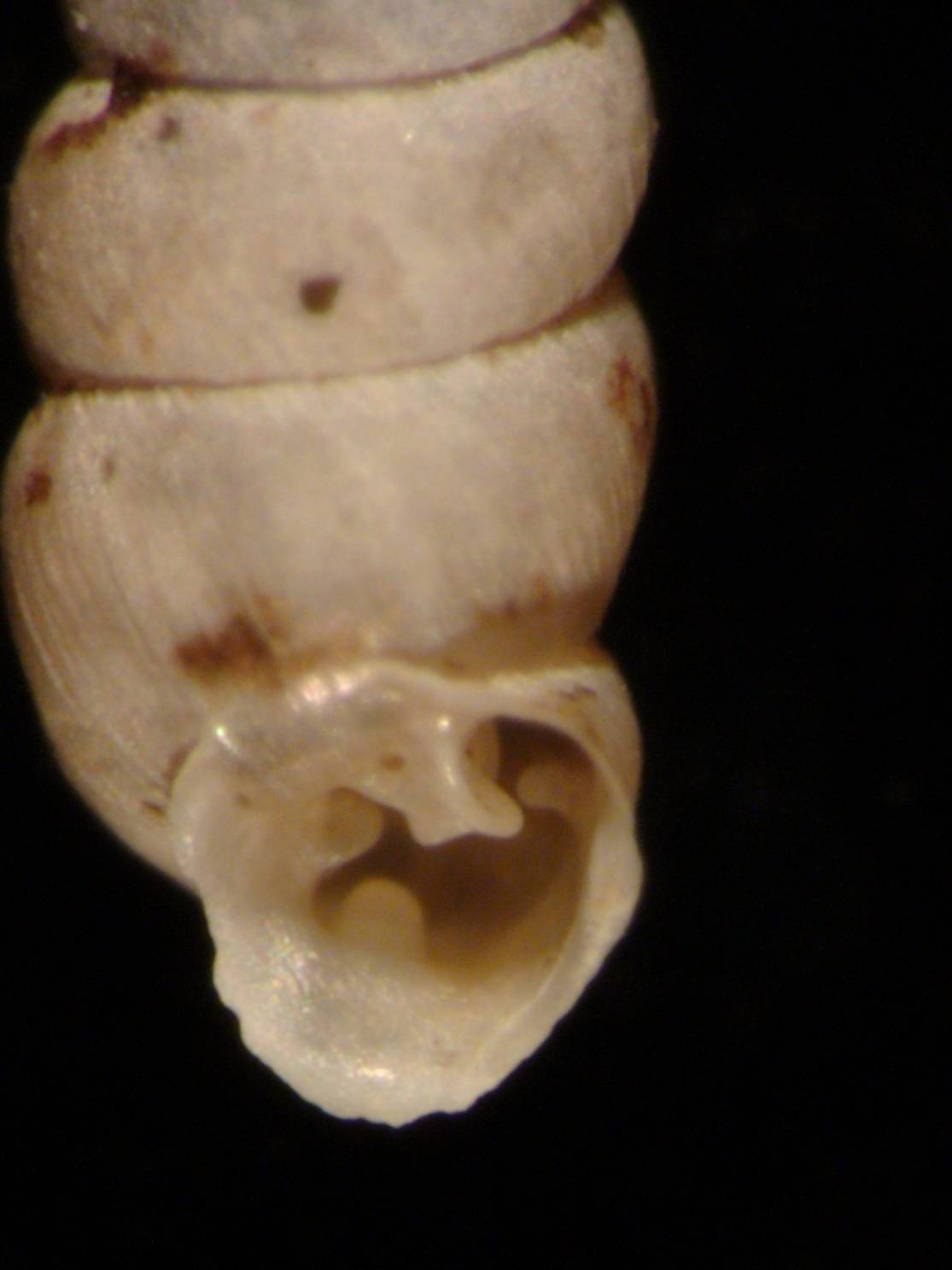 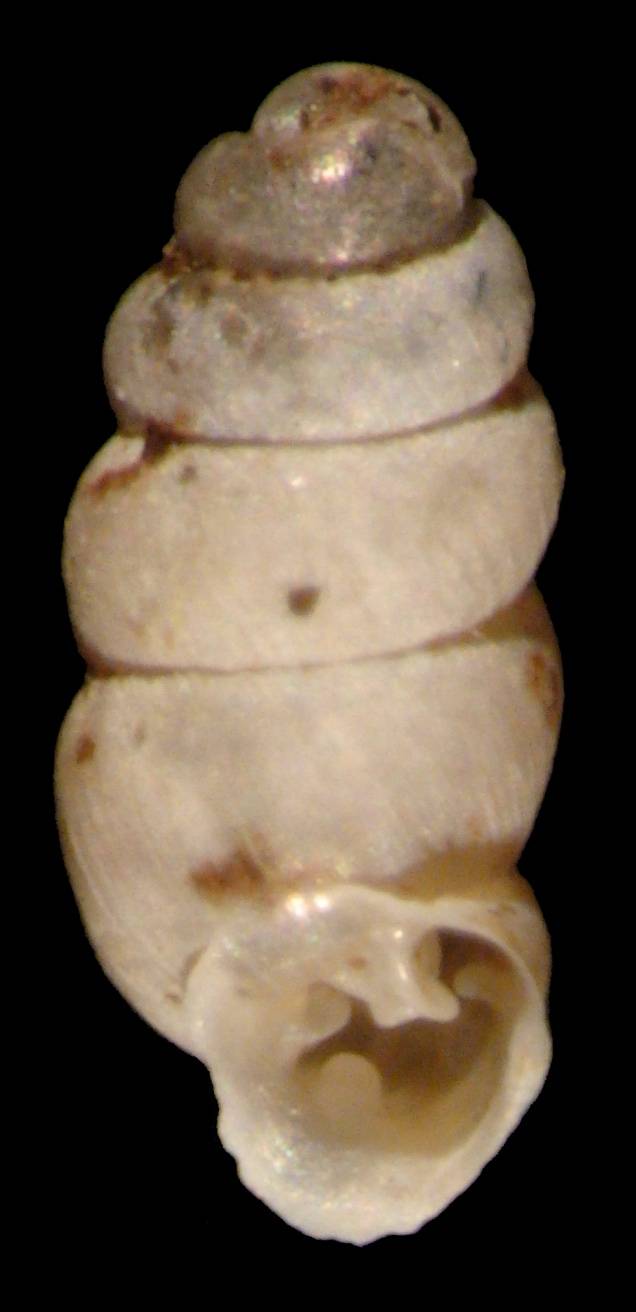 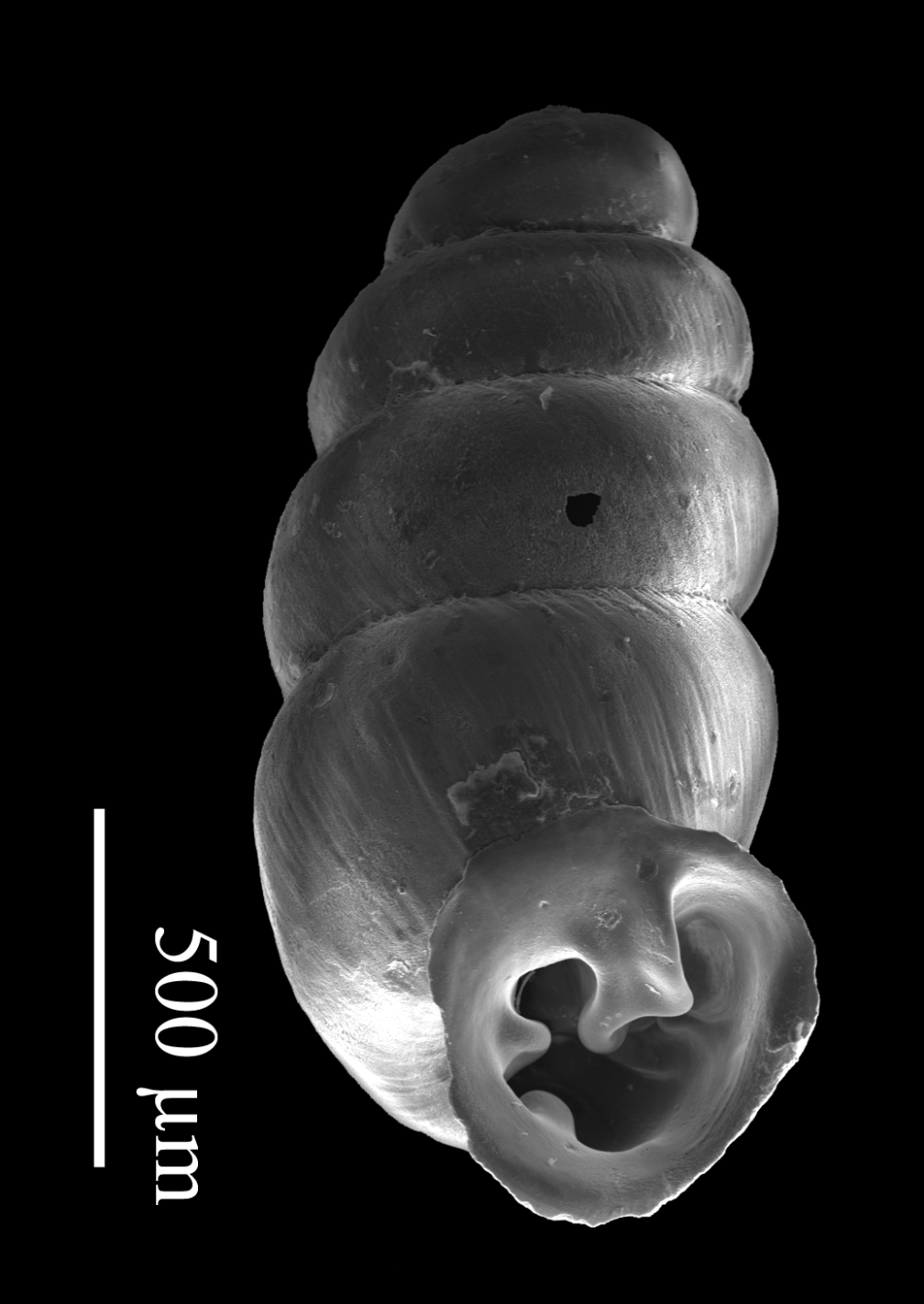 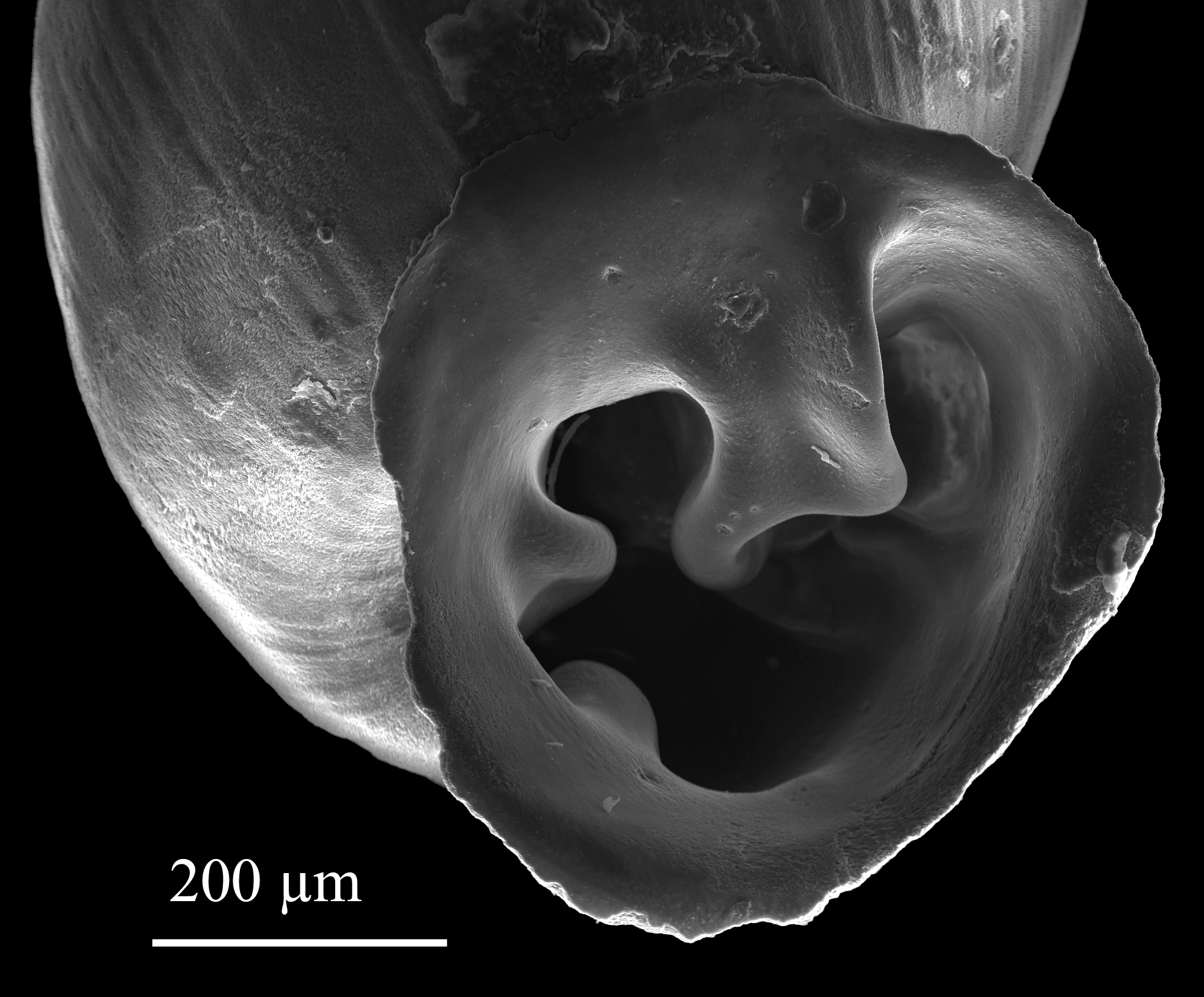 [Speaker Notes: Teeth smaller than G. cochisensis so all are easily visible in frontal view.
Columella horizontal but inner portion descending.
Angular extends from lip and parietal a bit towards the lip and columella where the two lamellae meet.
Callus connects ends of aperture.
Size rather small.]
Pupillidae - Gastrocopta sp. like G. dalliana
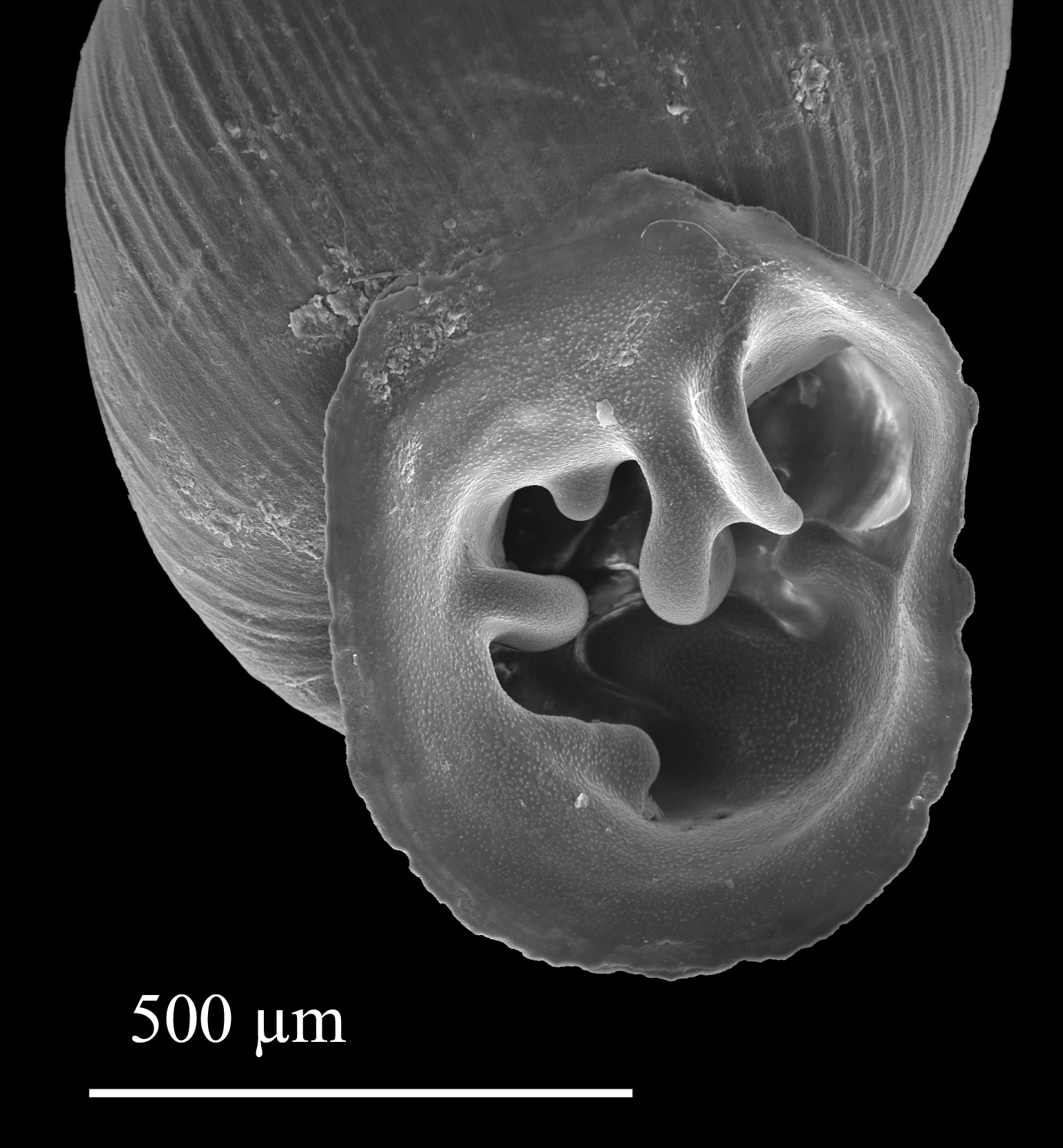 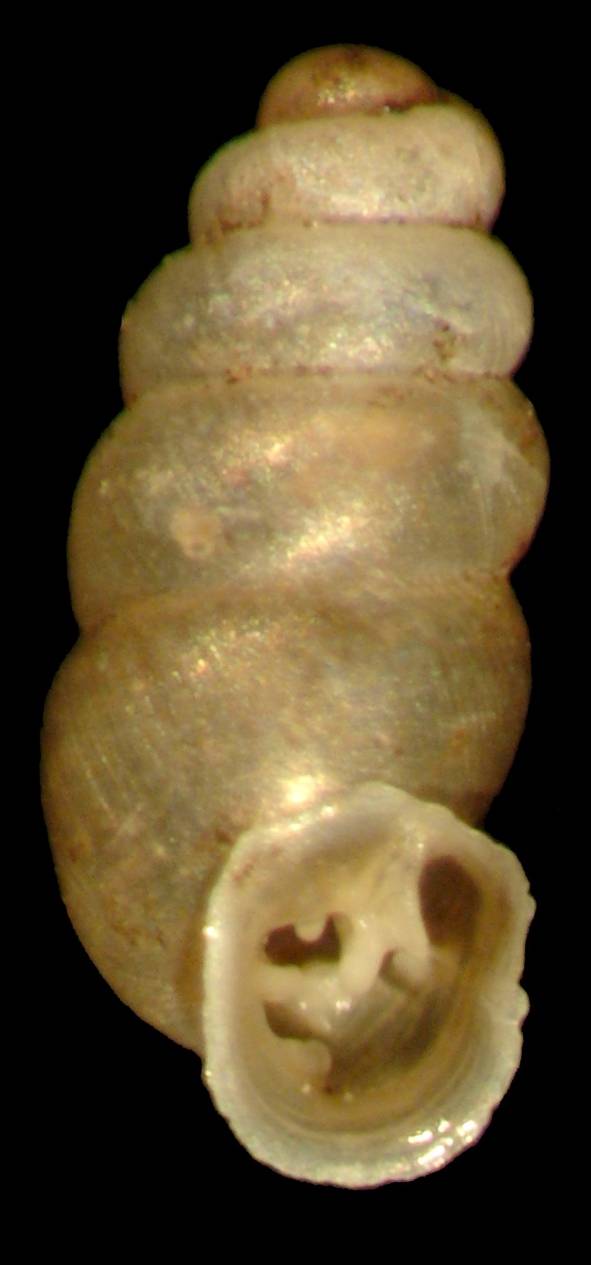 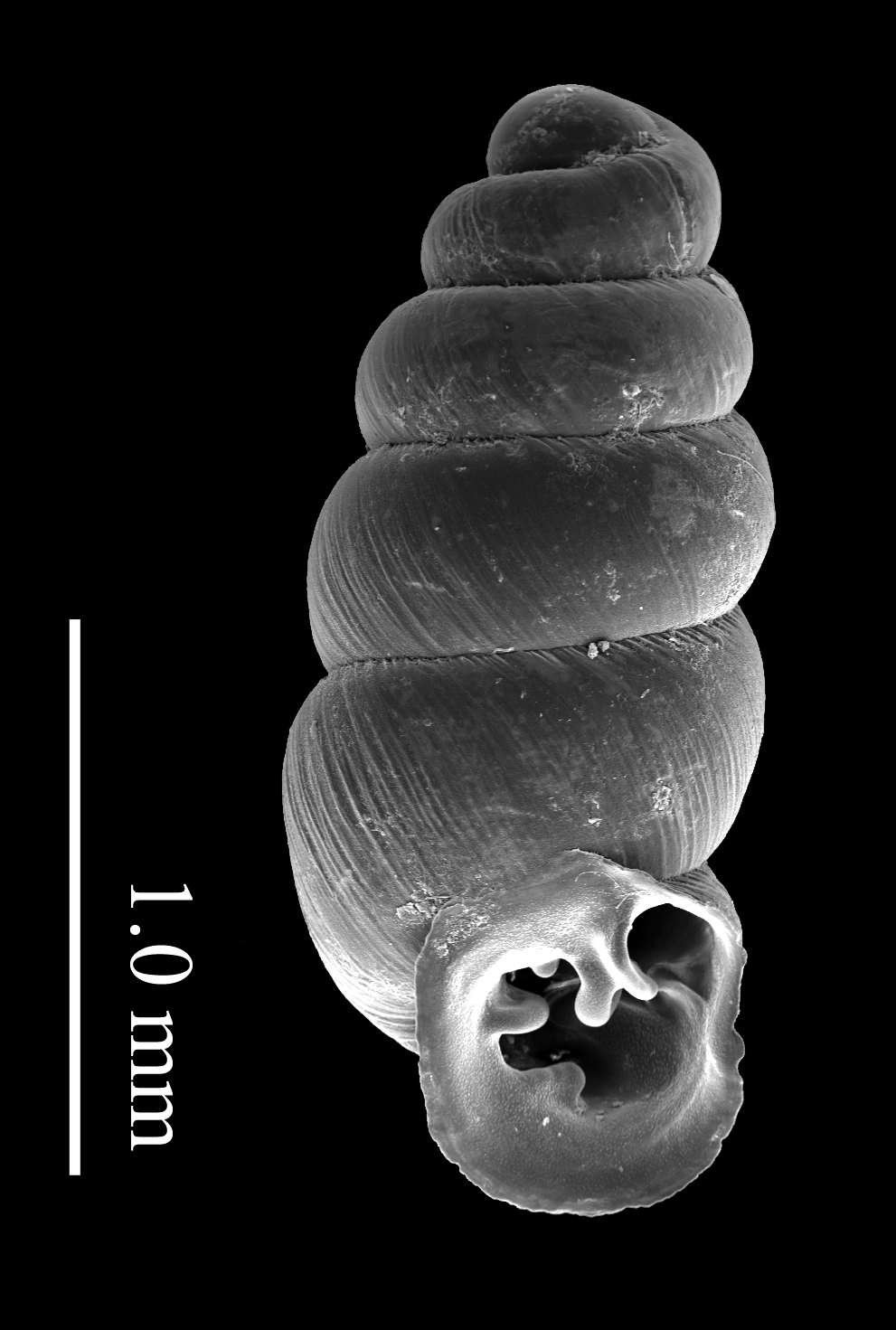 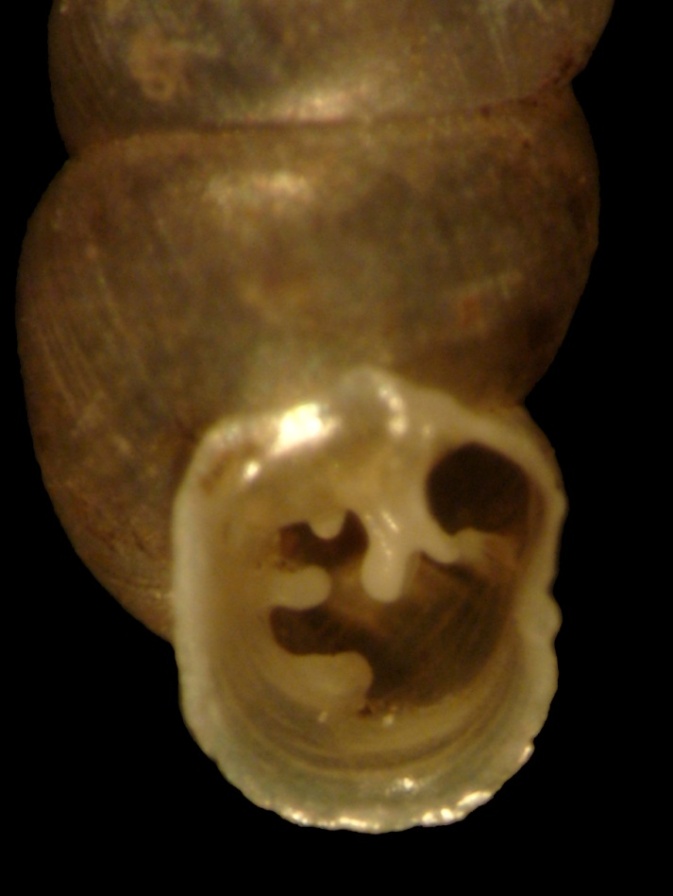 [Speaker Notes: Teeth smaller than G. cochisensis so all are easily visible in frontal view.
Columella horizontal. Infraparietal noticeable.
Angular extends from lip but parietal ends well back from the lip where the two lamellae meet.
Size rather small.]
Pupillidae - Gastrocopta sp. like G. dalliana
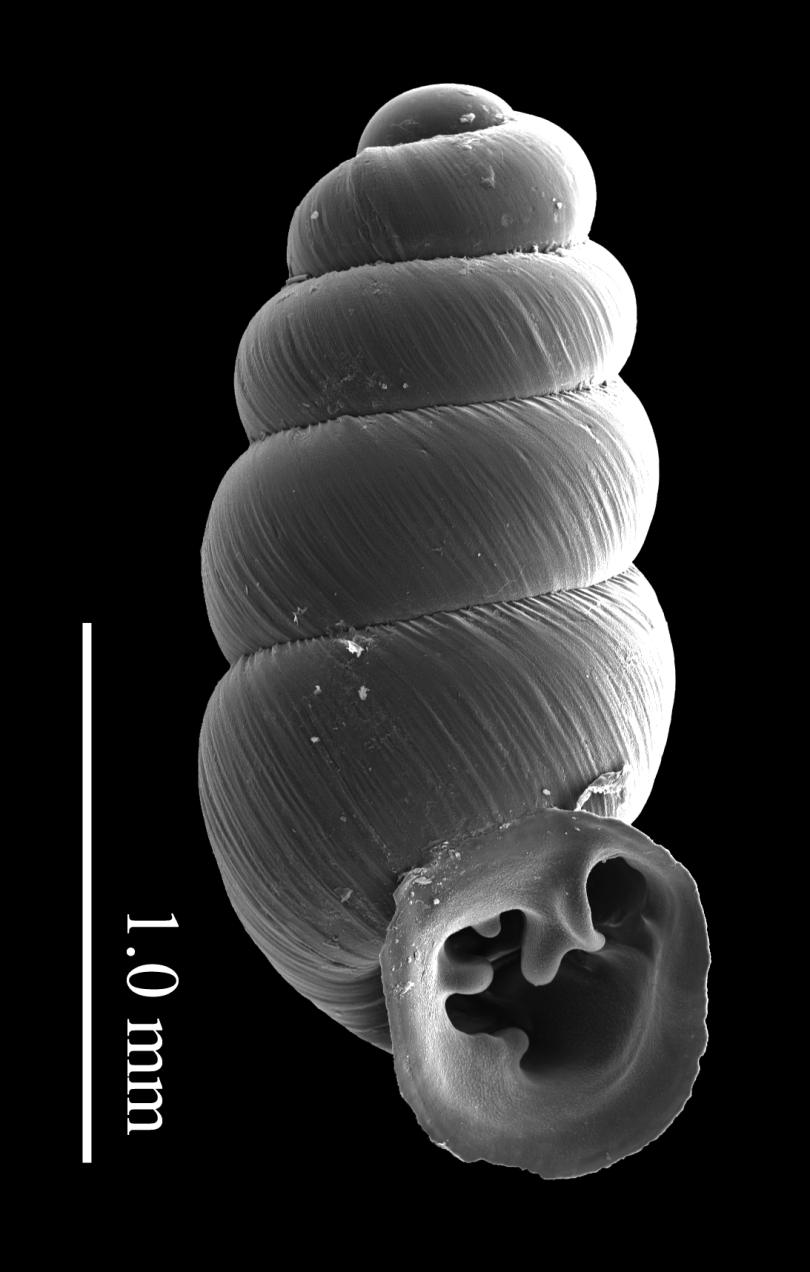 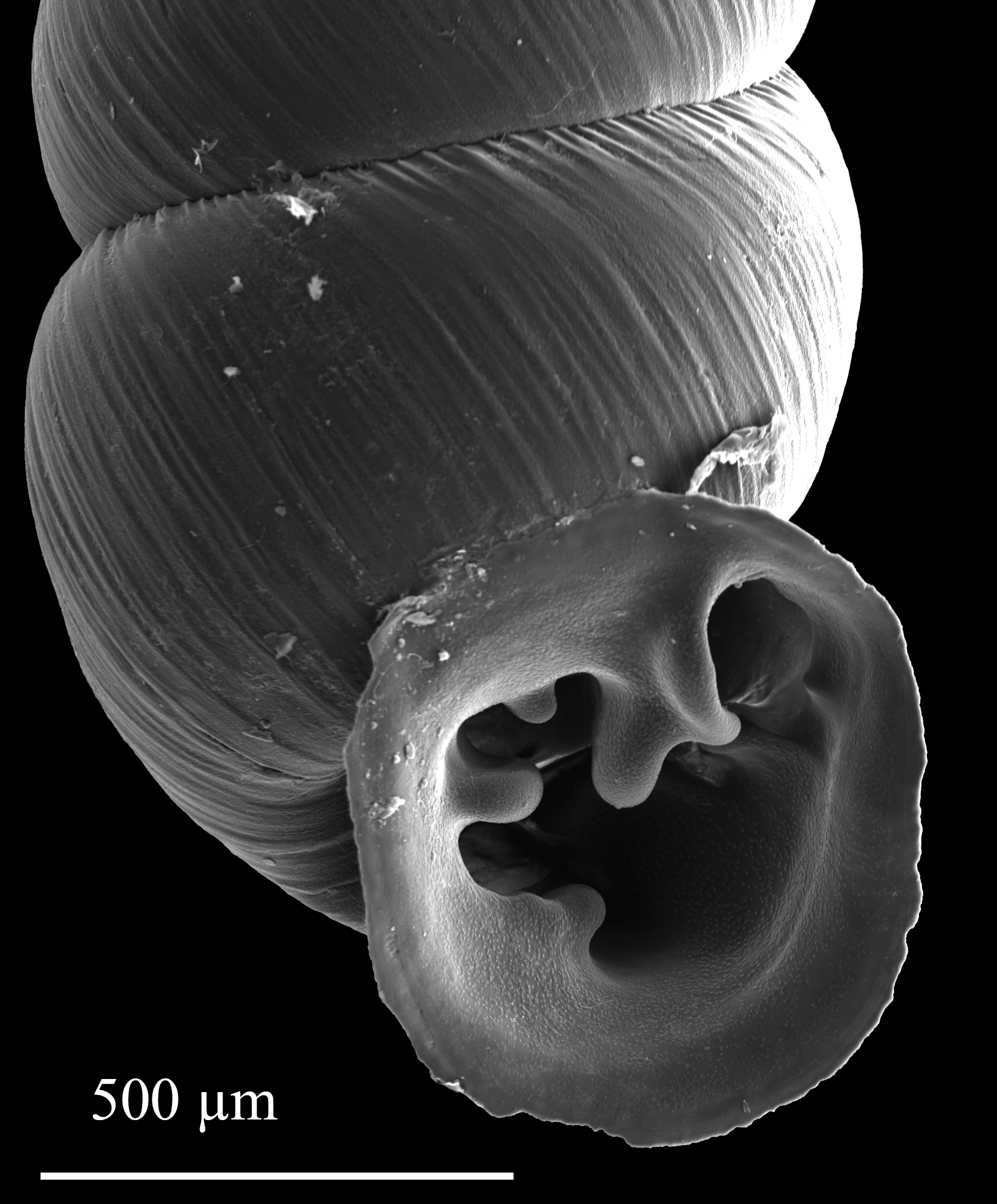 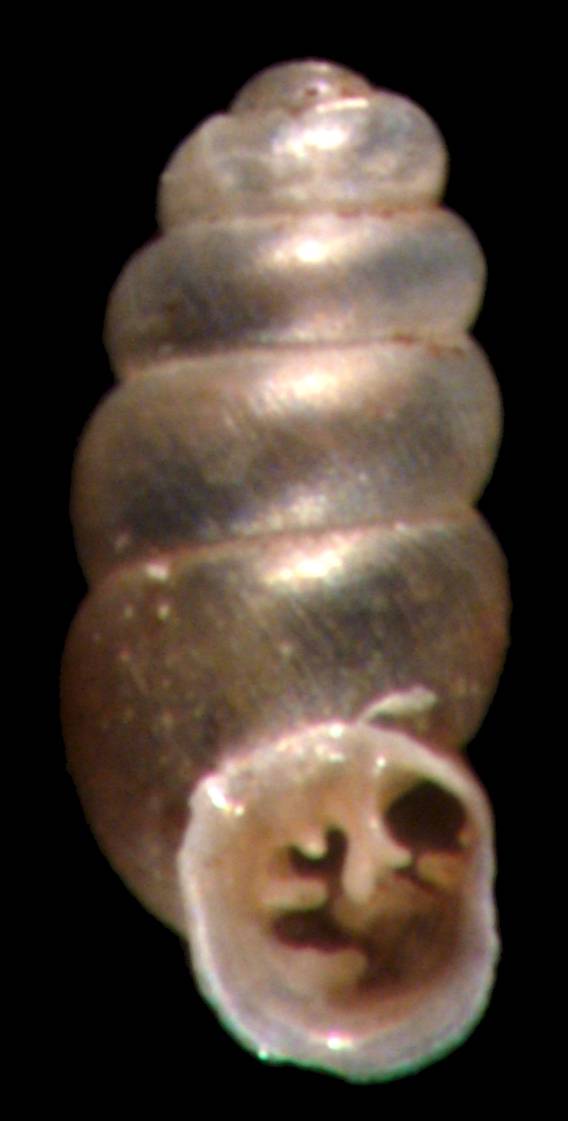 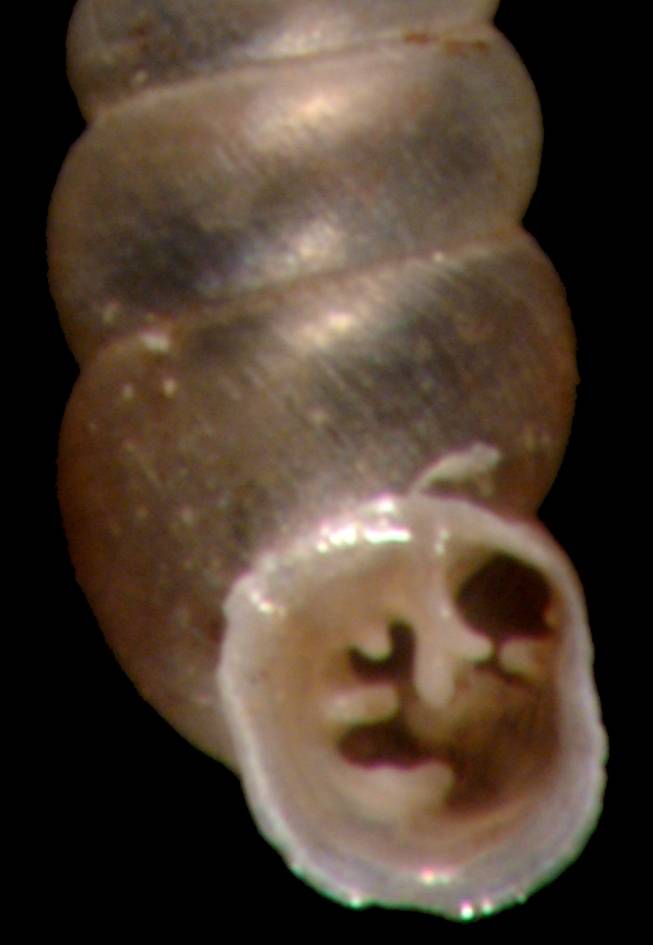 [Speaker Notes: Shell characterized by a small infraparietal.
Basal descending slightly.
Lower palatal large, horizontal and very deeply placed.
Angular and parietal somewhat separate with two separate knobs.]
Pupillidae – Gastrocopta pellucida
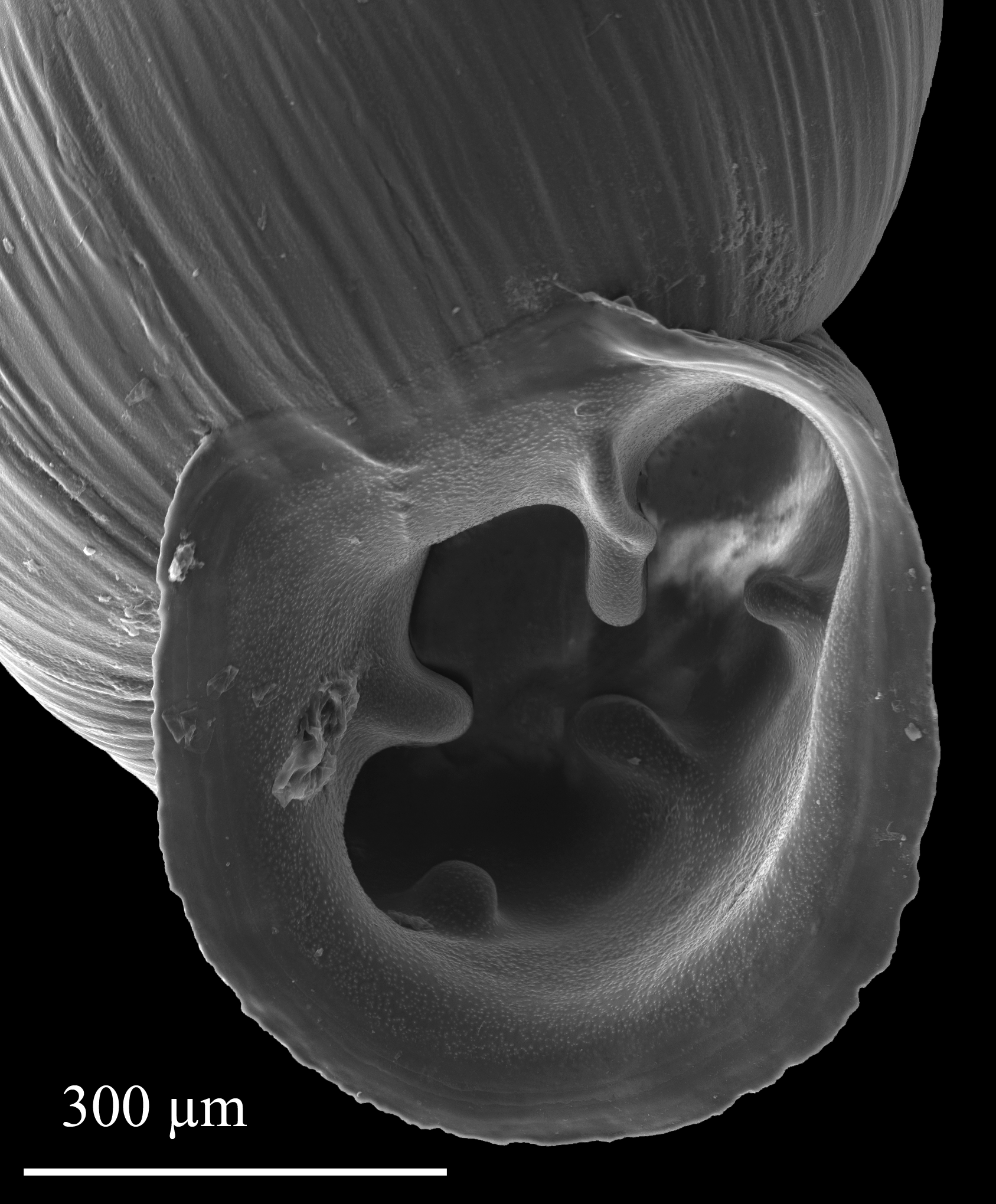 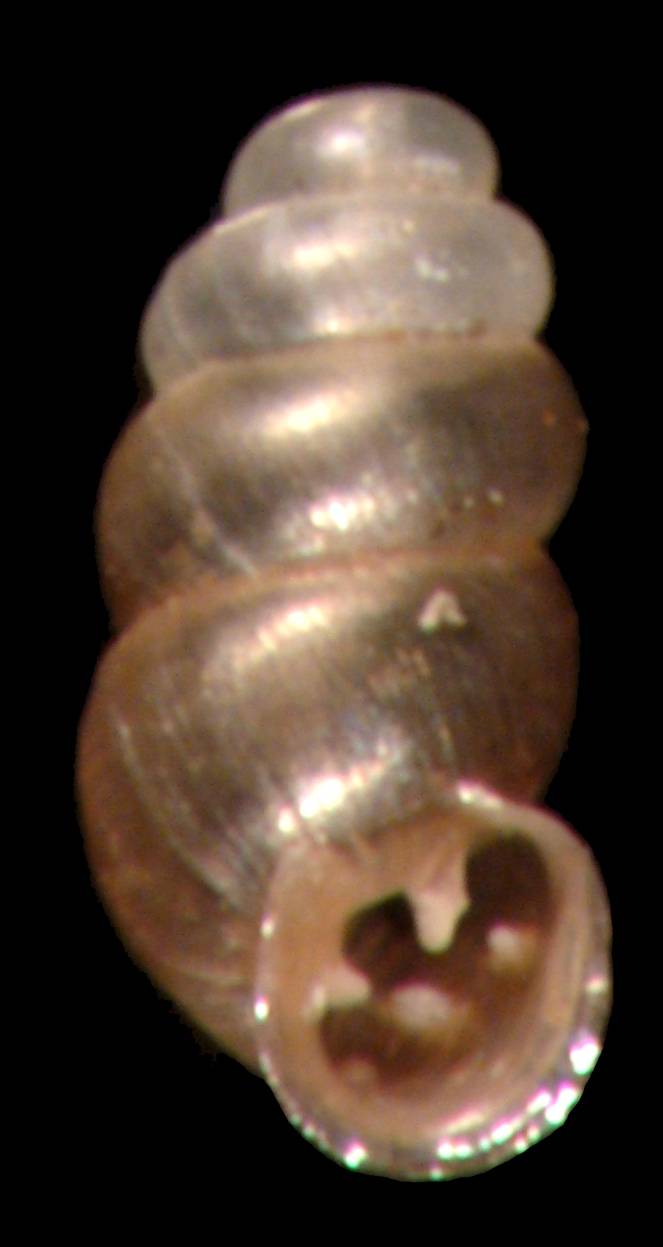 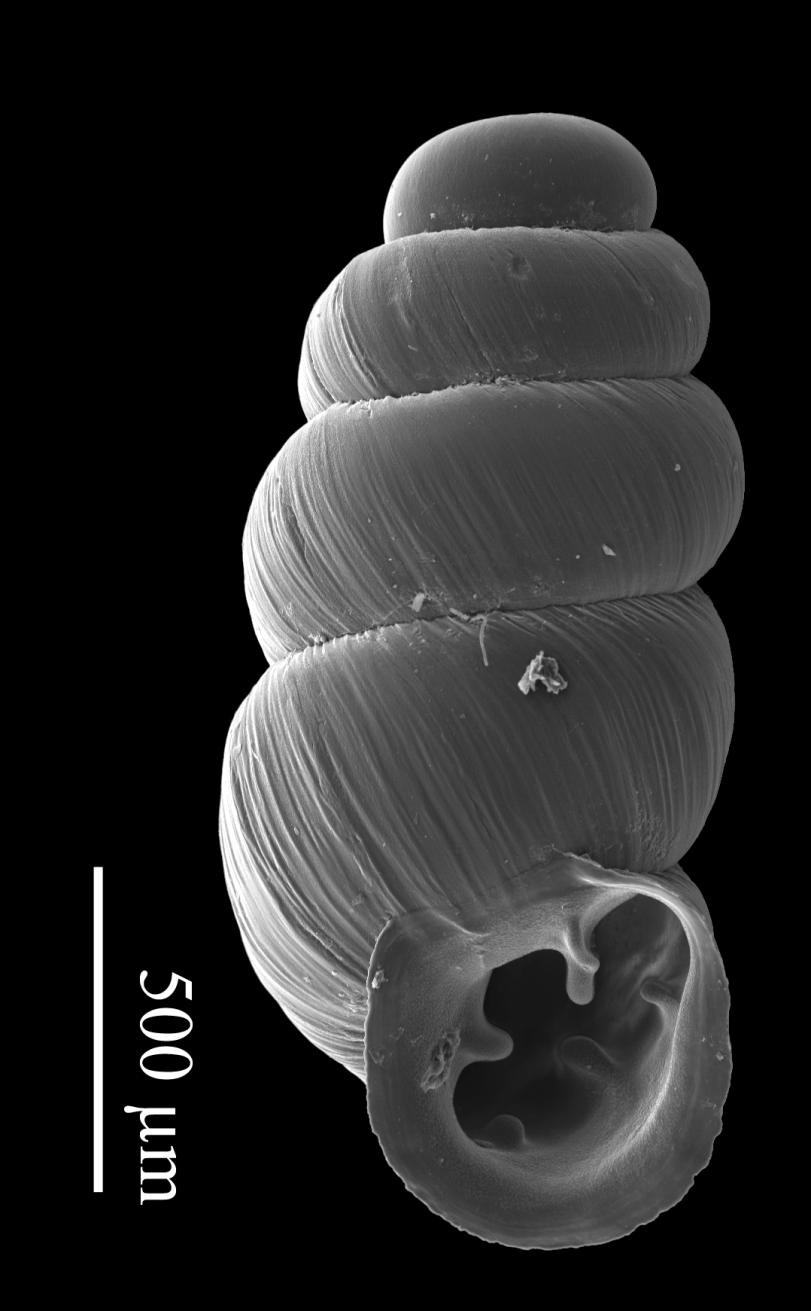 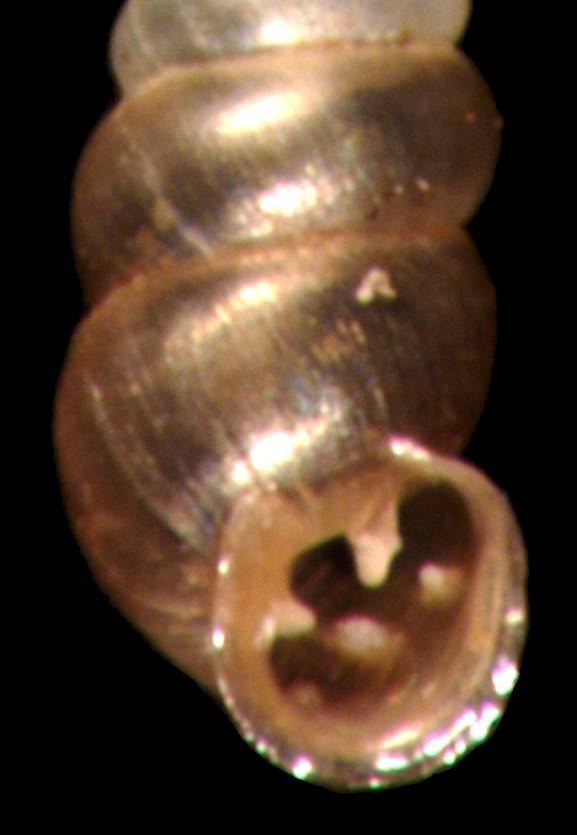 [Speaker Notes: Angular and parietal somewhat bifid.
Ends of lip not united by callus across the parietal wall.
Columella simple and horizontal.
Basal and palatals entering into the aperture.
Shape variable but can be rather small.]
Pupillidae - Gastrocopta perversa
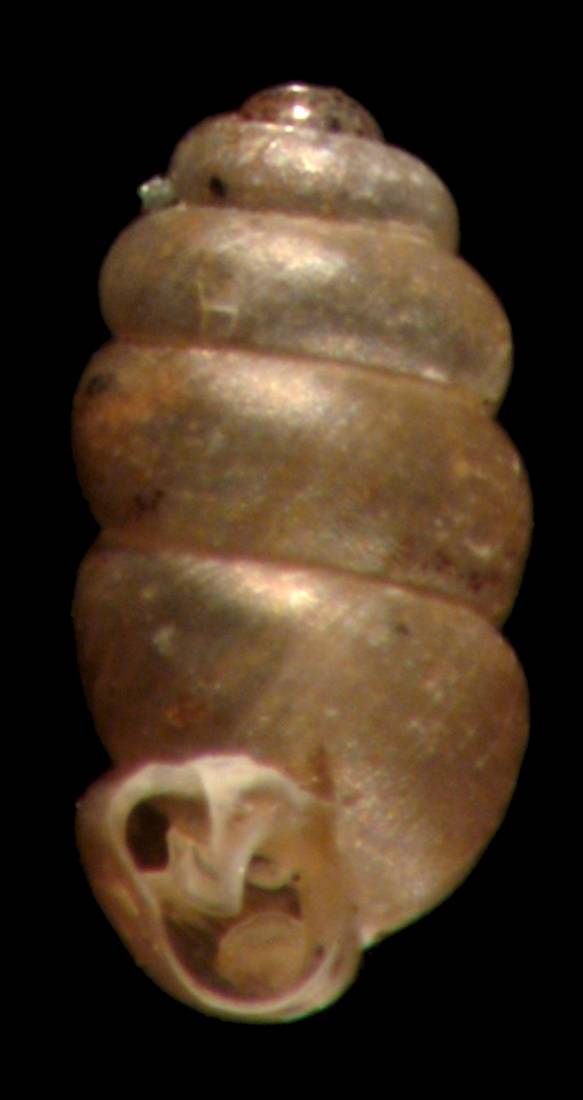 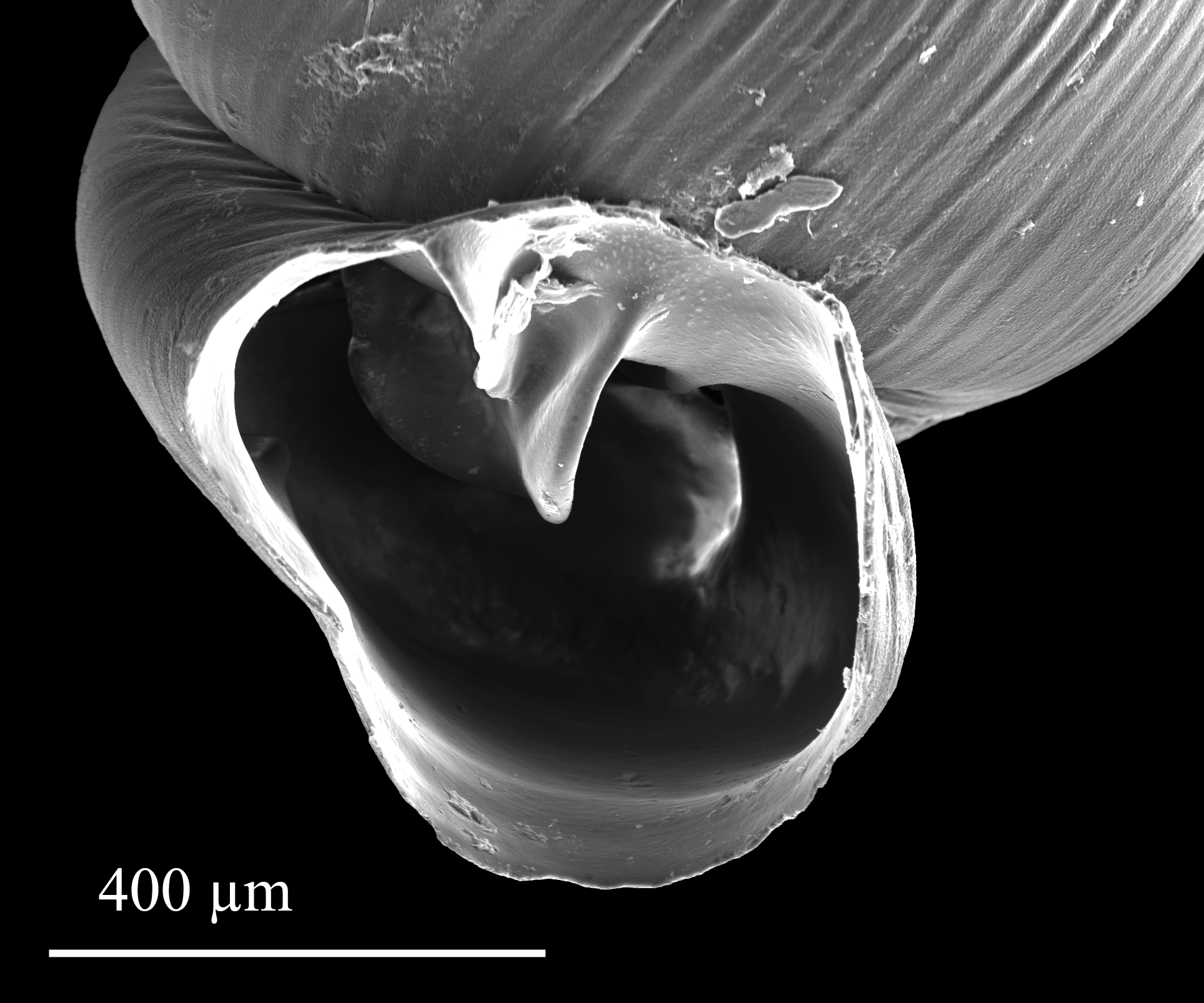 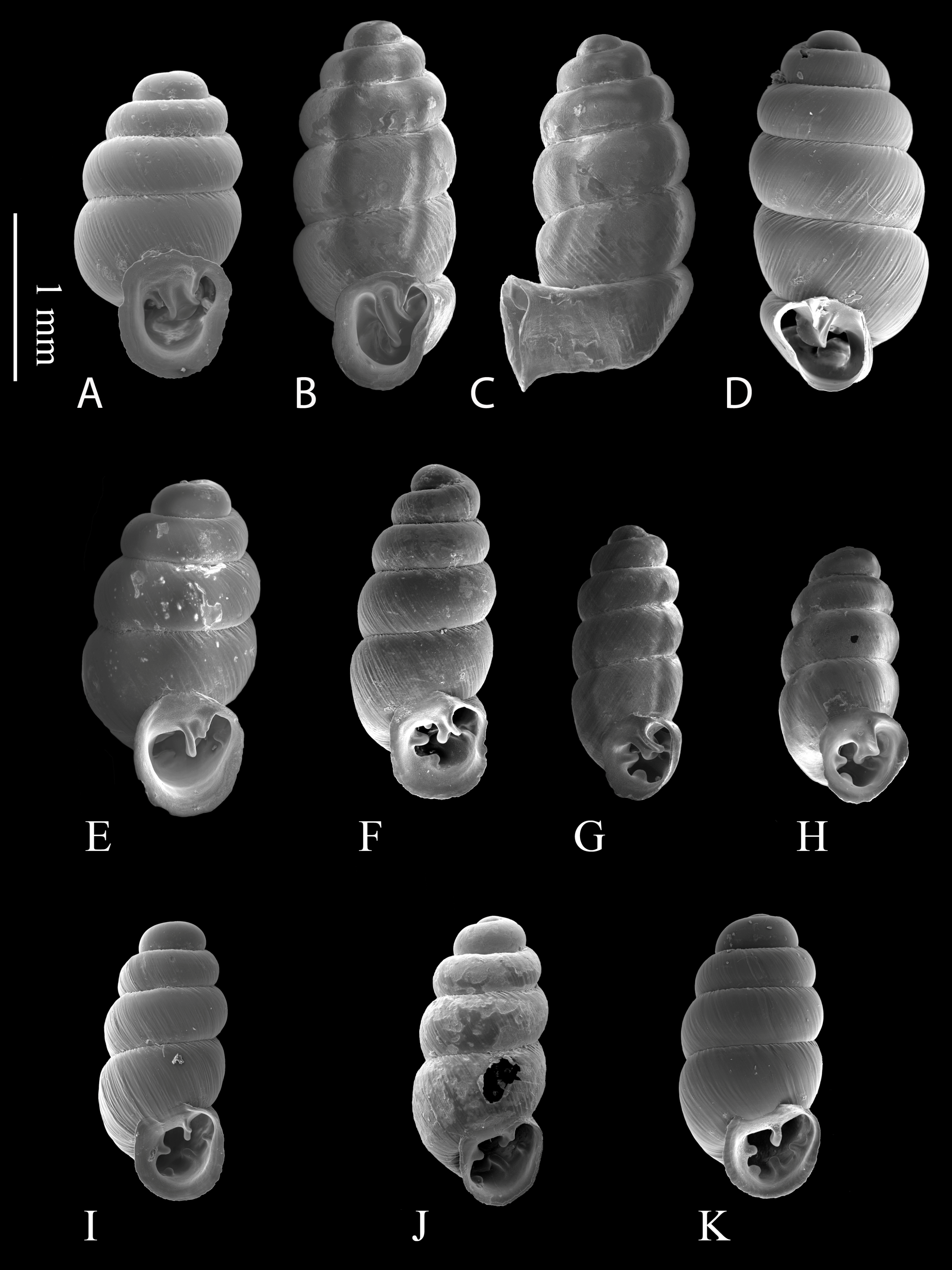 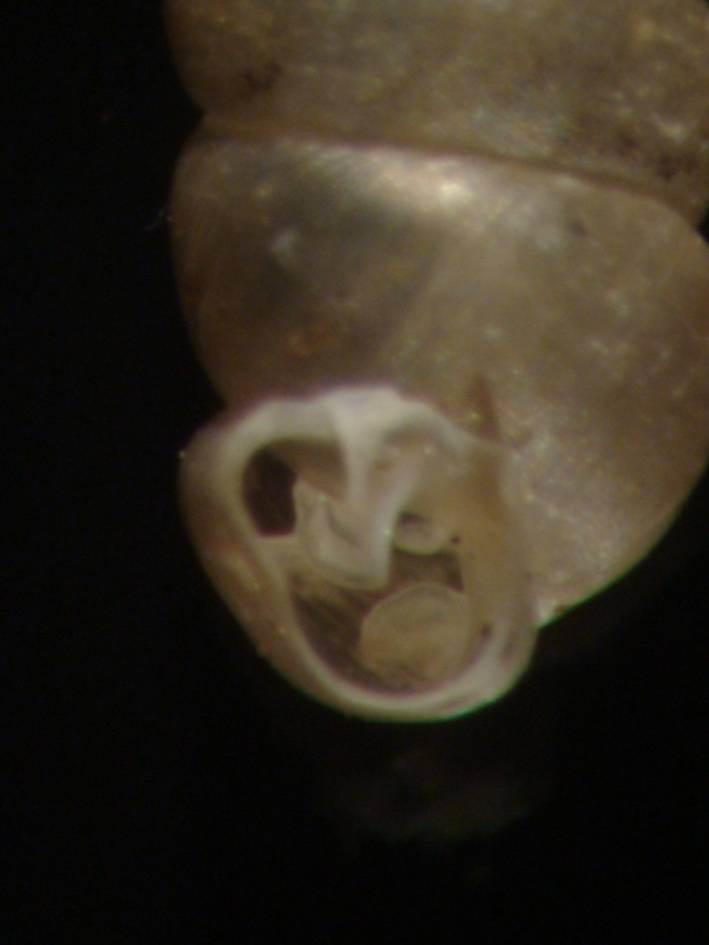 [Speaker Notes: Similar to G. ashmuni but sinistral.
Aperture emerges far from the body whorl in mature specimens.]
Pupillidae - Gastrocopta pilsbryana
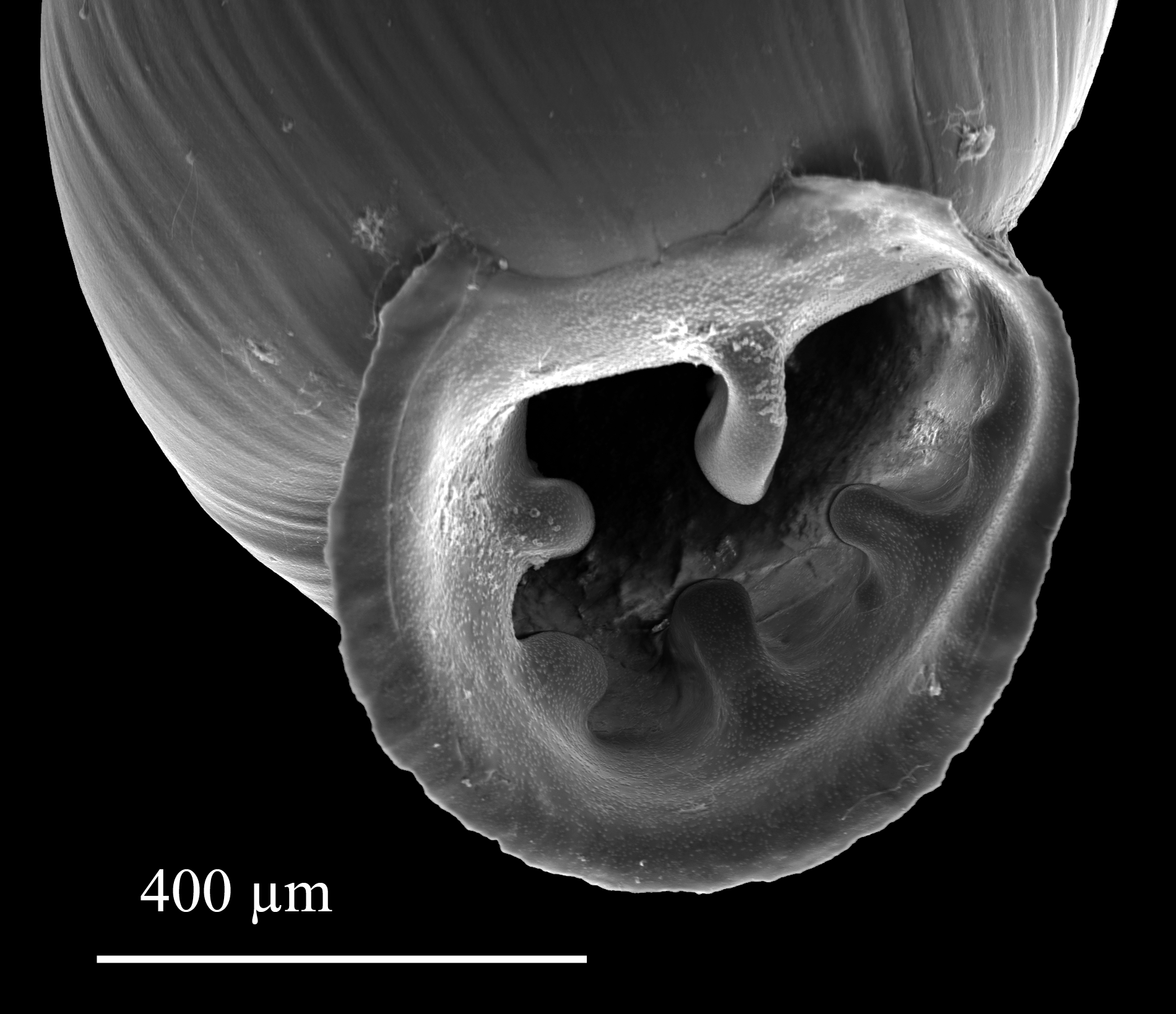 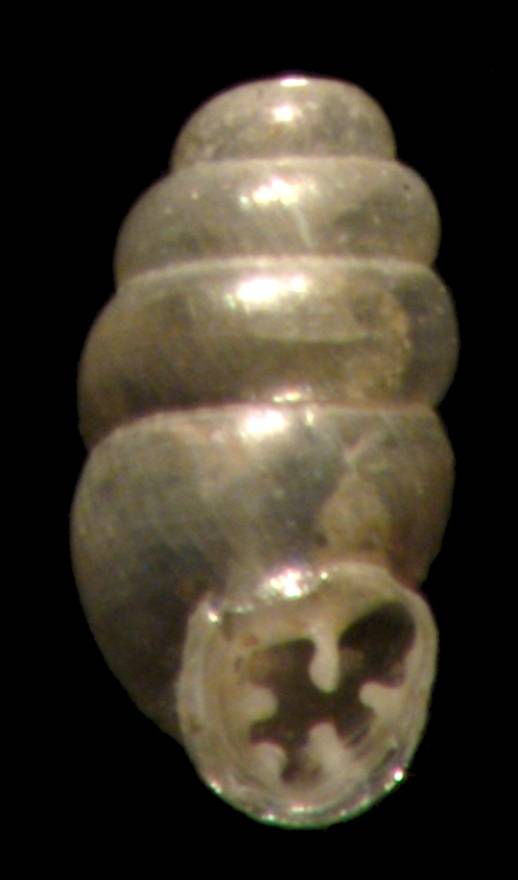 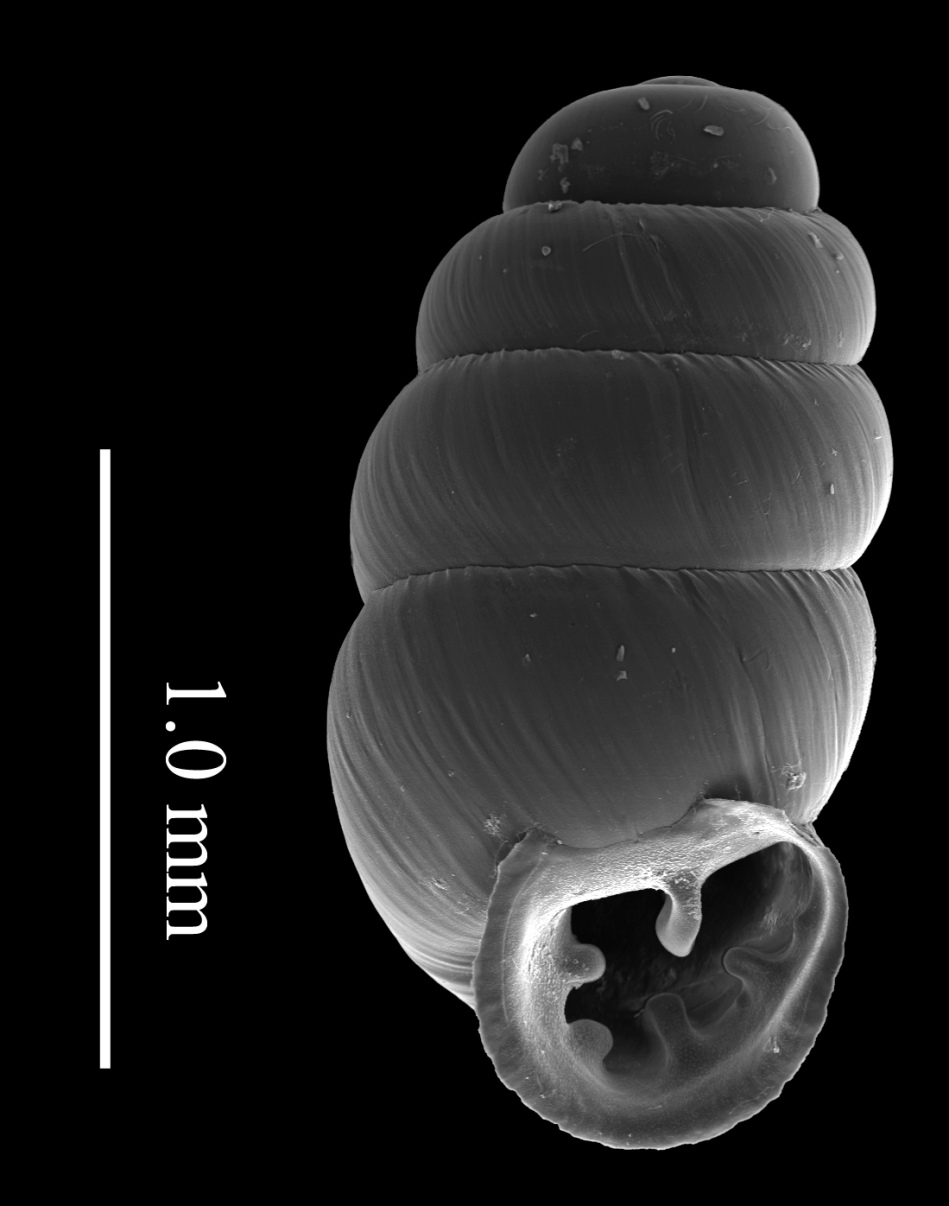 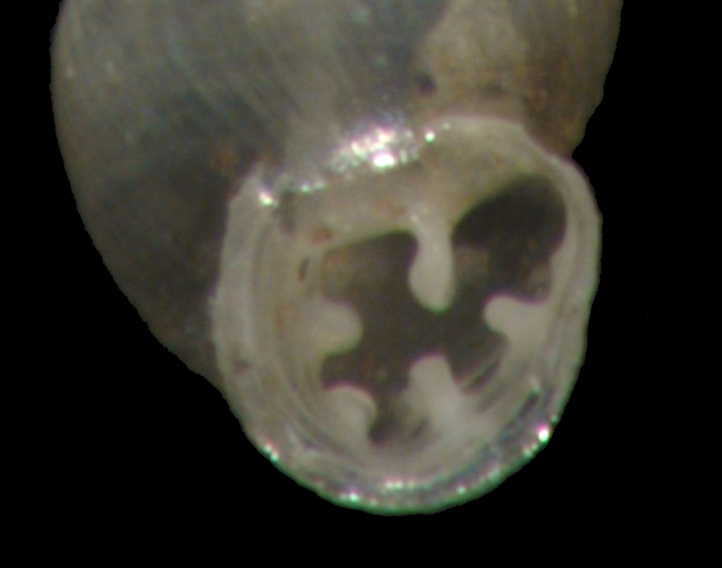 [Speaker Notes: Simple angulo-parietal
Simple columella
Five uniform-sized teeth.]
Pupillidae - Gastrocopta sterkiana ?
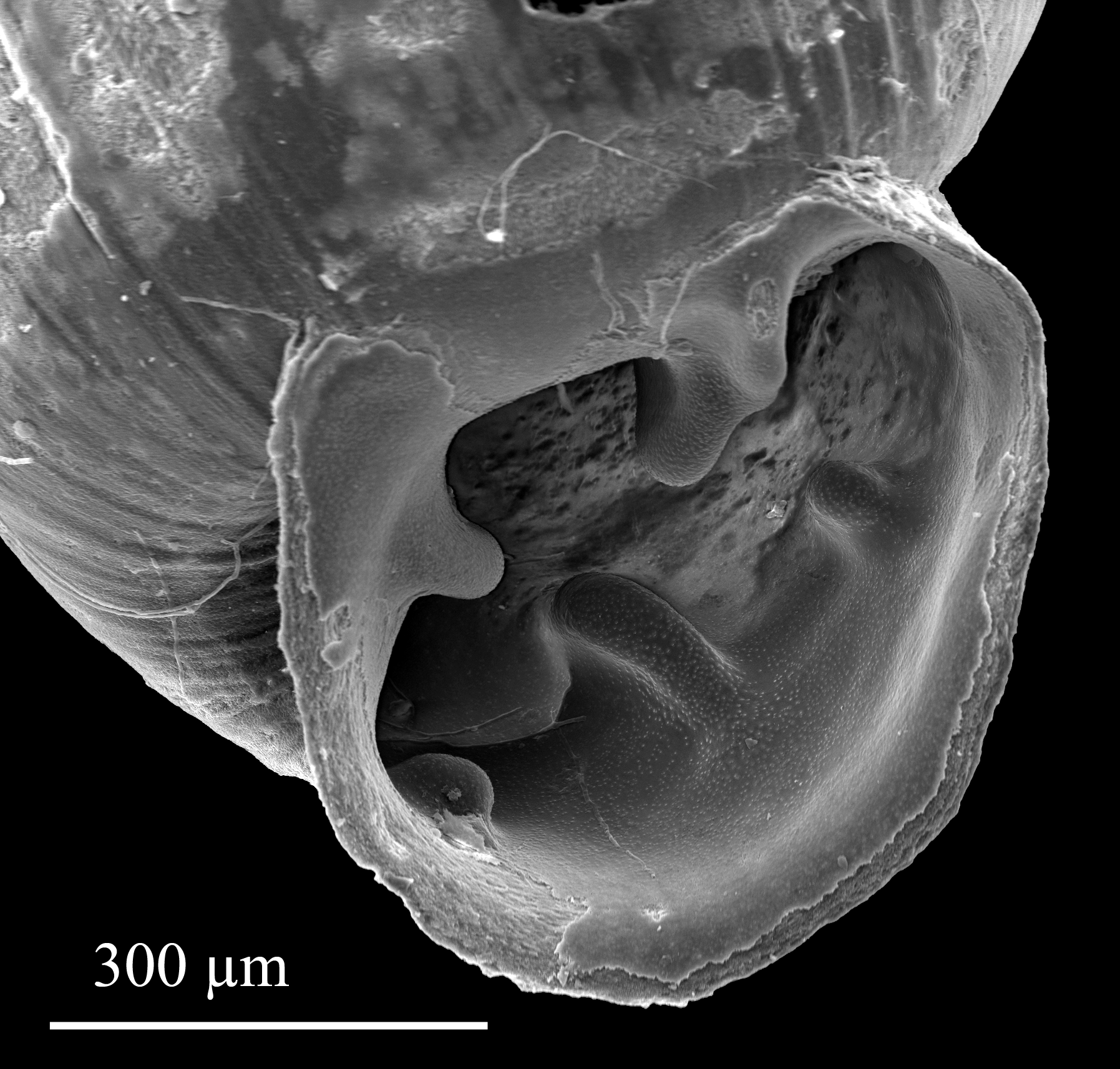 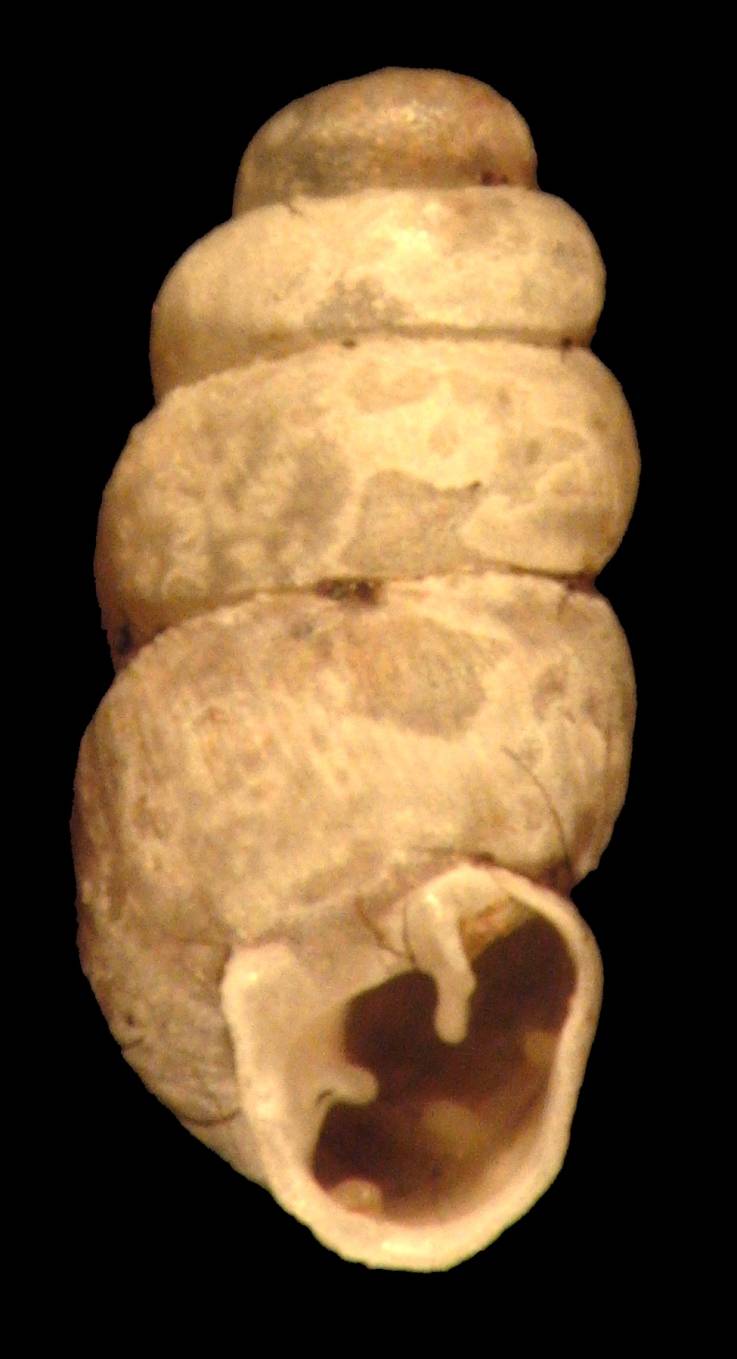 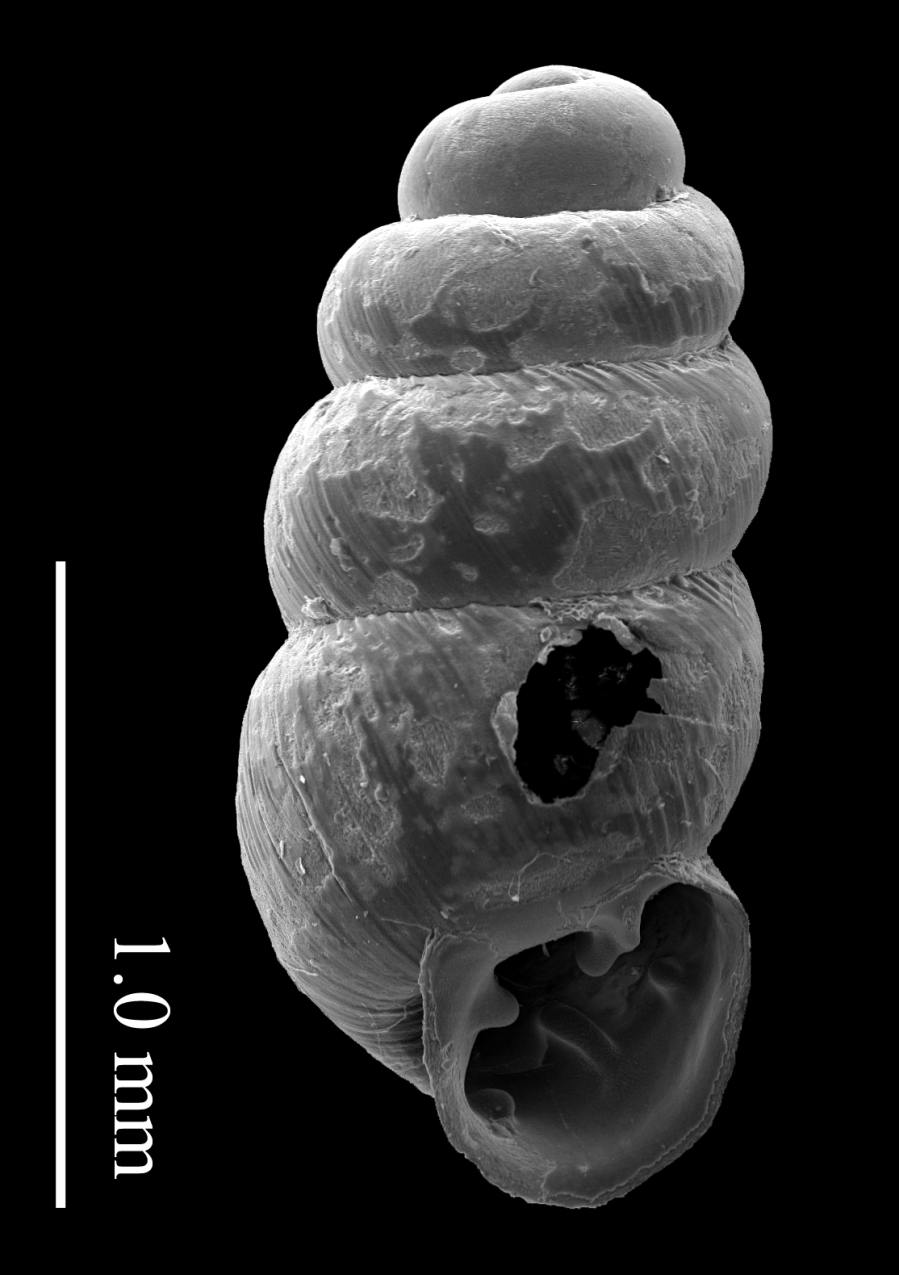 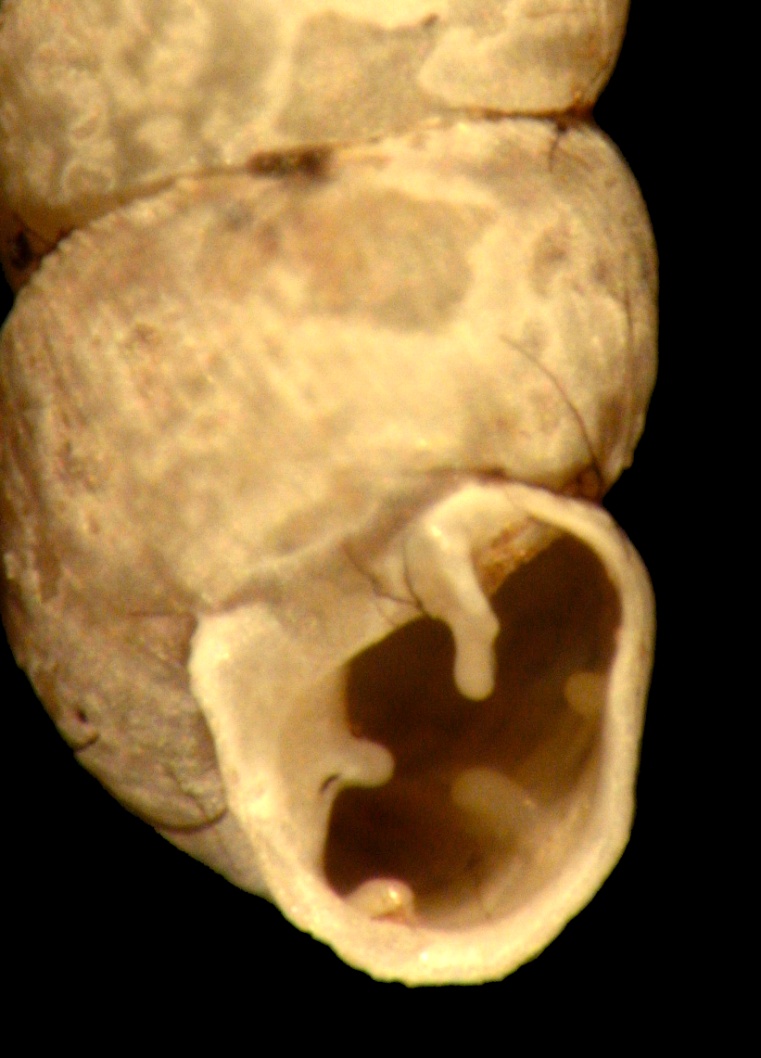 Pupillidae – Pupoides albilabris
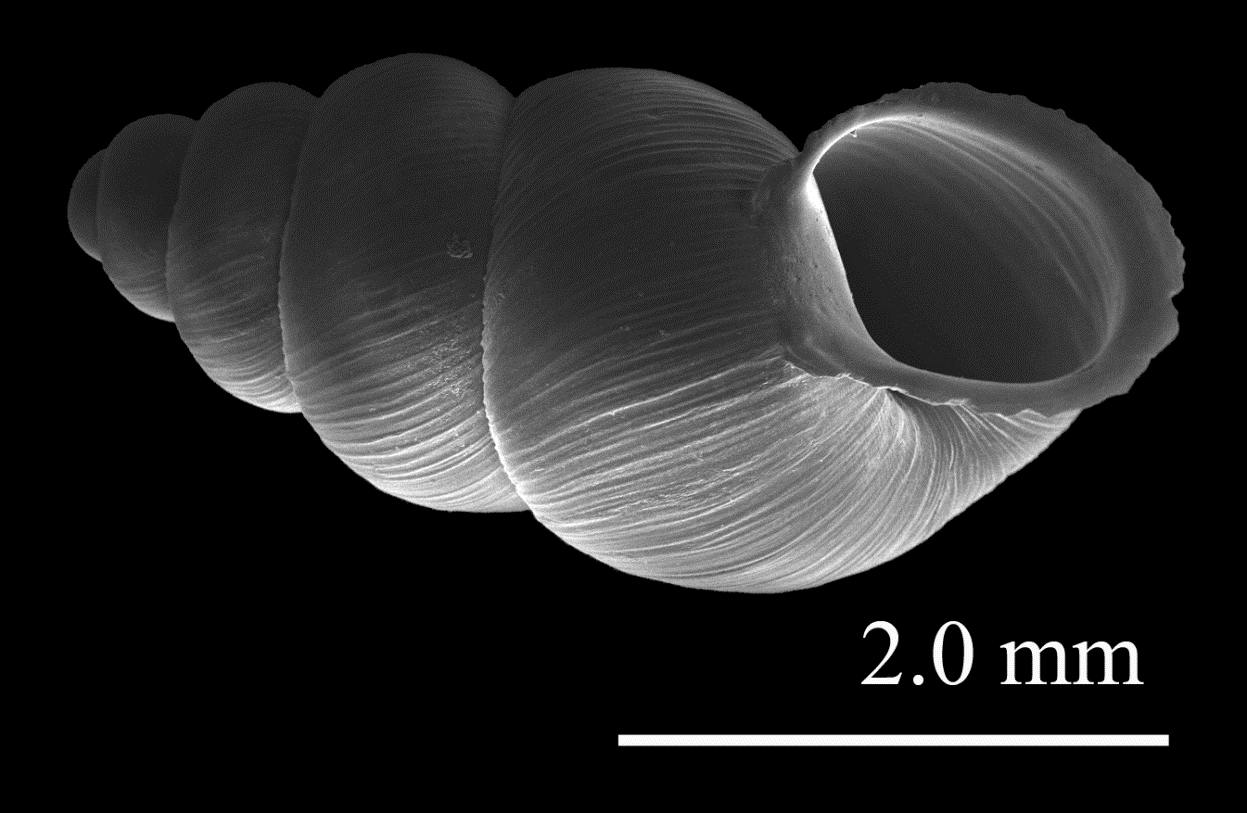 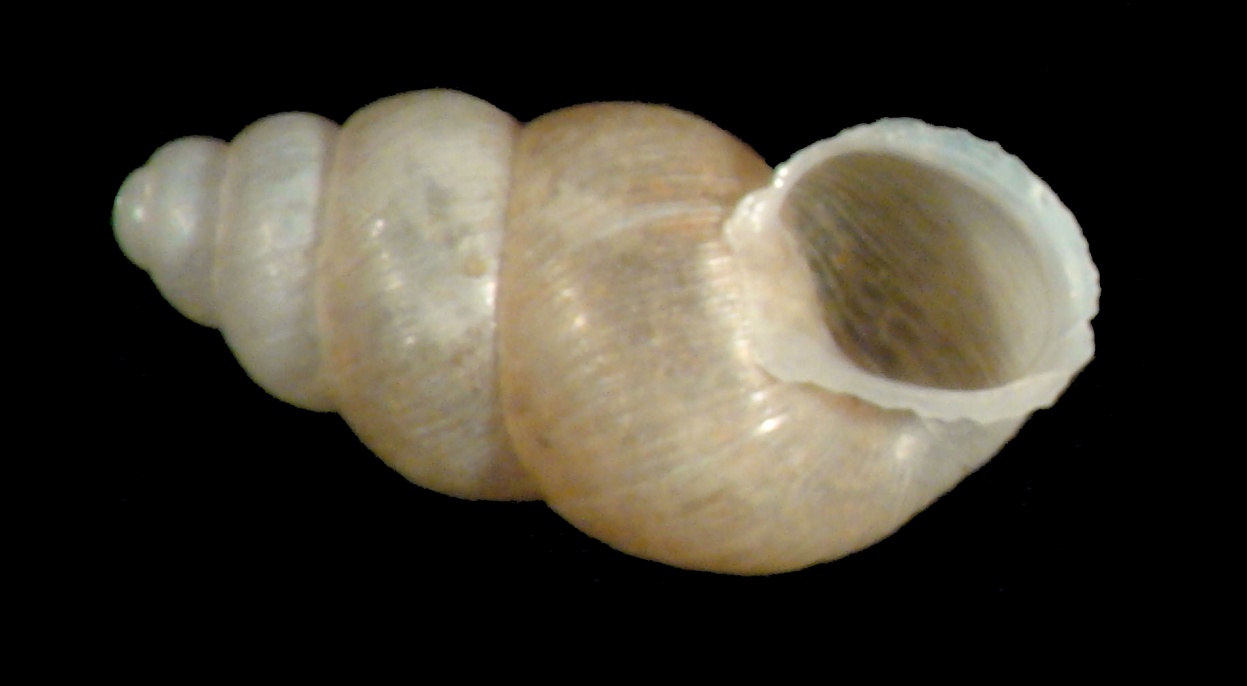 2009
Spiraxidae – Euglandina/Guillarmodia
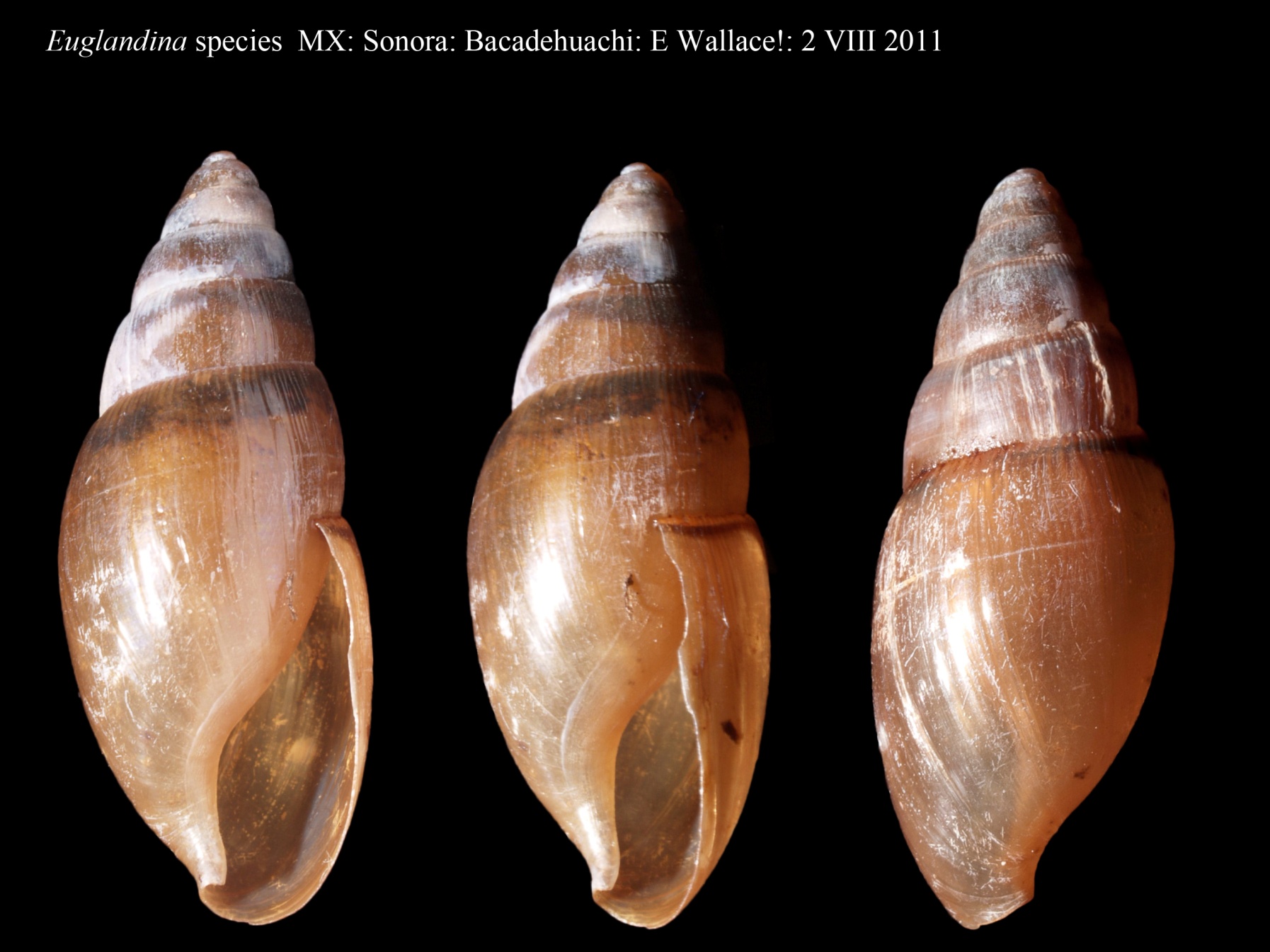 Family SuccineidaeSuccinea luteola cf.
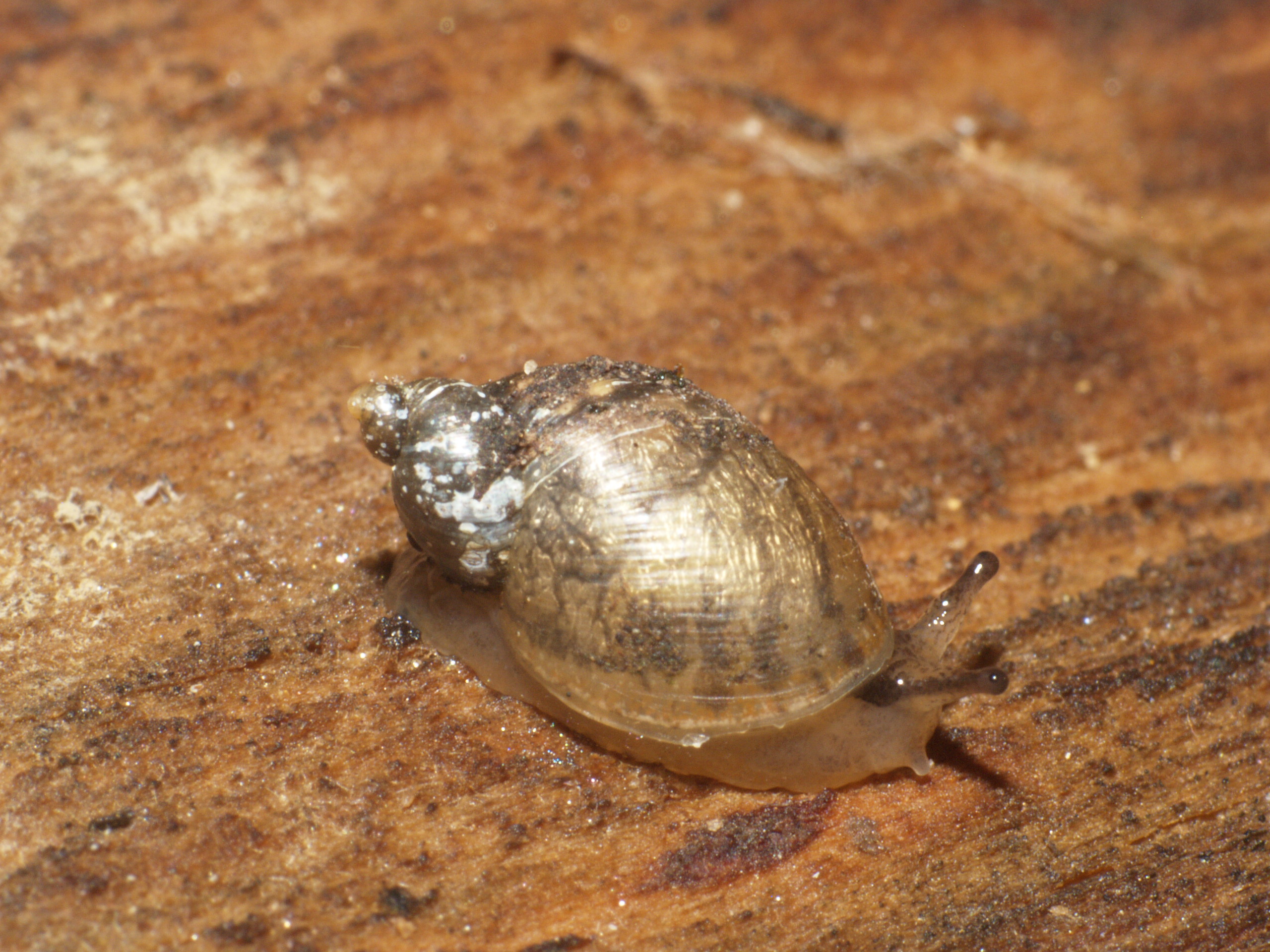 [Speaker Notes: Have one shell that may or may not be the same. Uncertain even of the genus on this.]
Family ThysanophoridaeThysanophora horni
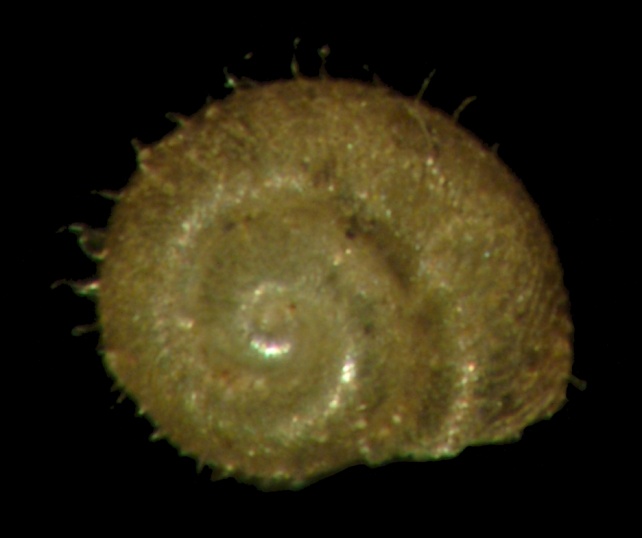 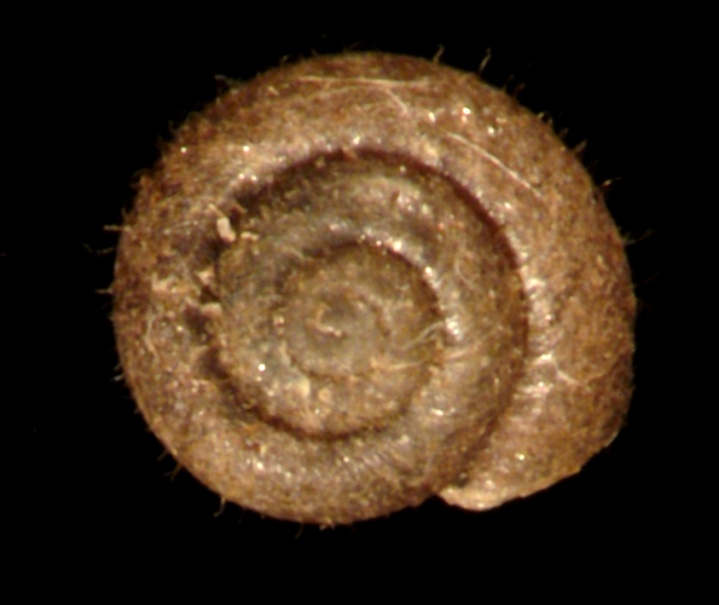 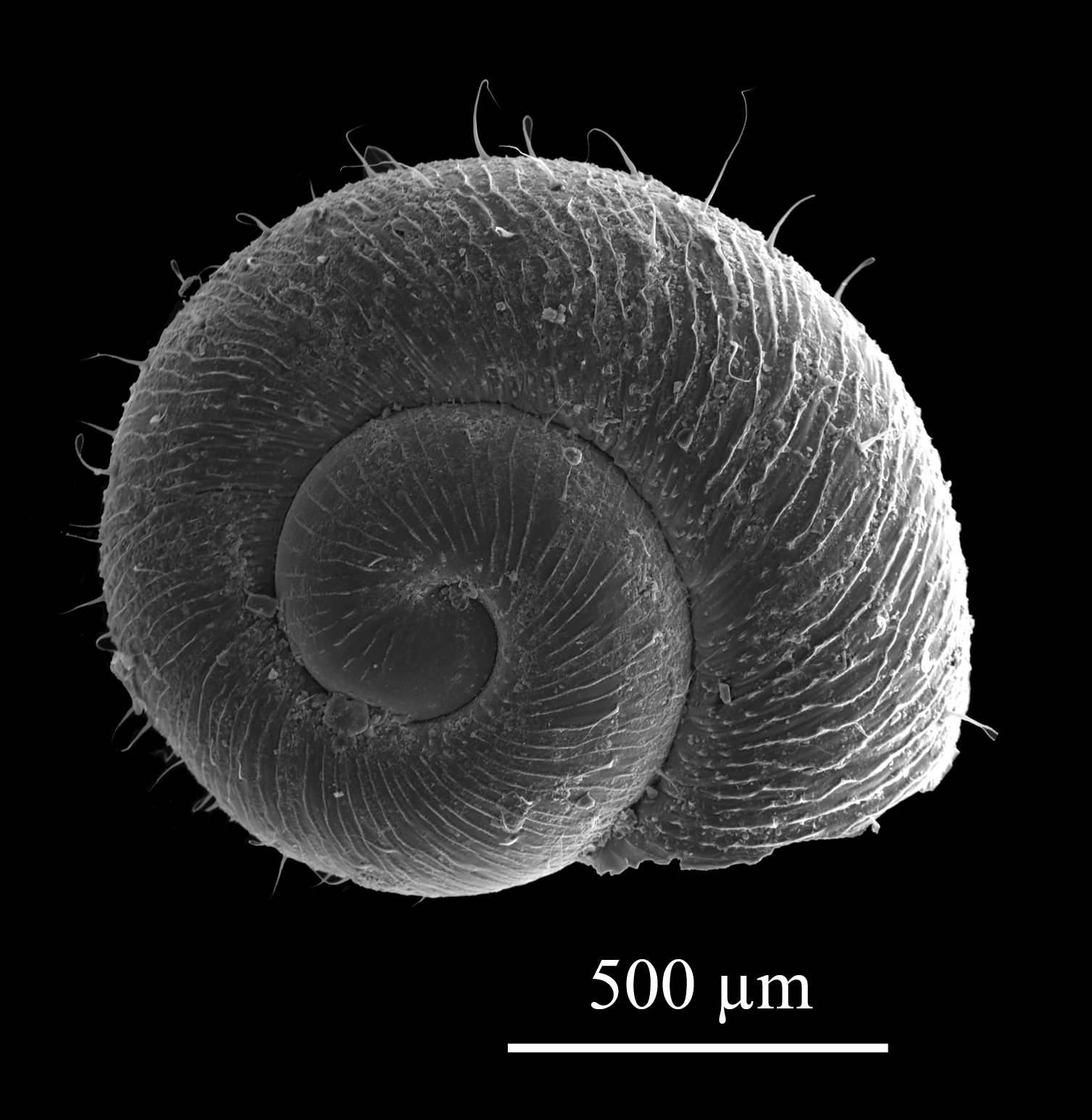 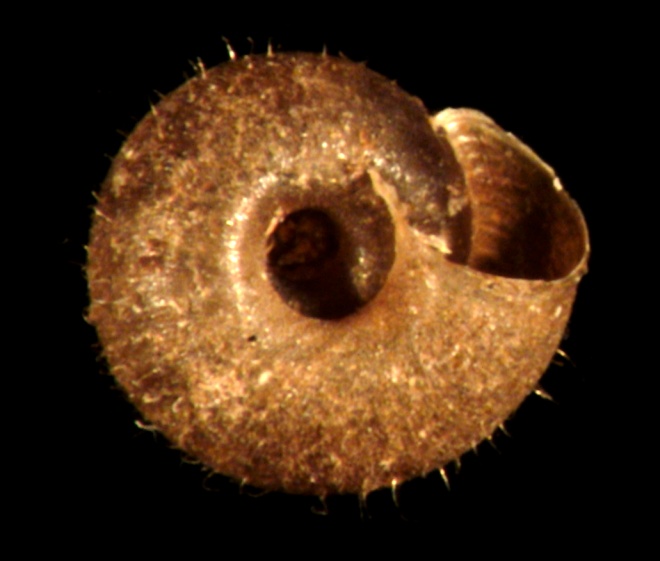 Family ValloniidaeVallonia perspectiva
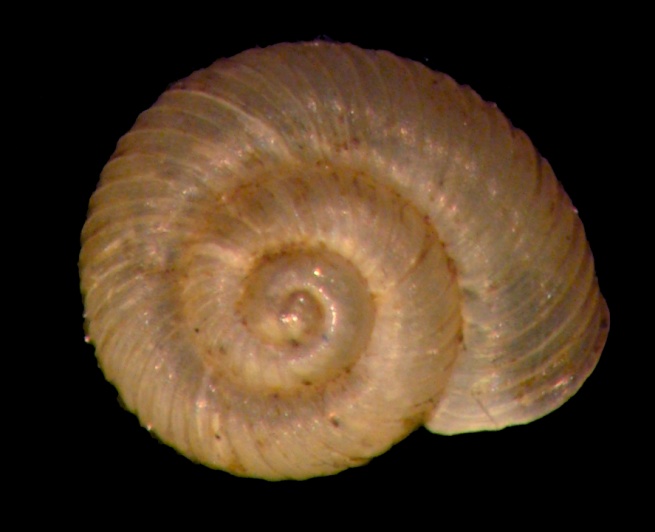 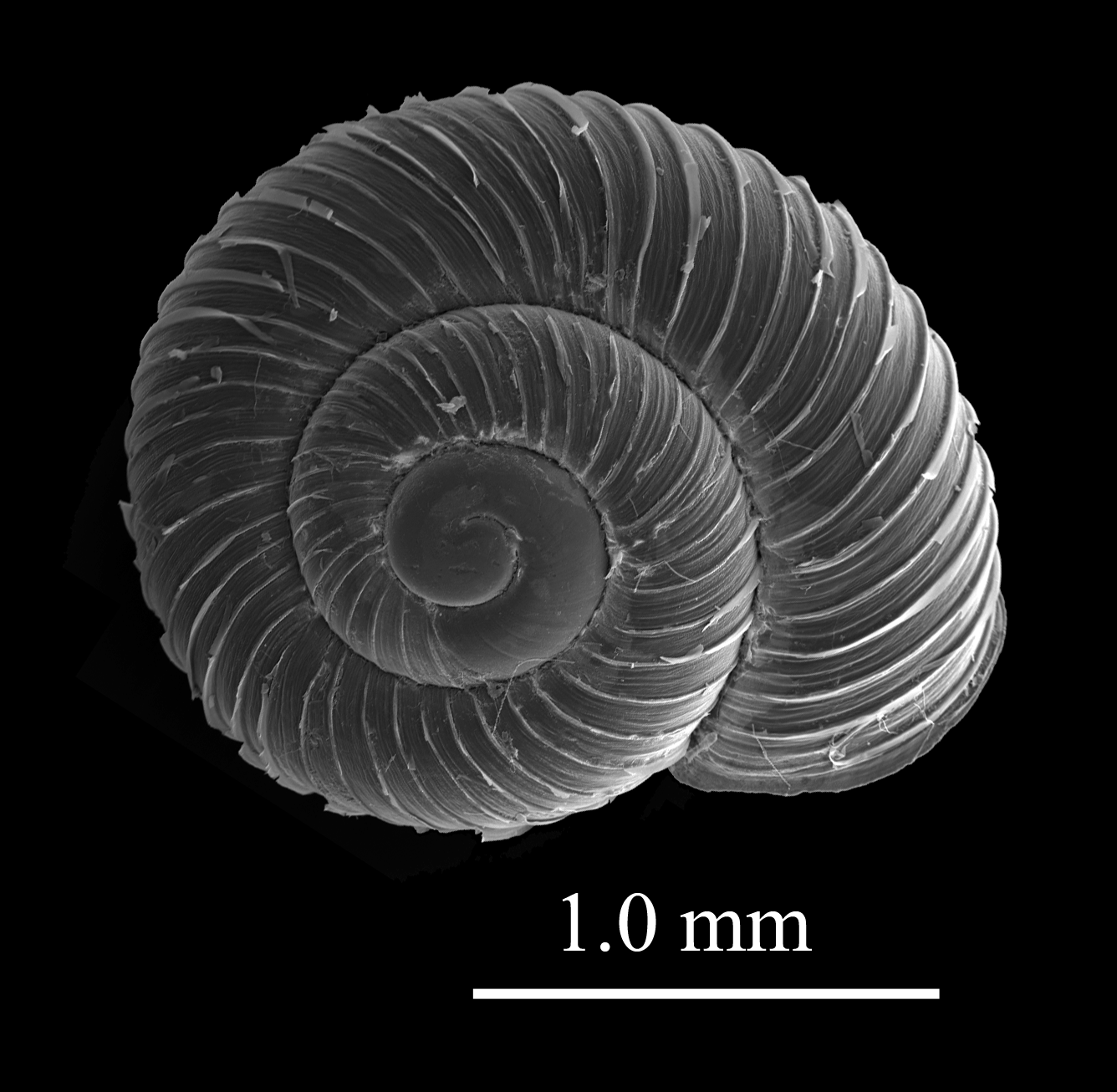 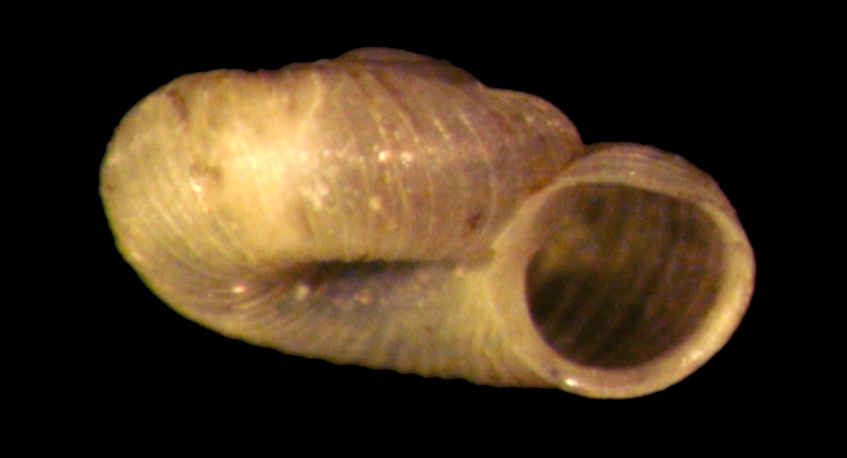 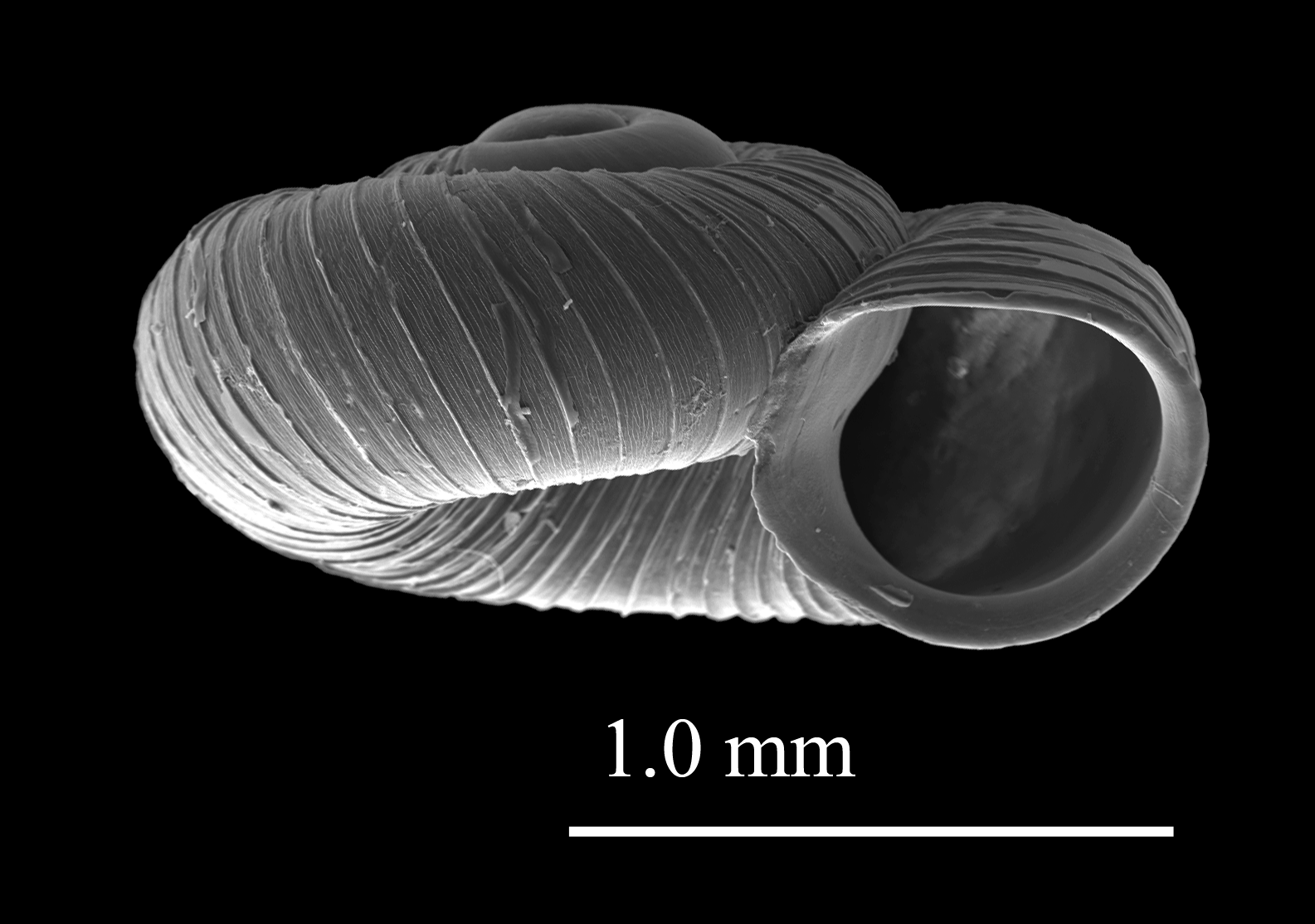 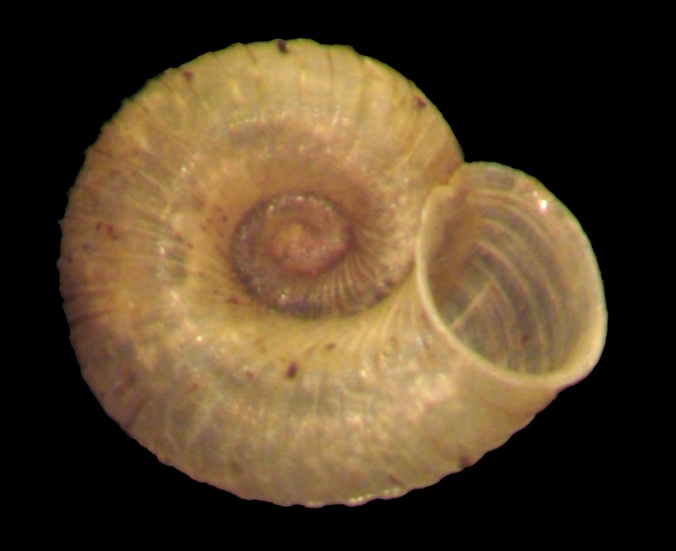 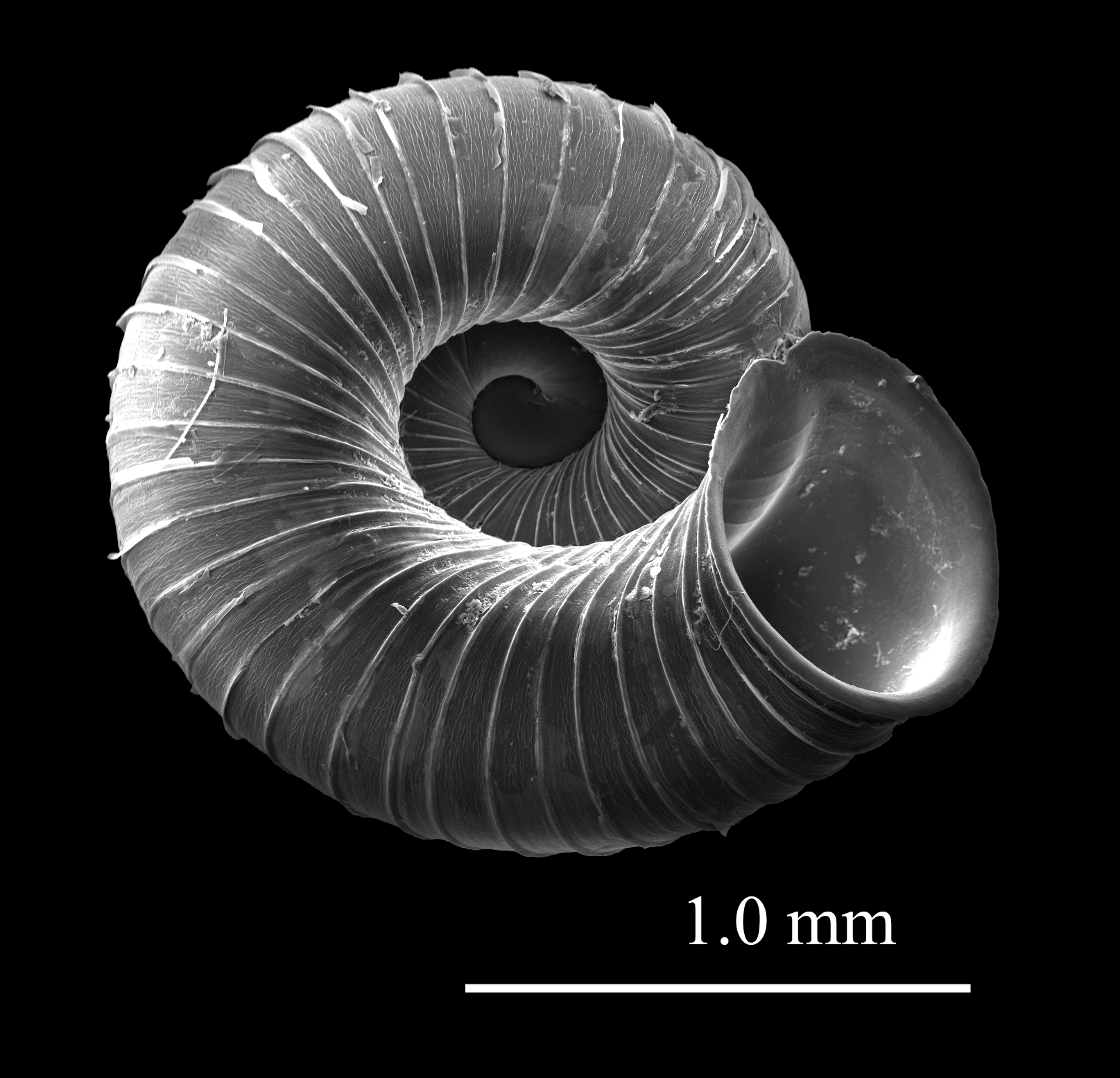 Urocoptidae – Holospira sp. nov.
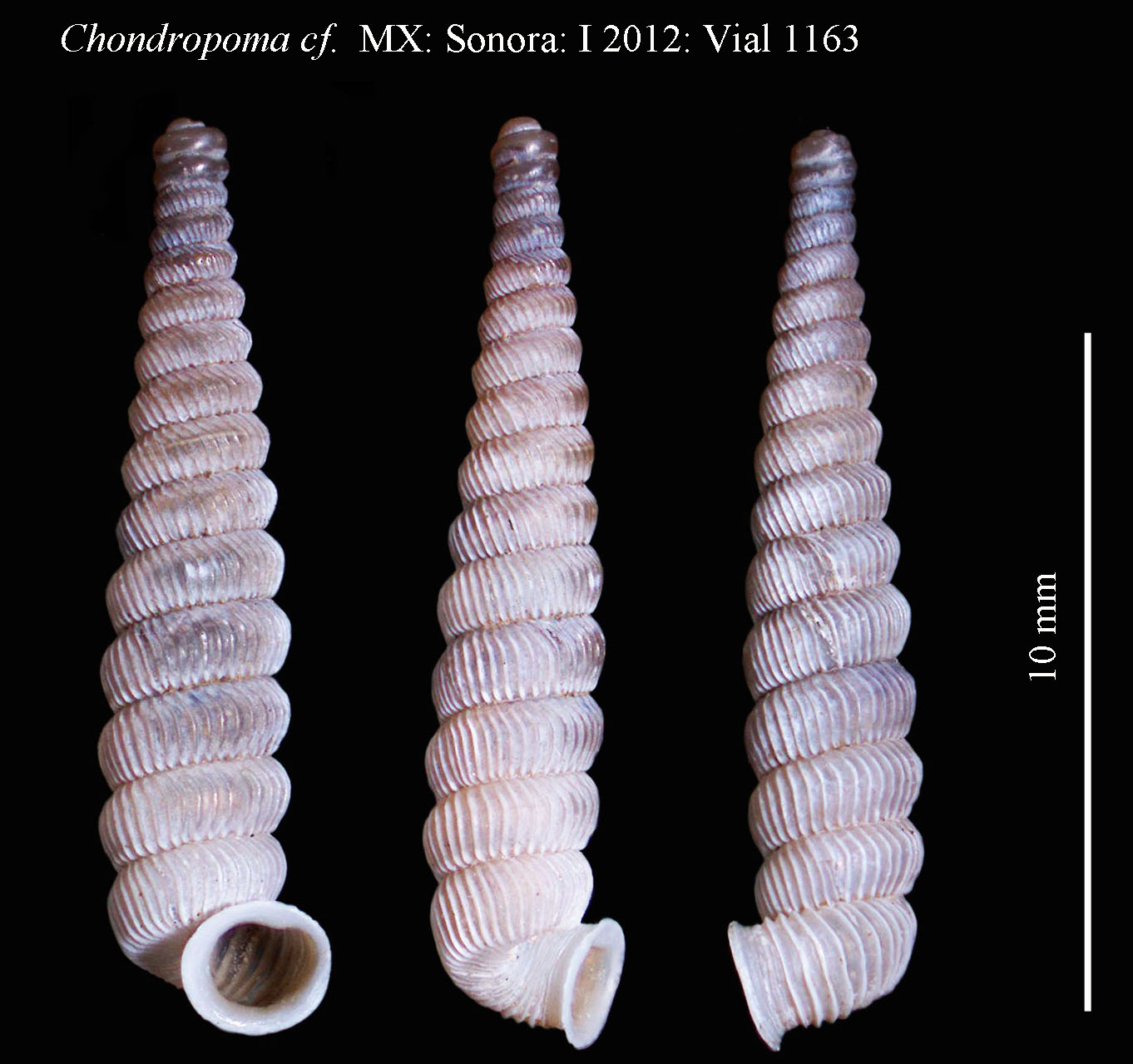 Urocoptidae - Holospira
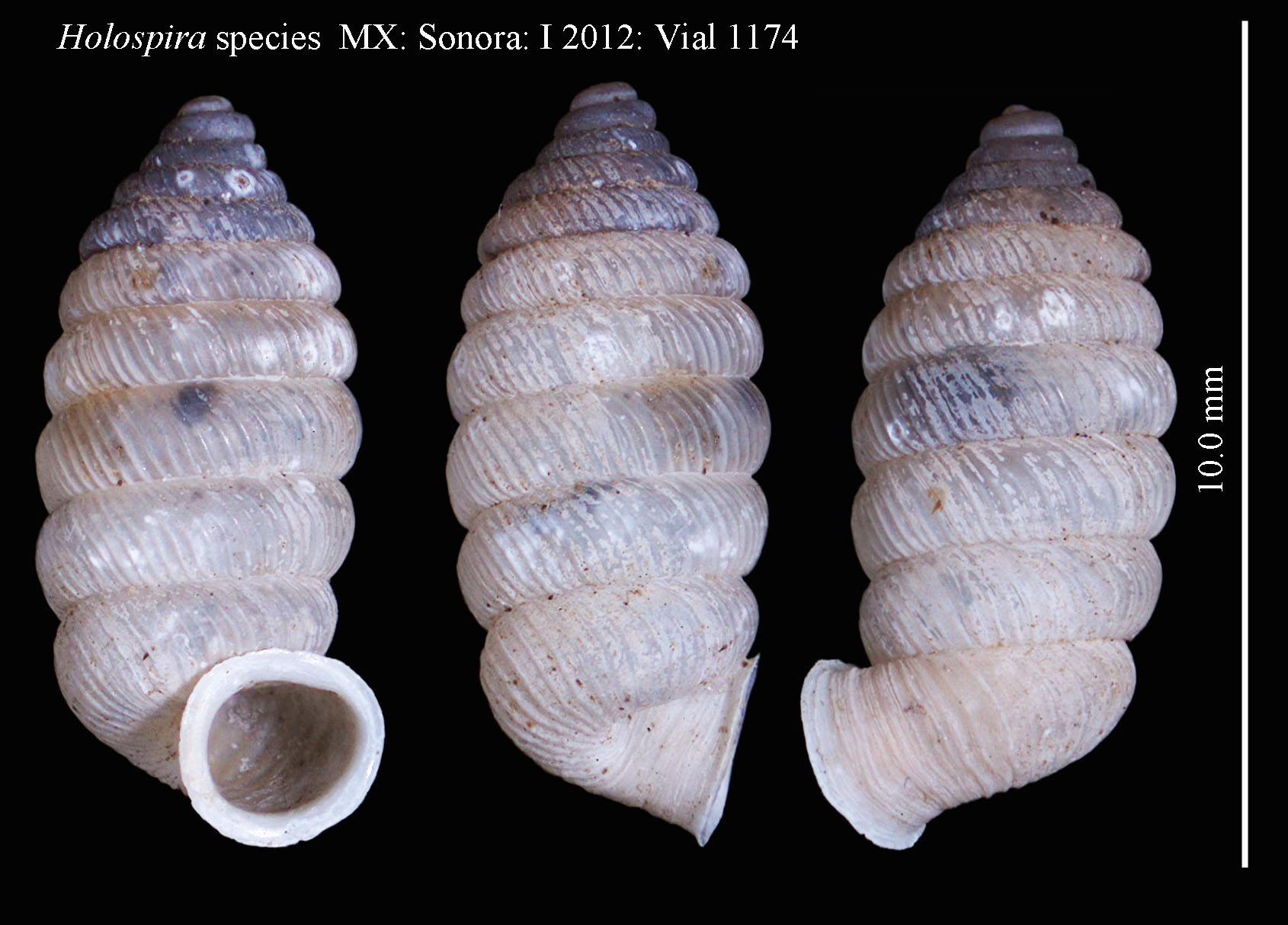 Urocoptidae - Holospira
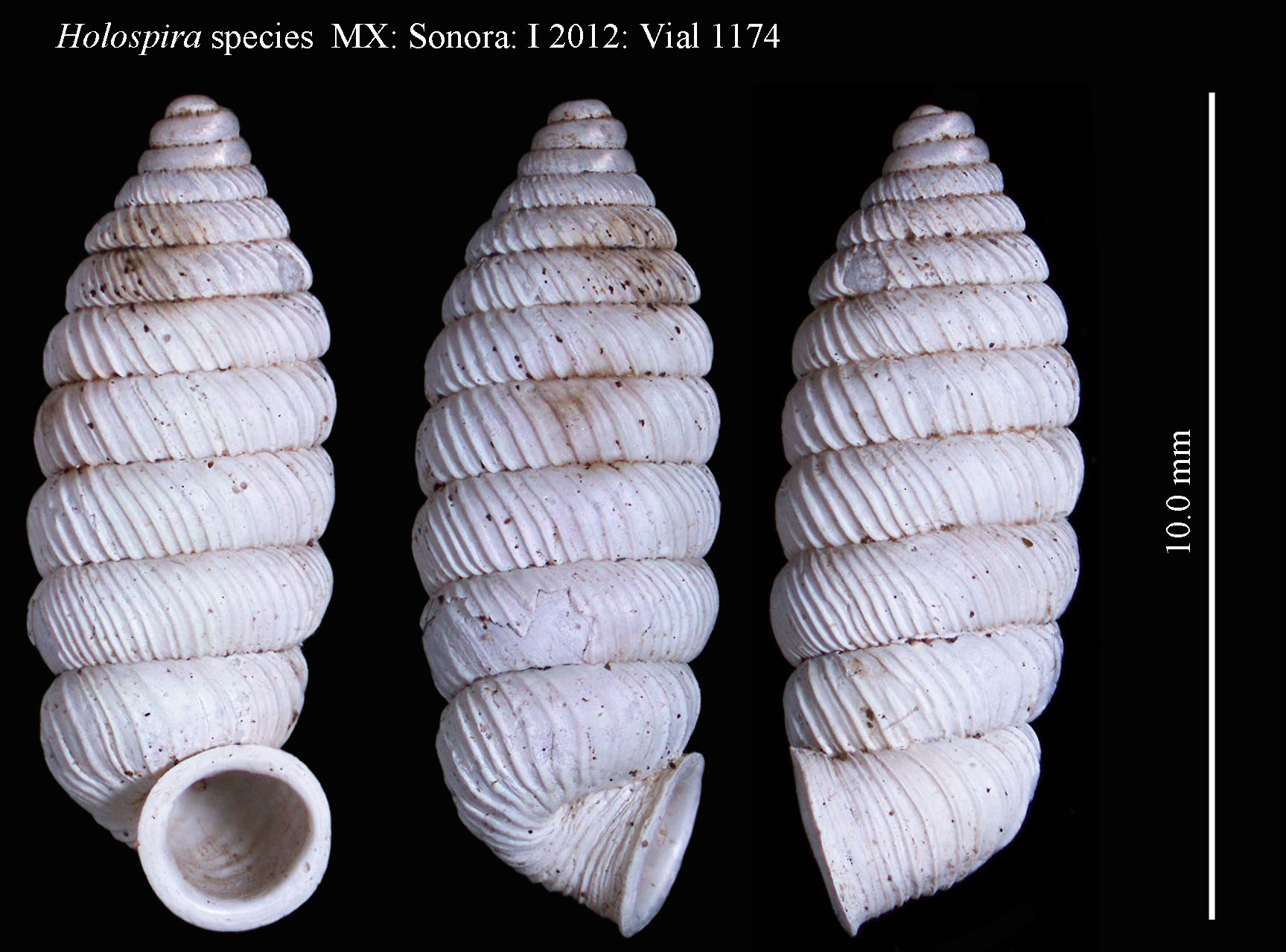 Urocoptidae - Holospira
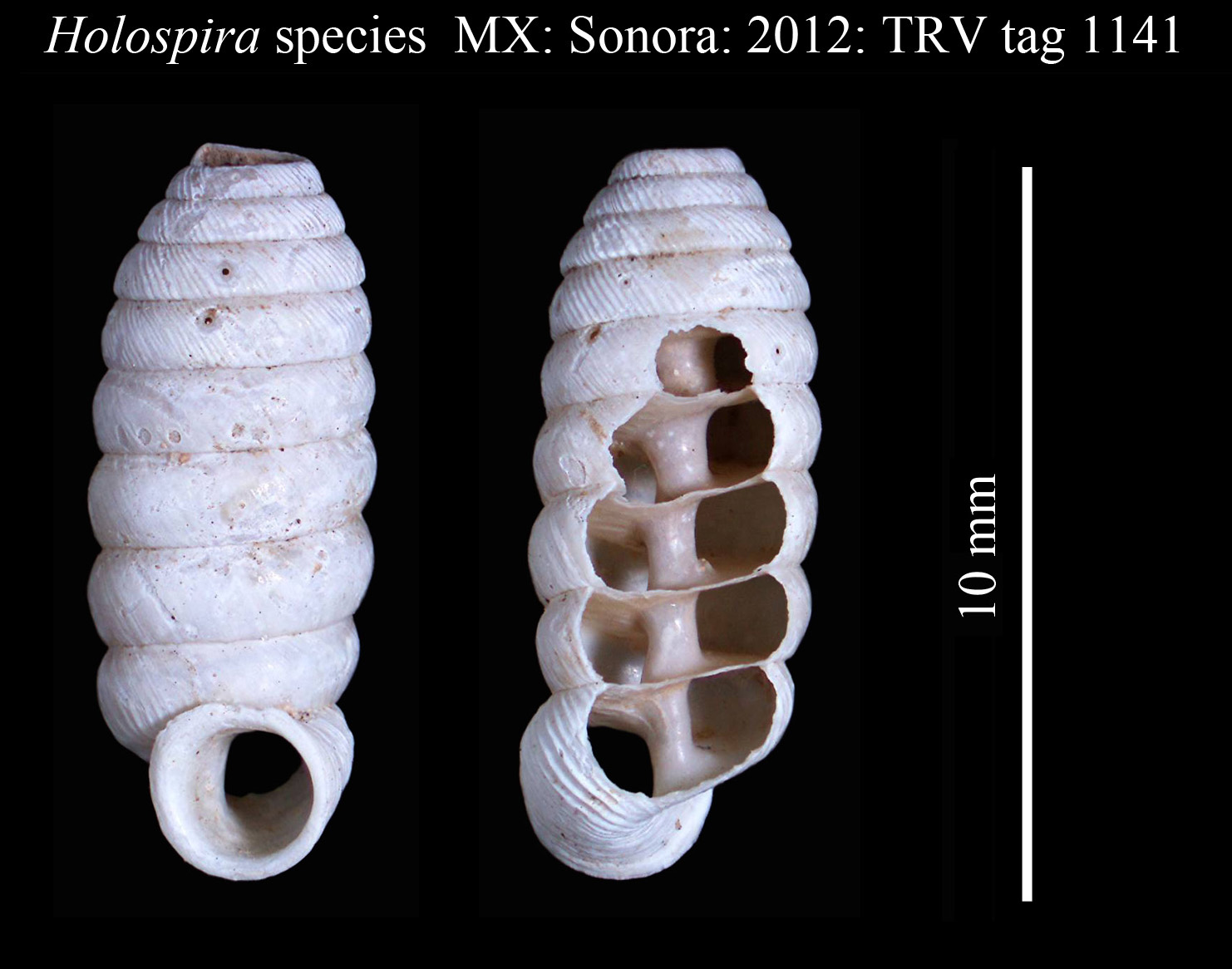 Unknown
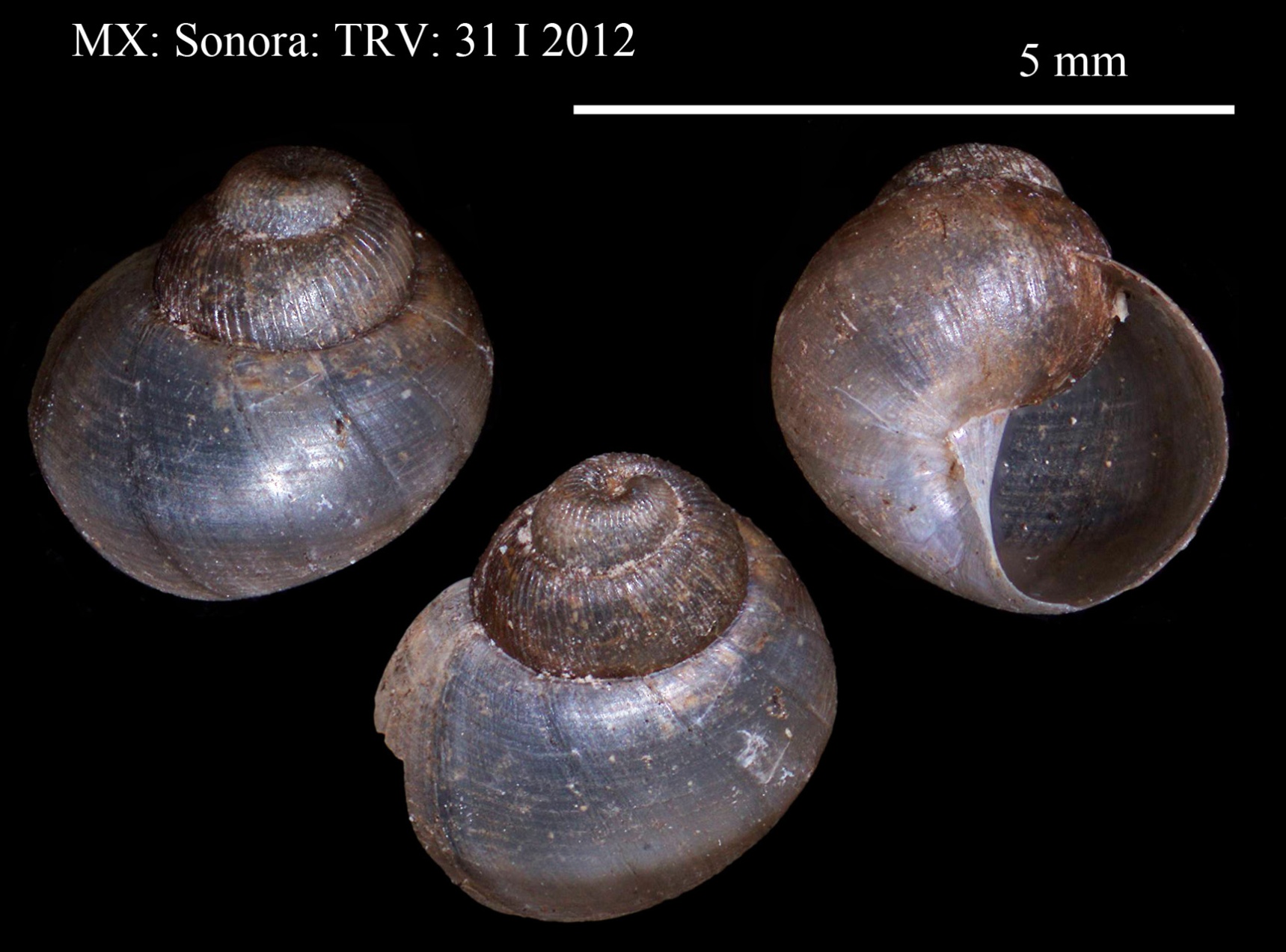 Xanthonychidae – Sonorella species
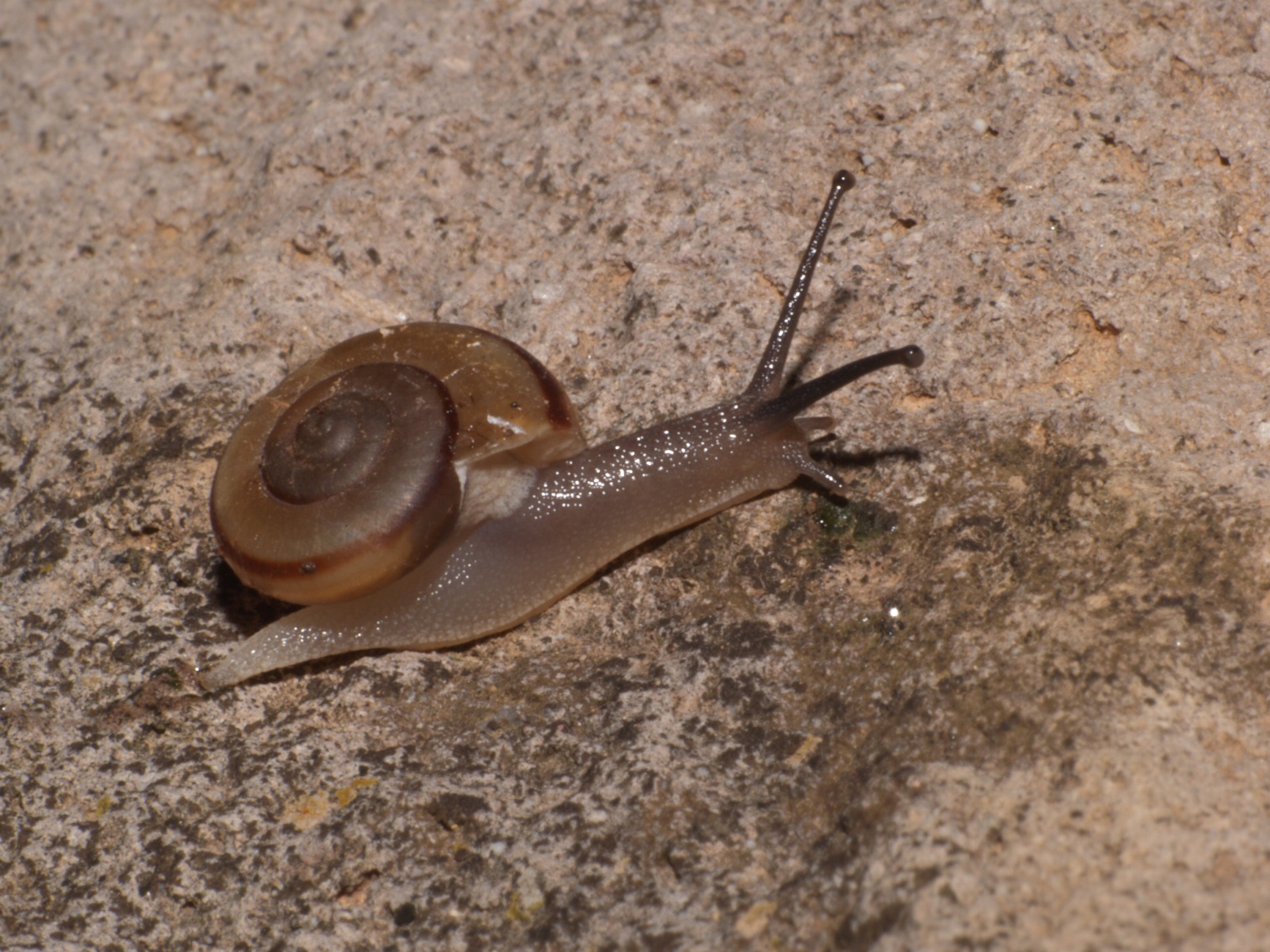 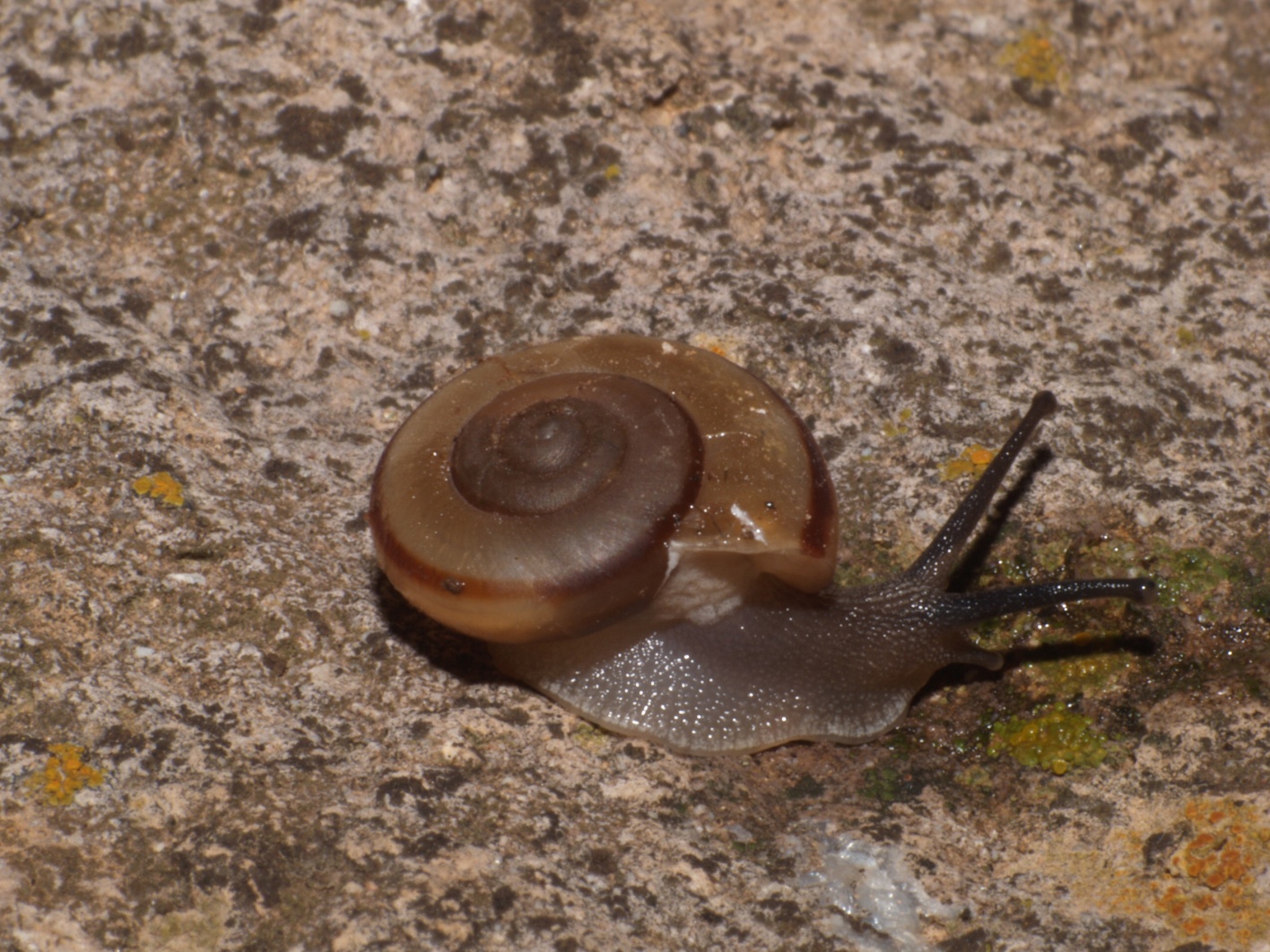 Rio Saracachi - 2009
Family ZonitidaeGlyphyalinia umbilicata
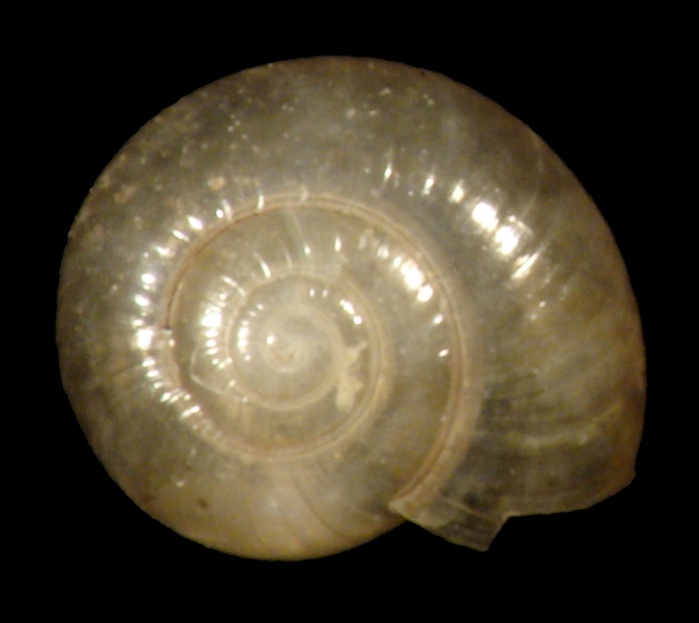 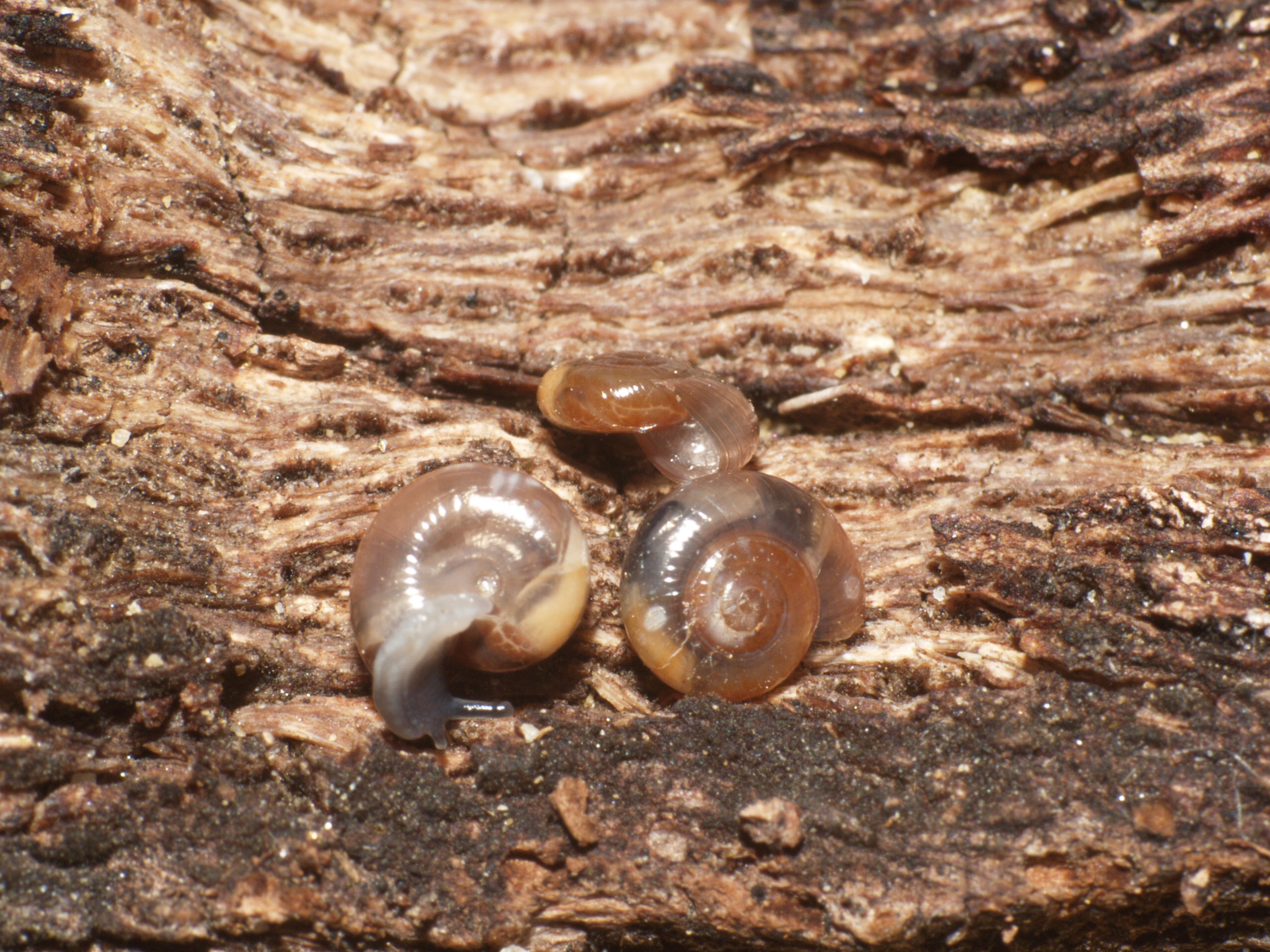 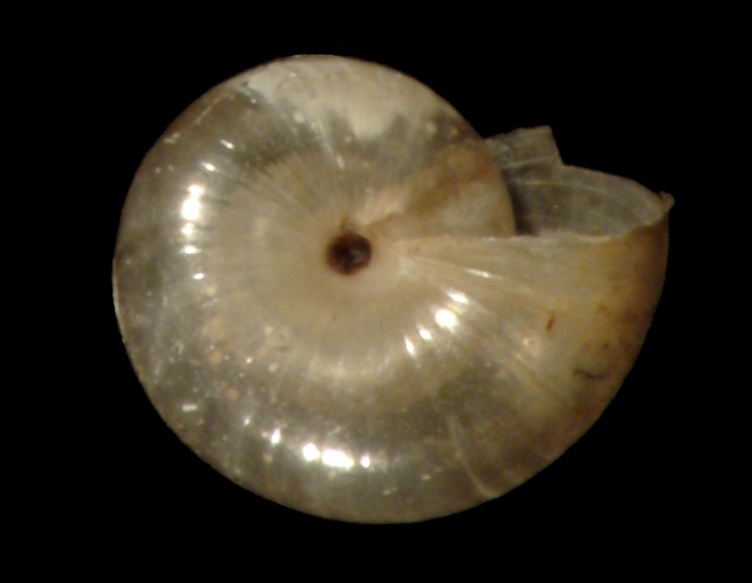 [Speaker Notes: Sometimes called Glyphyalinia indentata paucilirata but definitely not typical indentata.]
Zonitidae - Glyphyalinia umbilicata
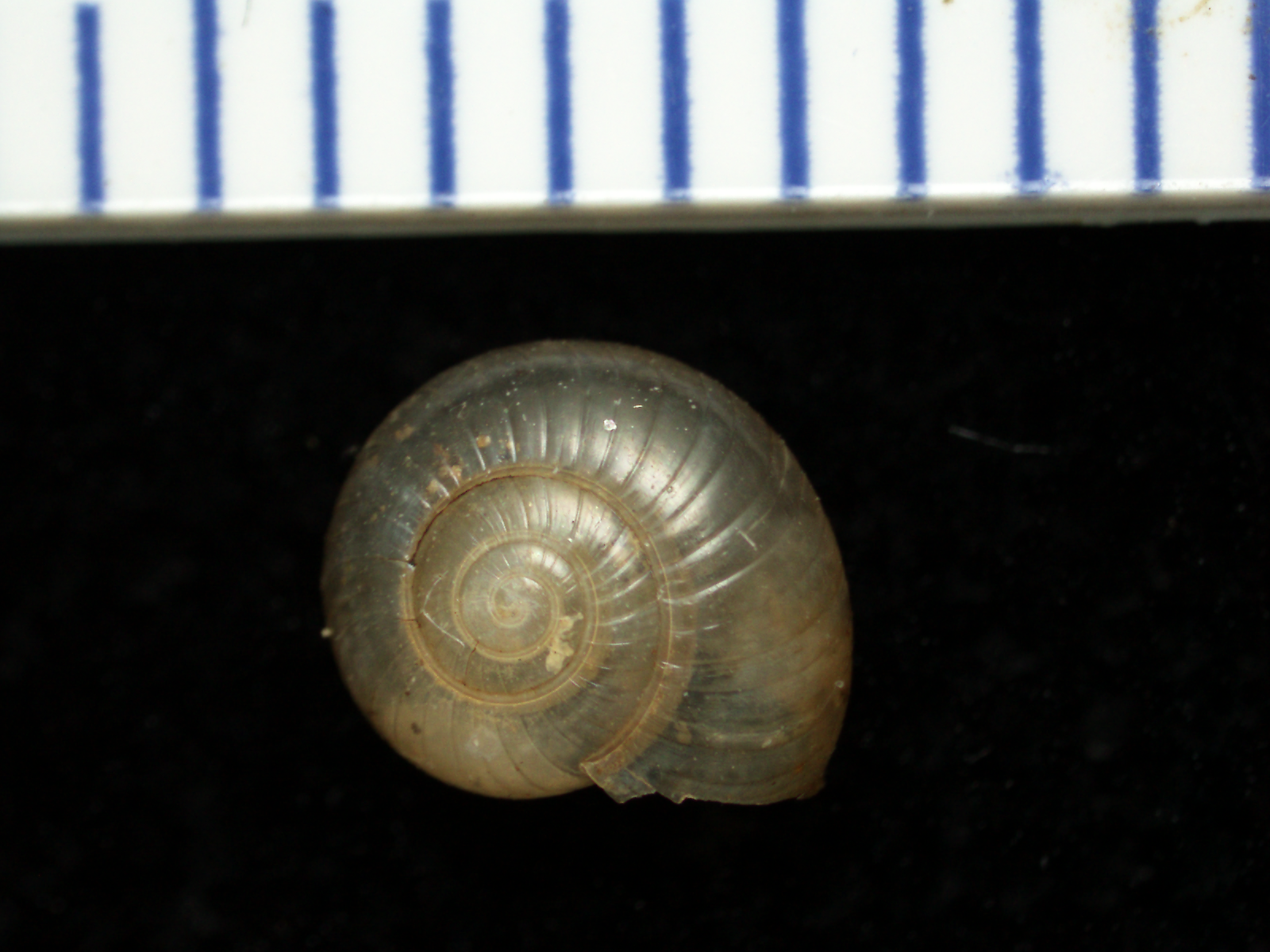 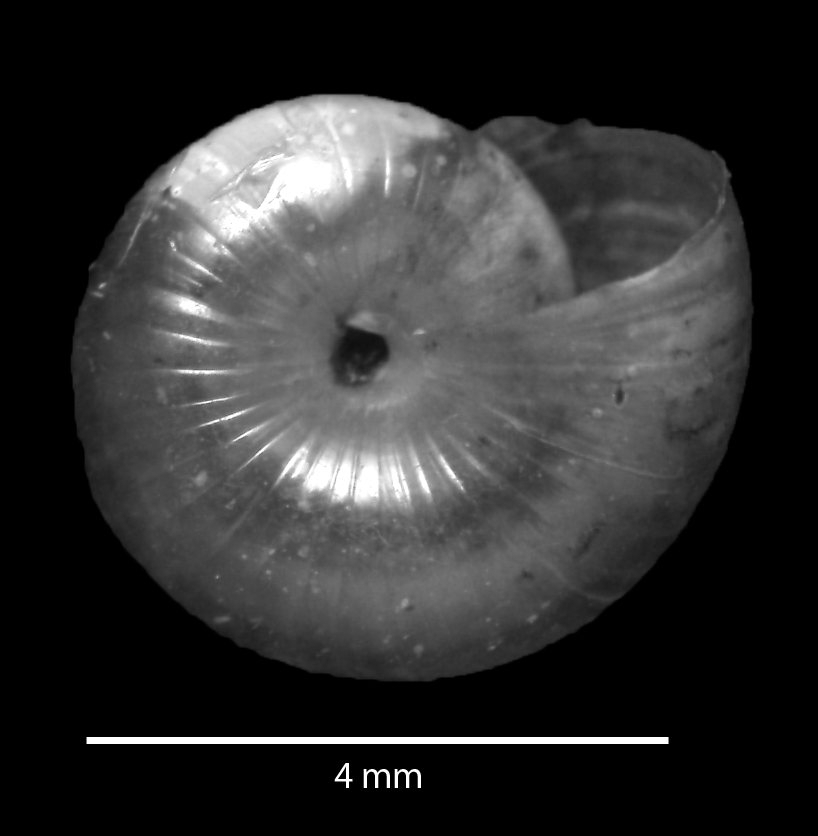 2010
Zonitidae - Glyphyalinia species
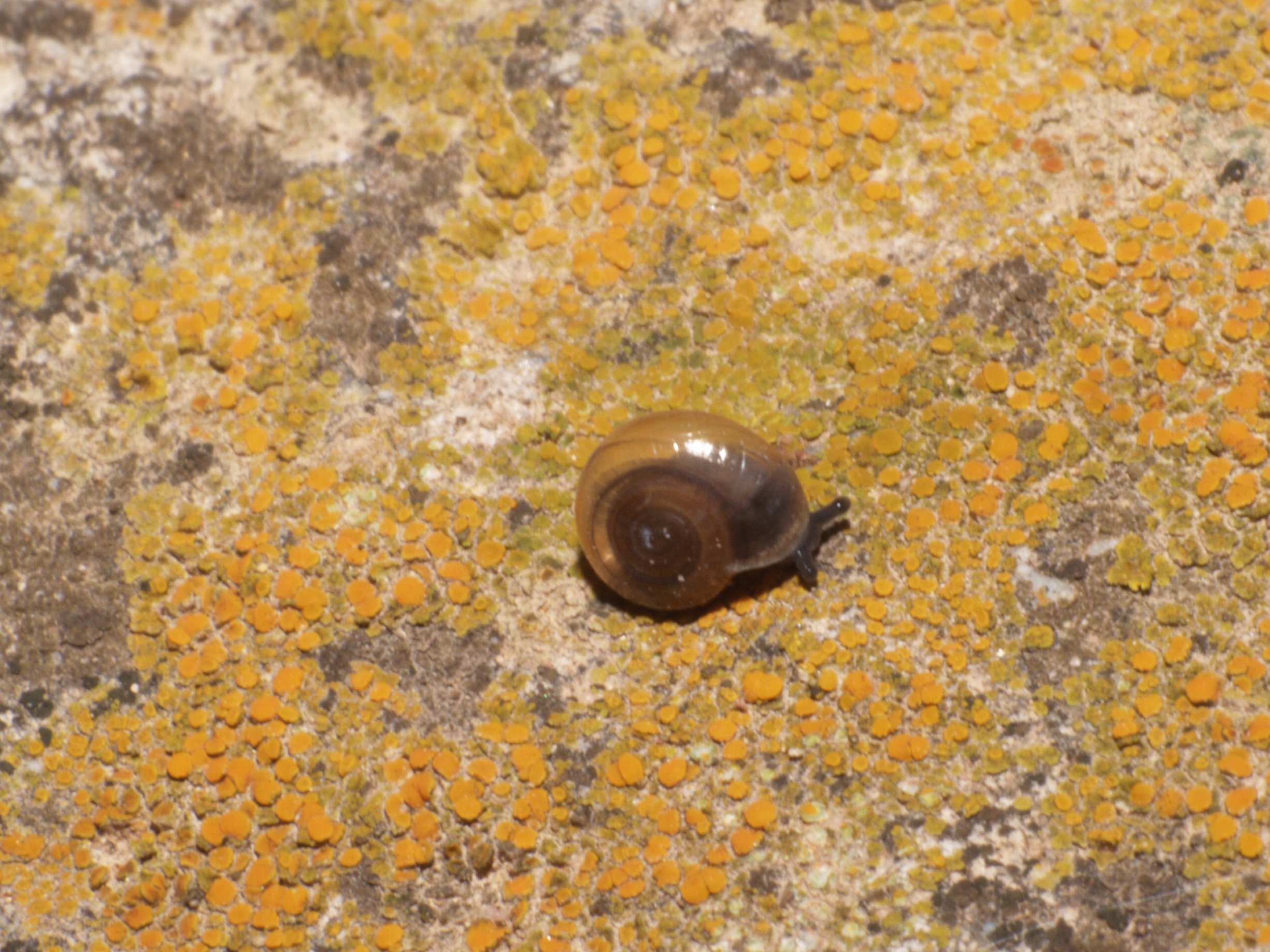 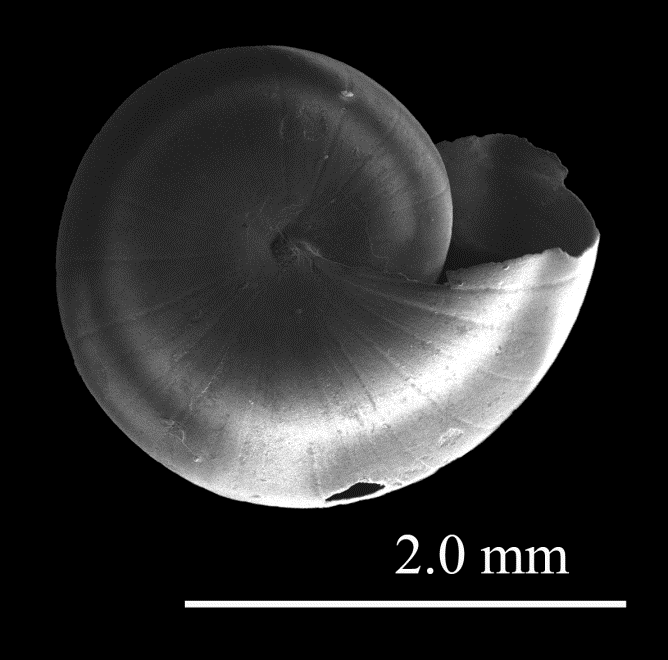 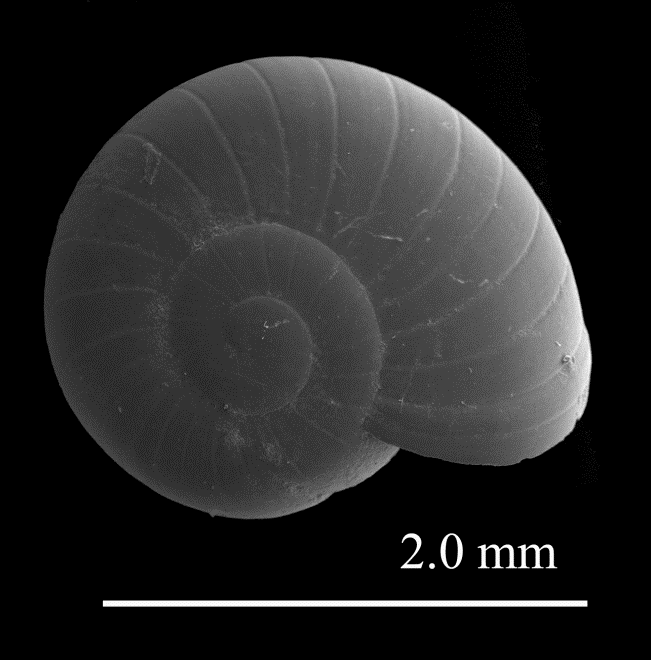 Rio Saracachi – 2009
Zonitidae - Hawaiia minuscula
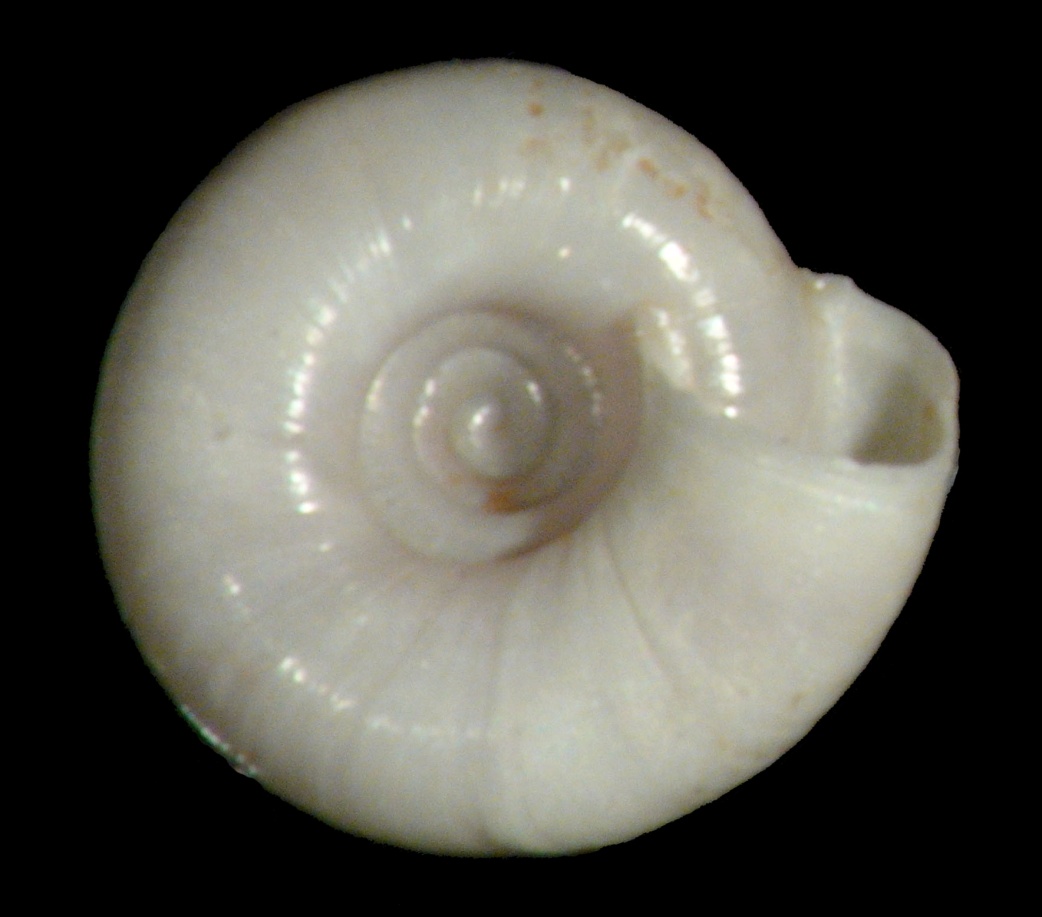 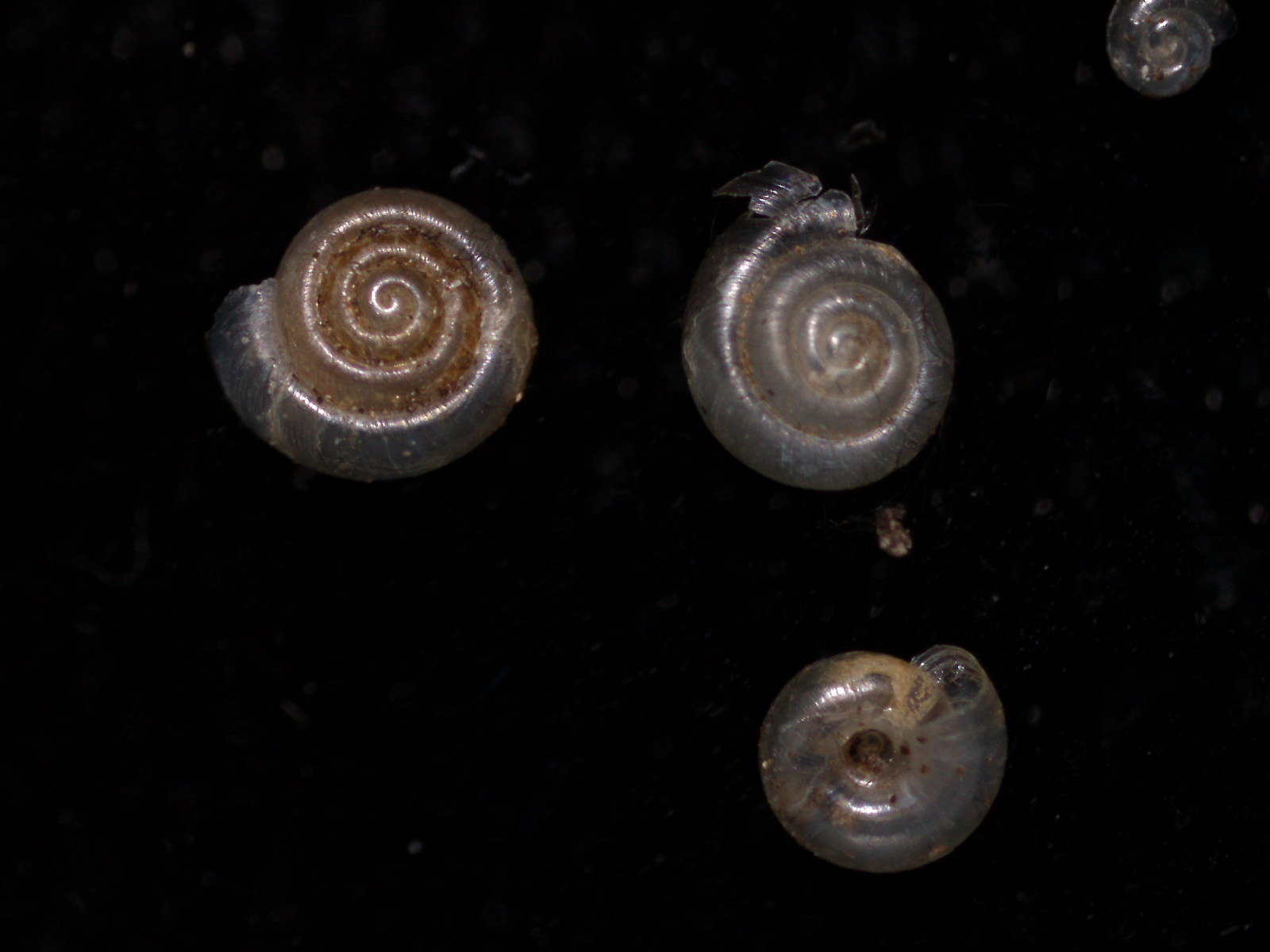 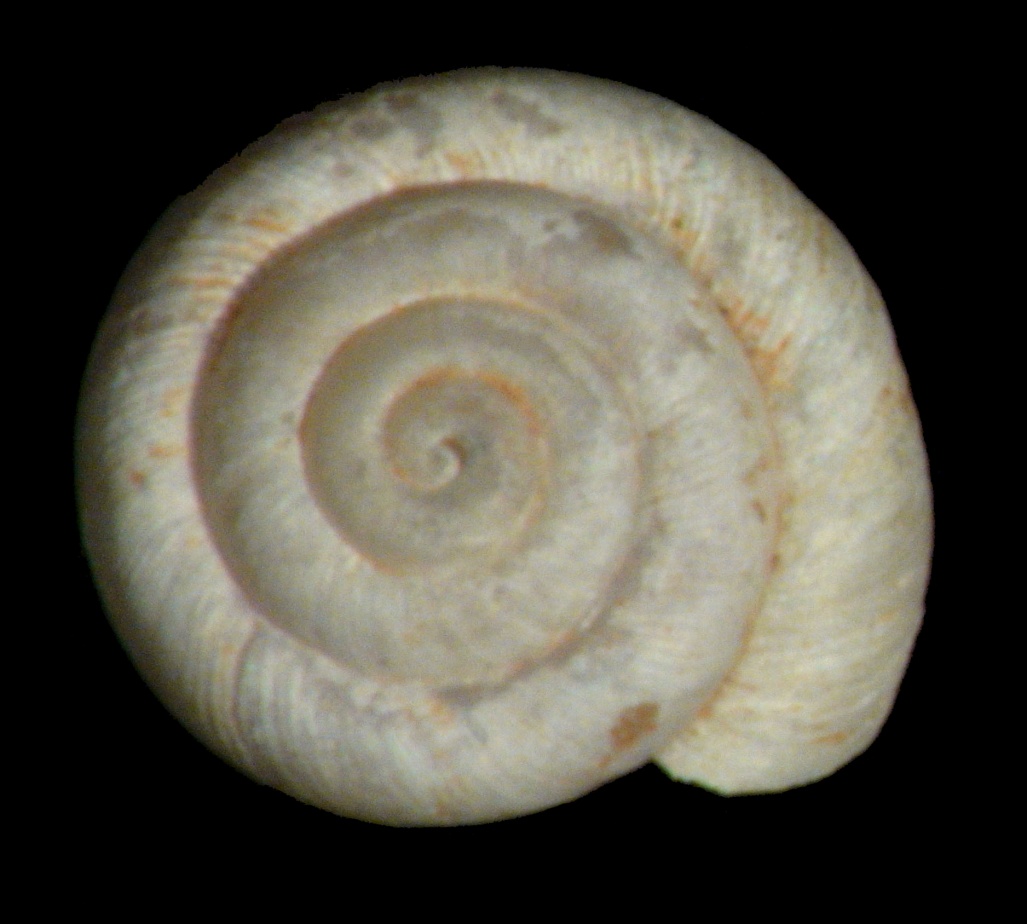 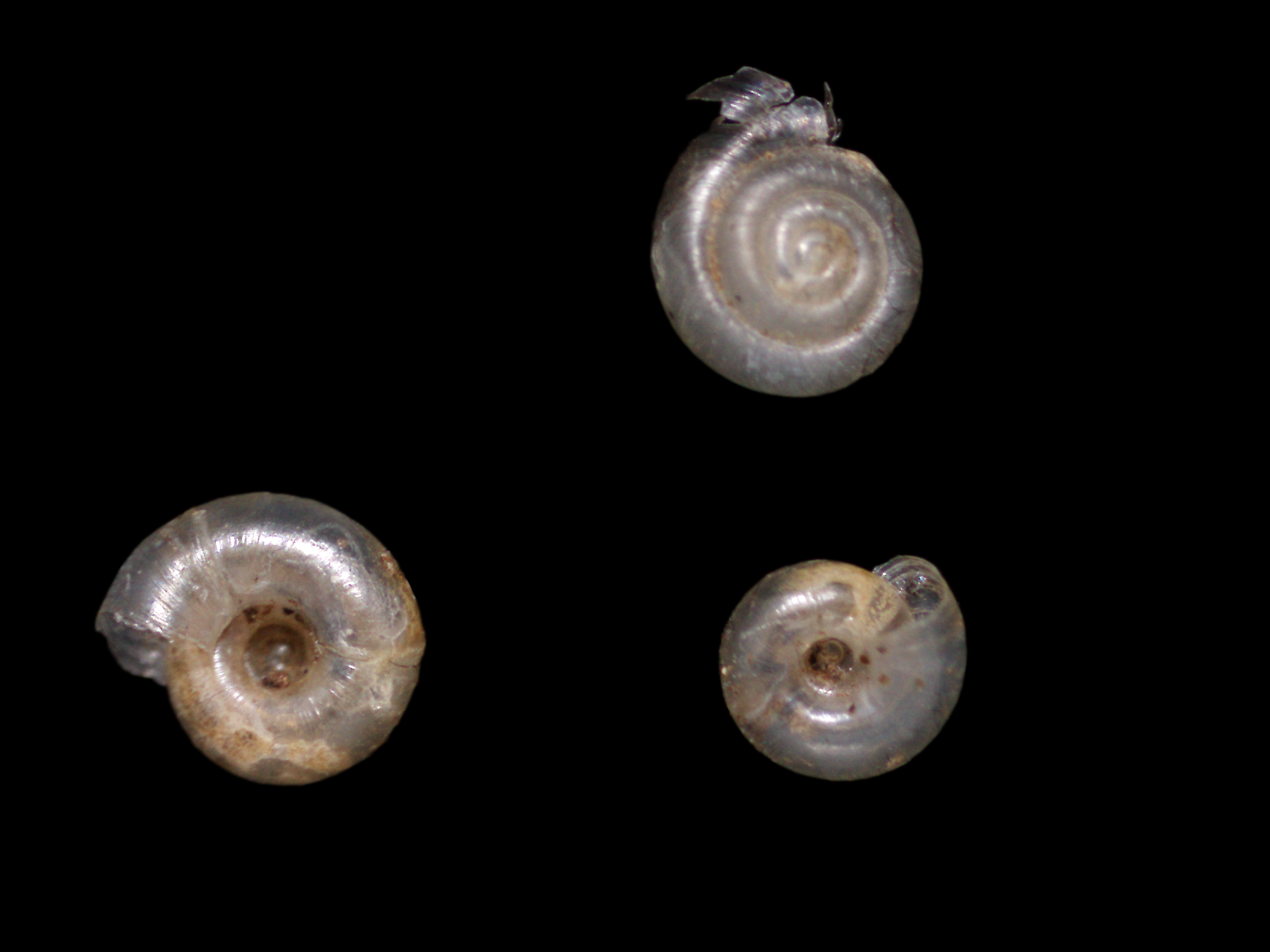 Rio Saracachi – 2009
Zontidae - Striatura meridionalis
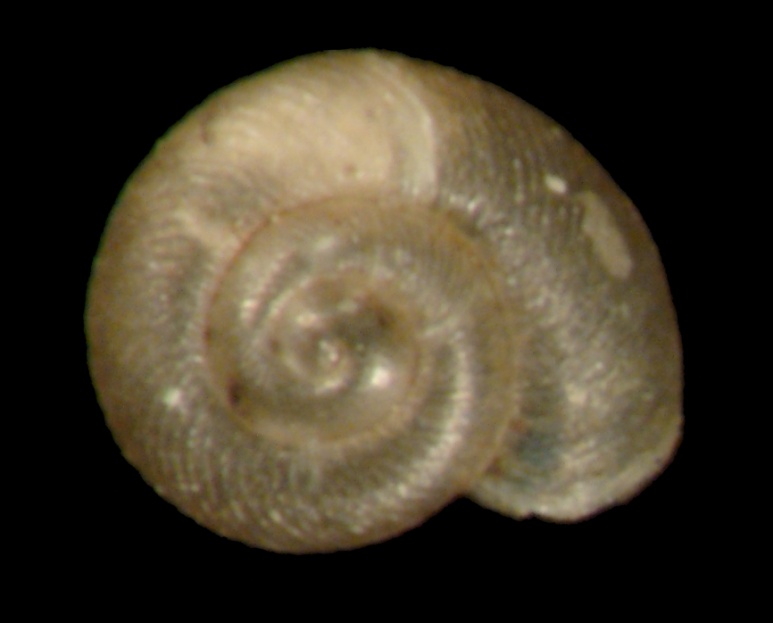 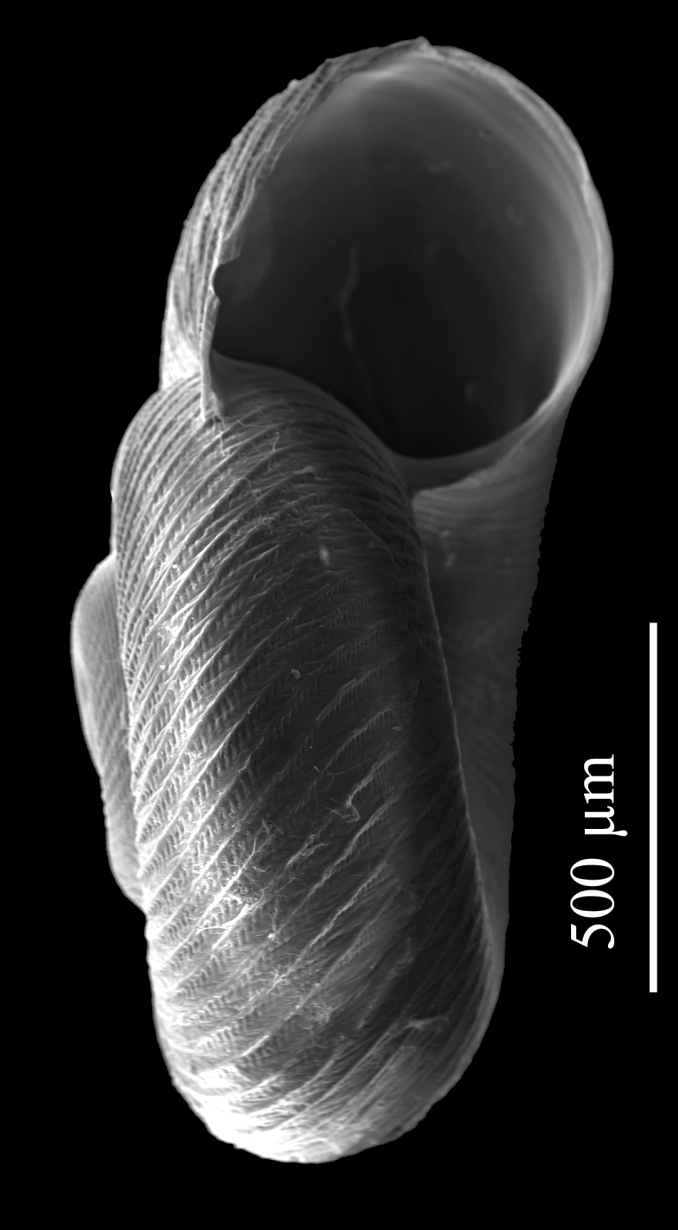 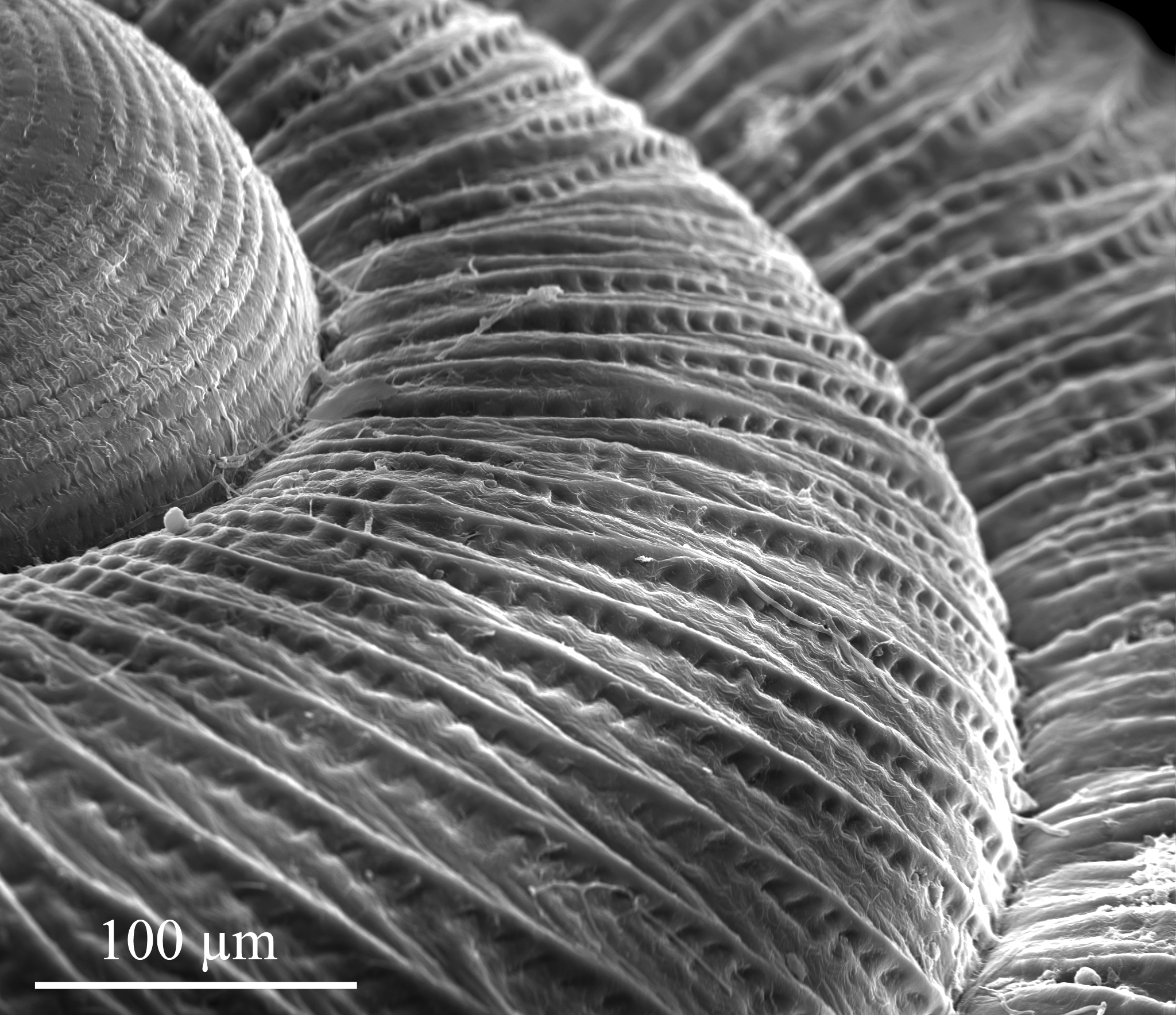 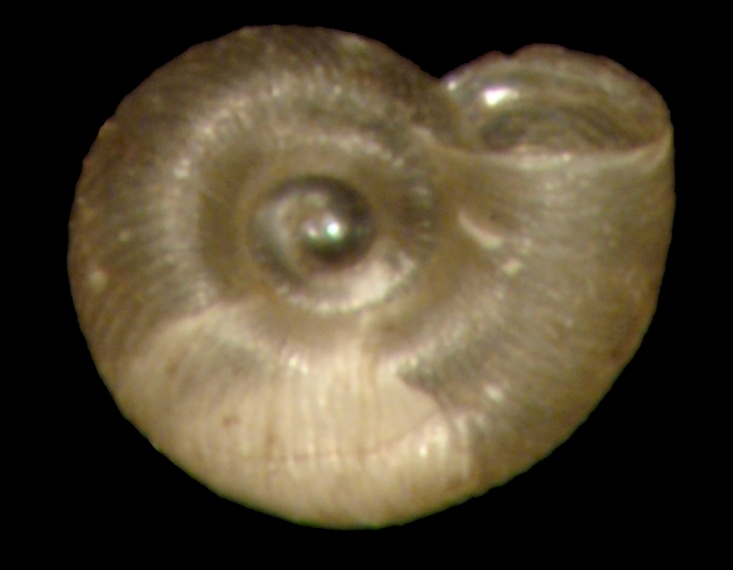 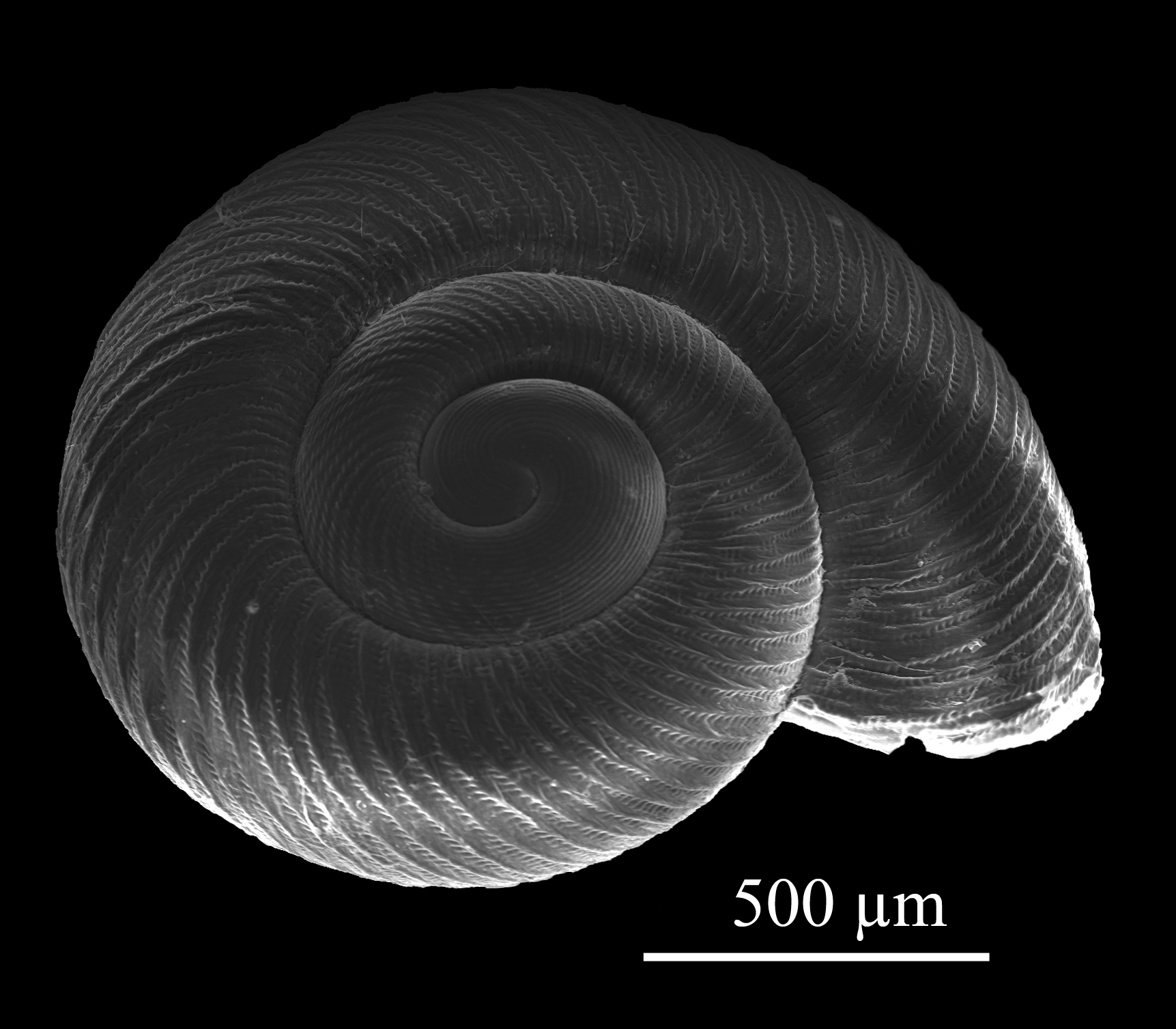 Zonitidae - Ventridens species
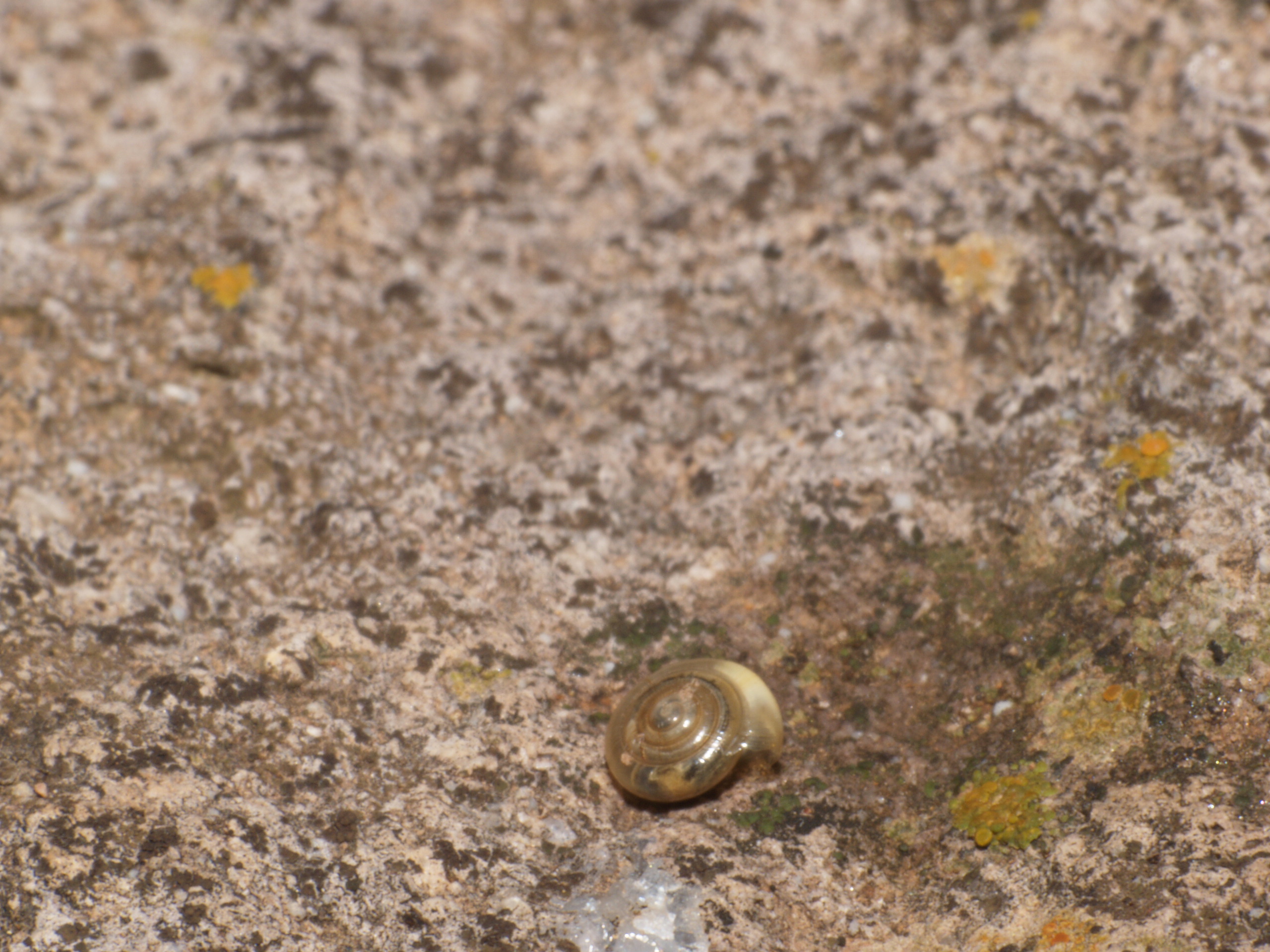 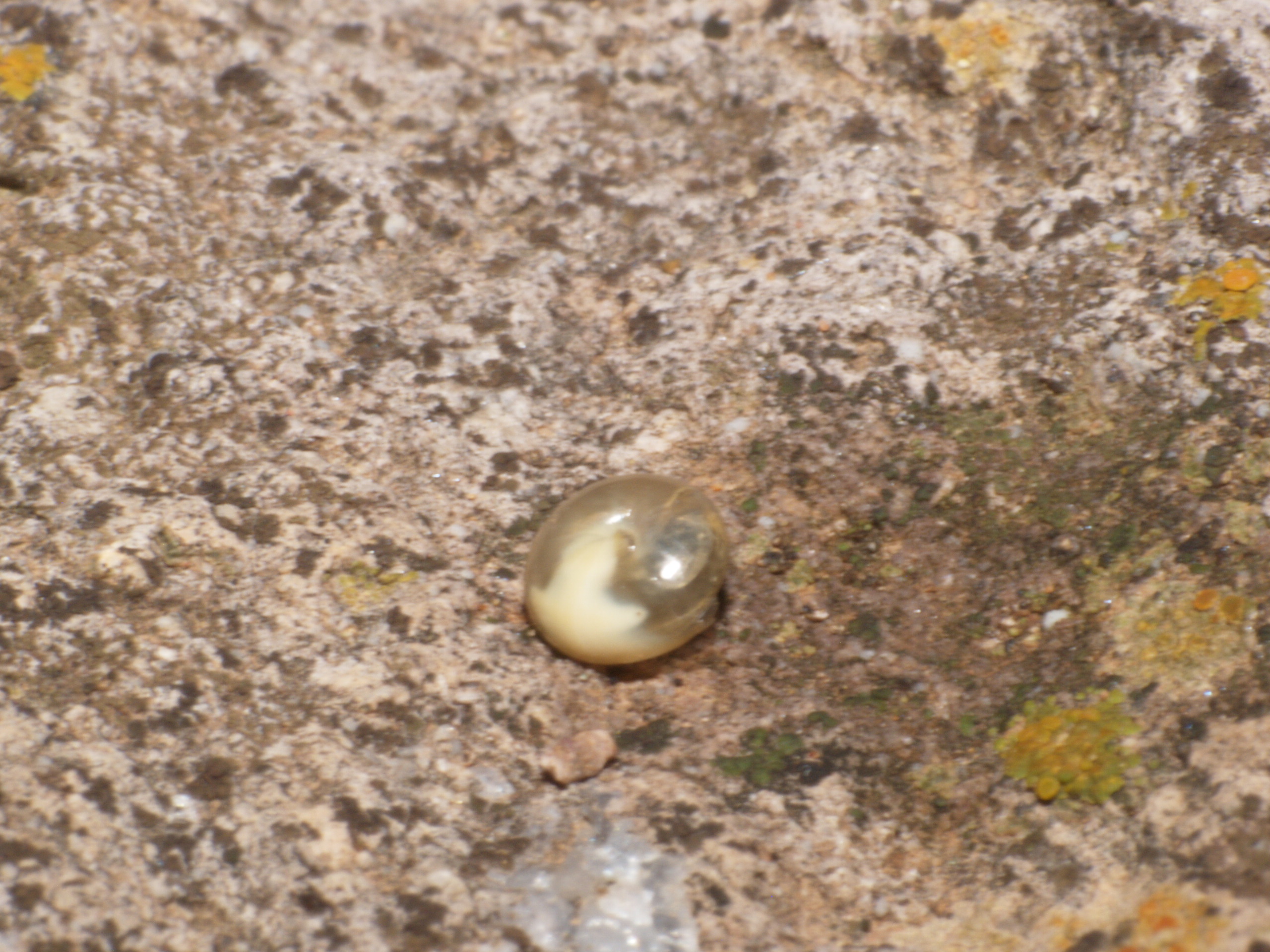 Rio Saracachi – 2009 – 4 mm
Zonitidae - Zonitoides arboreus
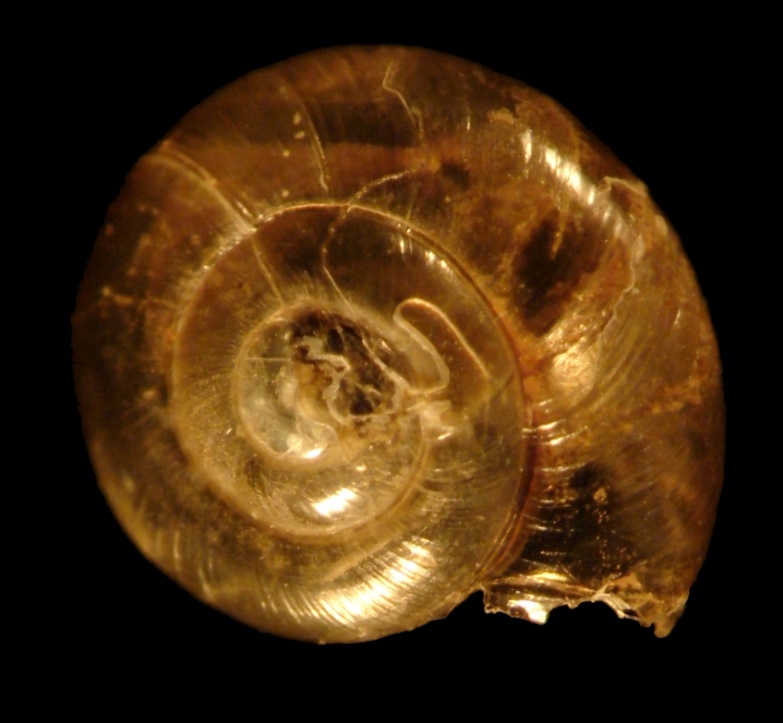 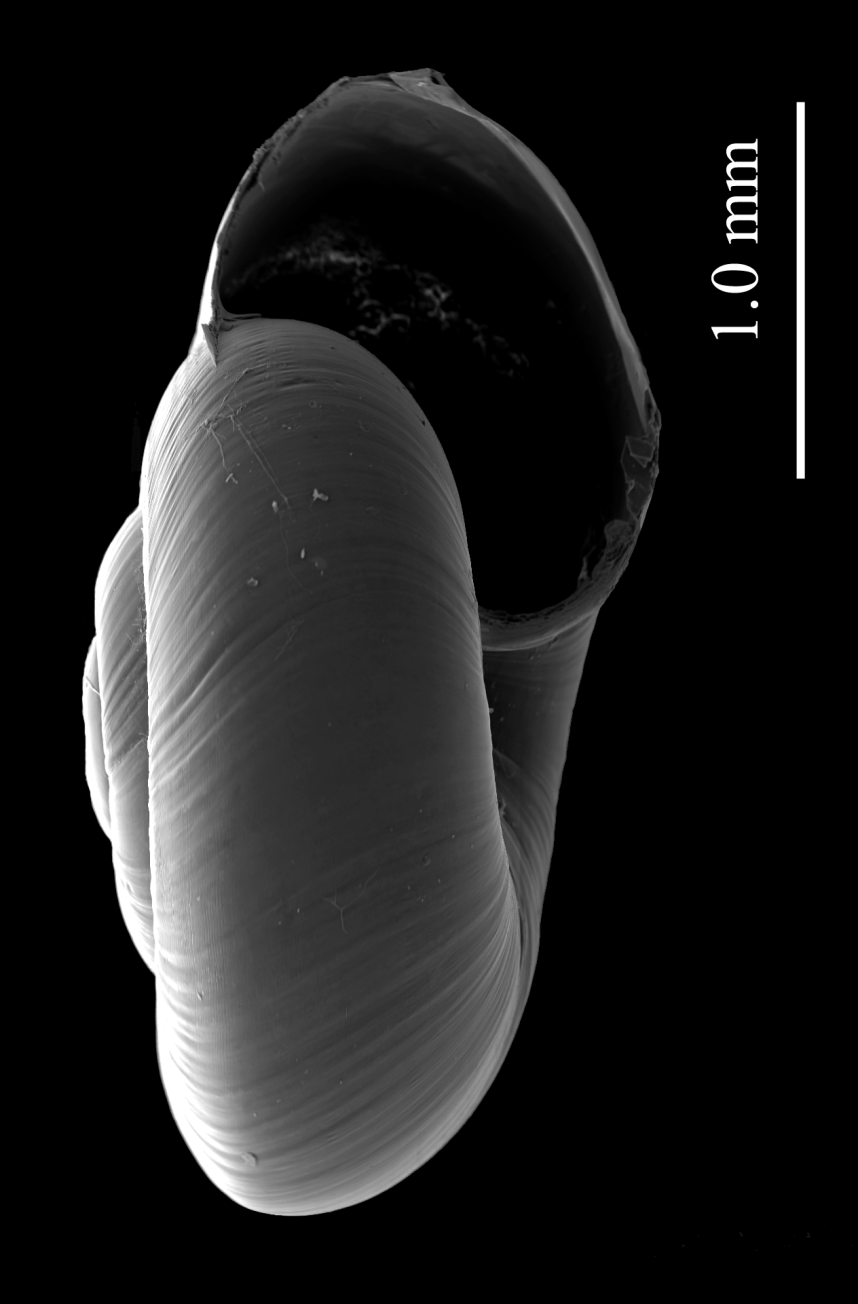 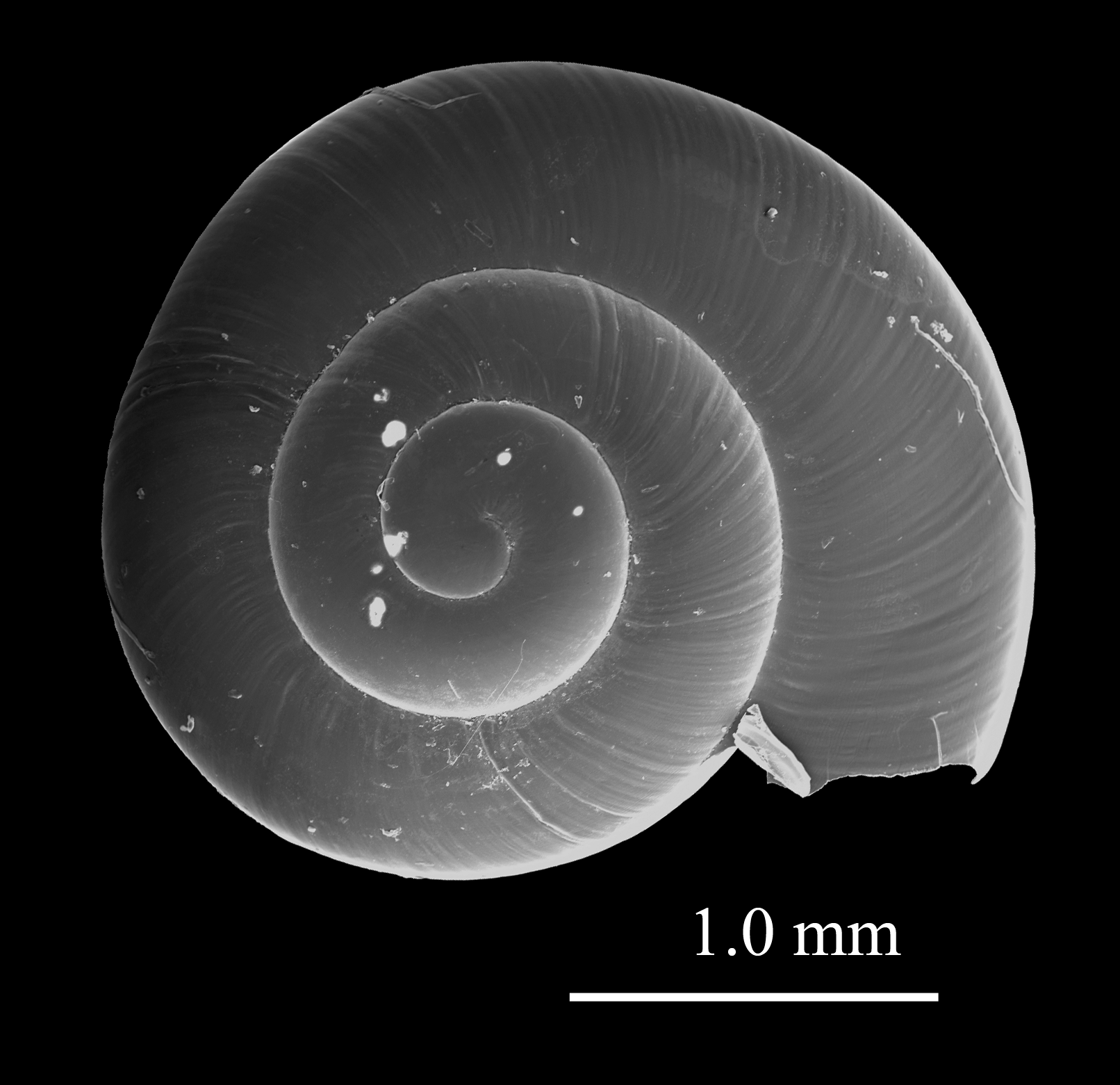 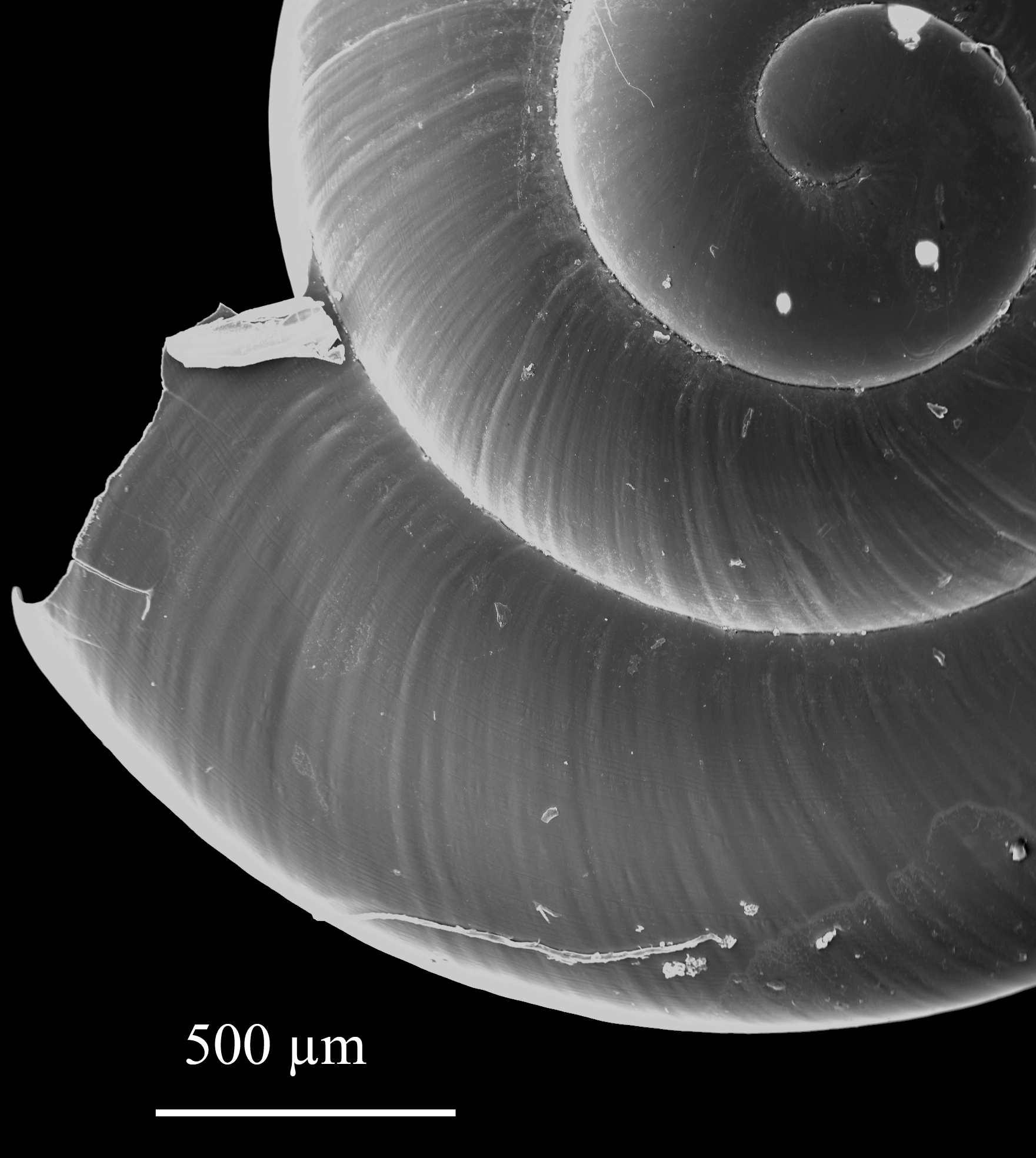 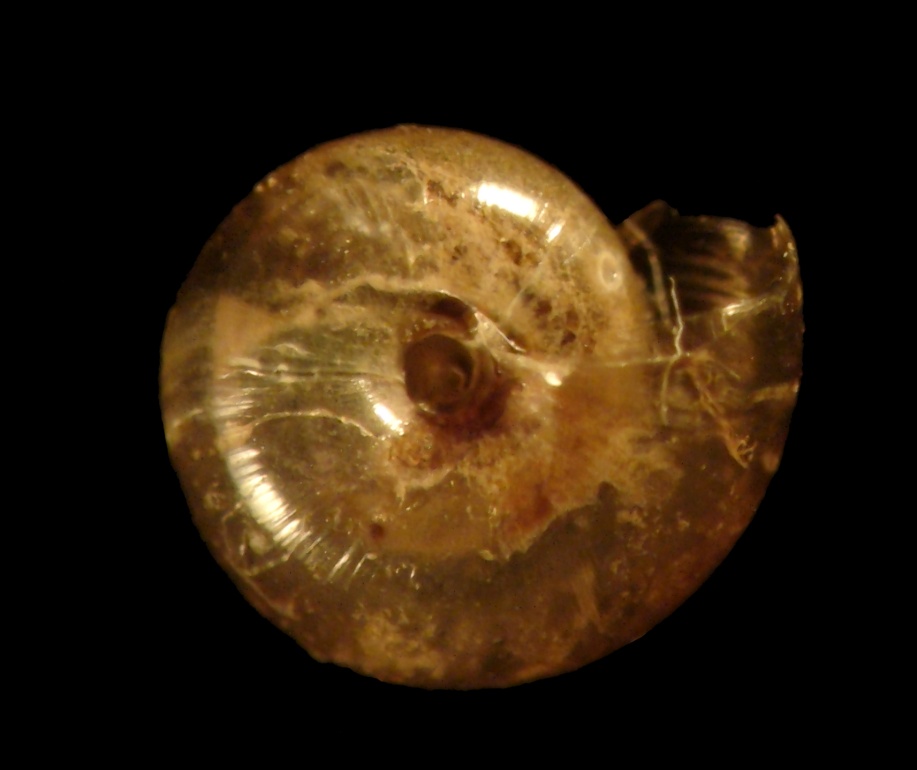 [Speaker Notes: Aperture doesn’t quite look “right” but close?]